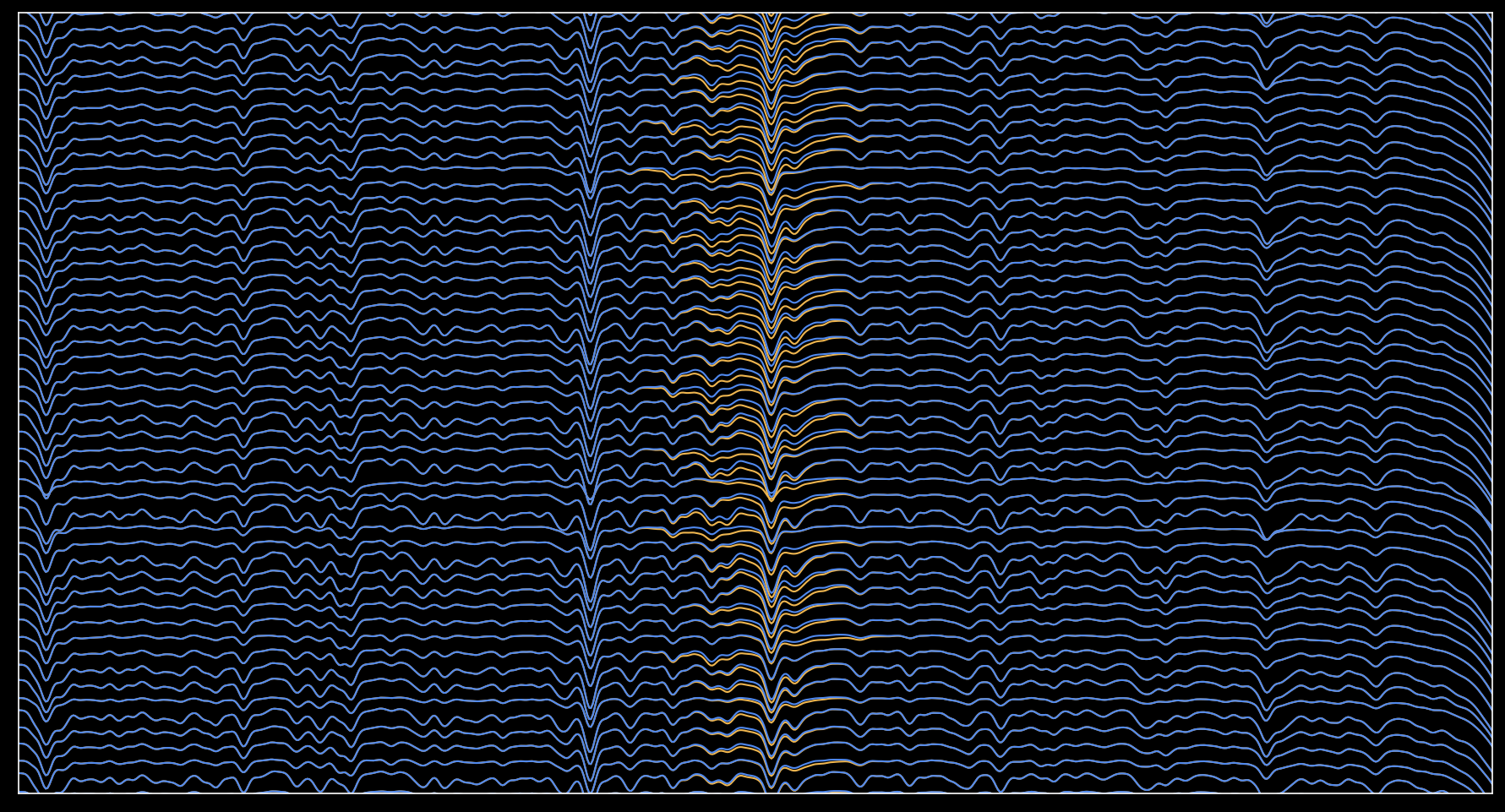 Obtaining a Clean Catalog by Marginalizing over Stellar Types
Measuring the 8621Å DIB in RVS Spectra
CHASC Seminar
January 17th, 2023
Andrew Saydjari
DIB == Diffuse Interstellar Band
Data
[Speaker Notes: DECam: CCD S8 , Lobster Nebula (NGC 6357)]
Gaia RVS Spectra
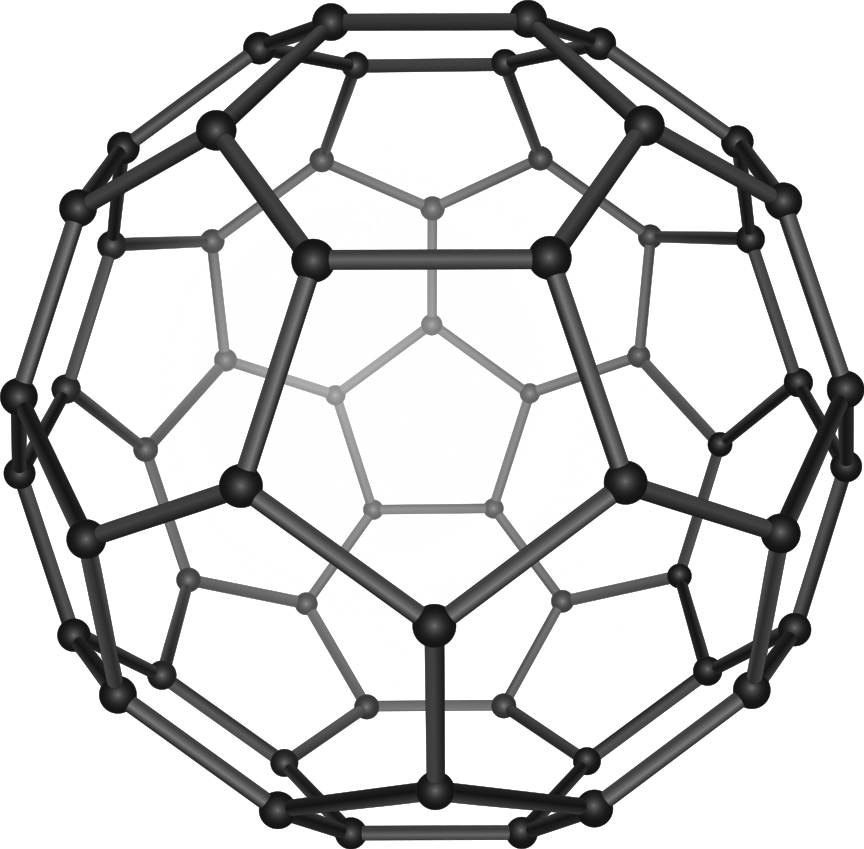 Gaia
Star
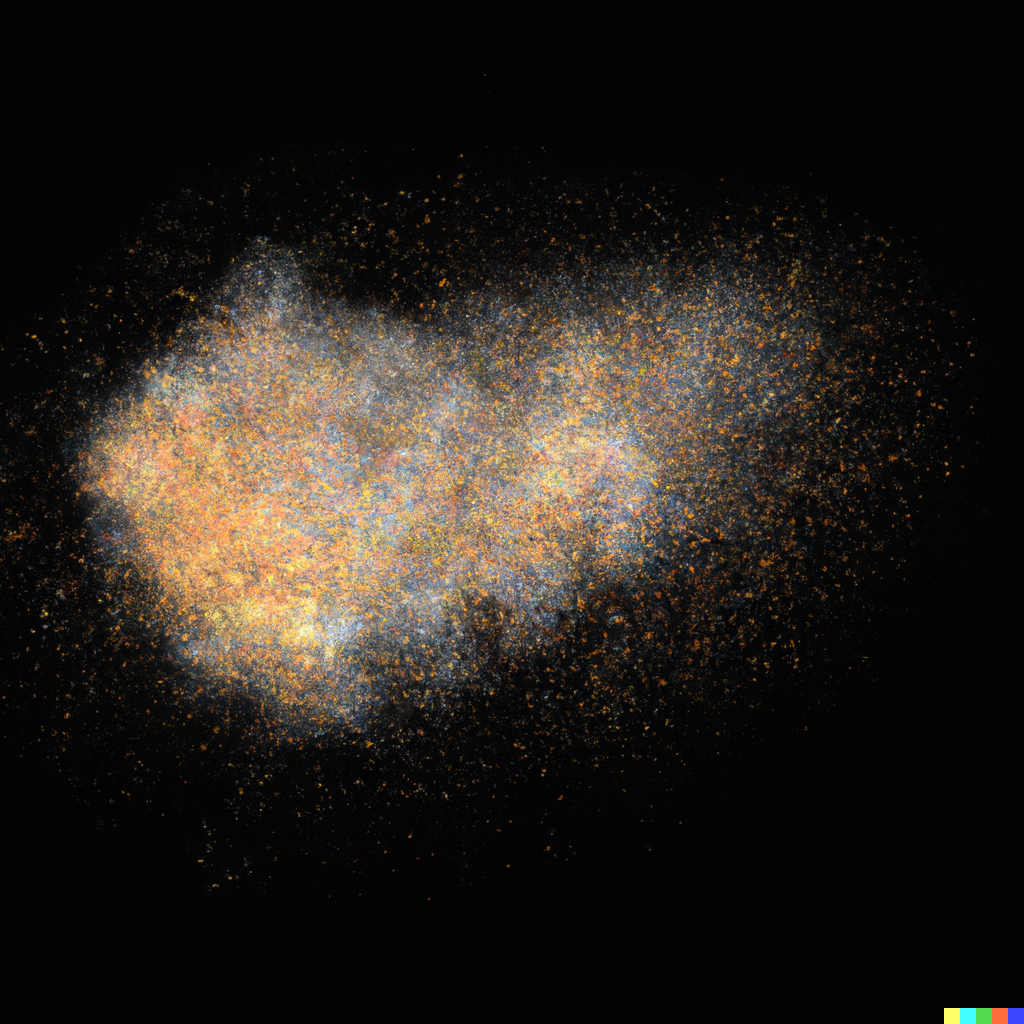 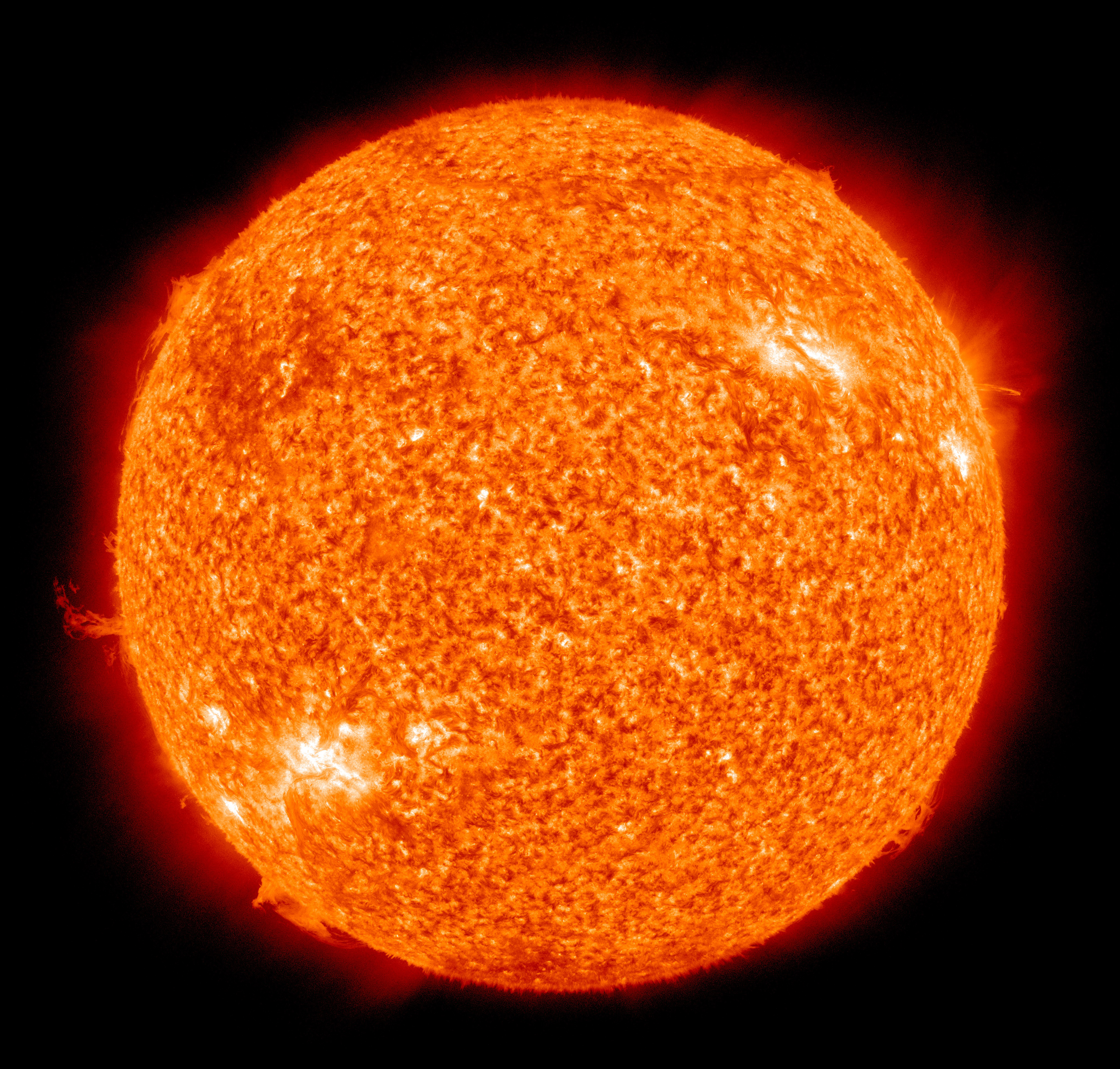 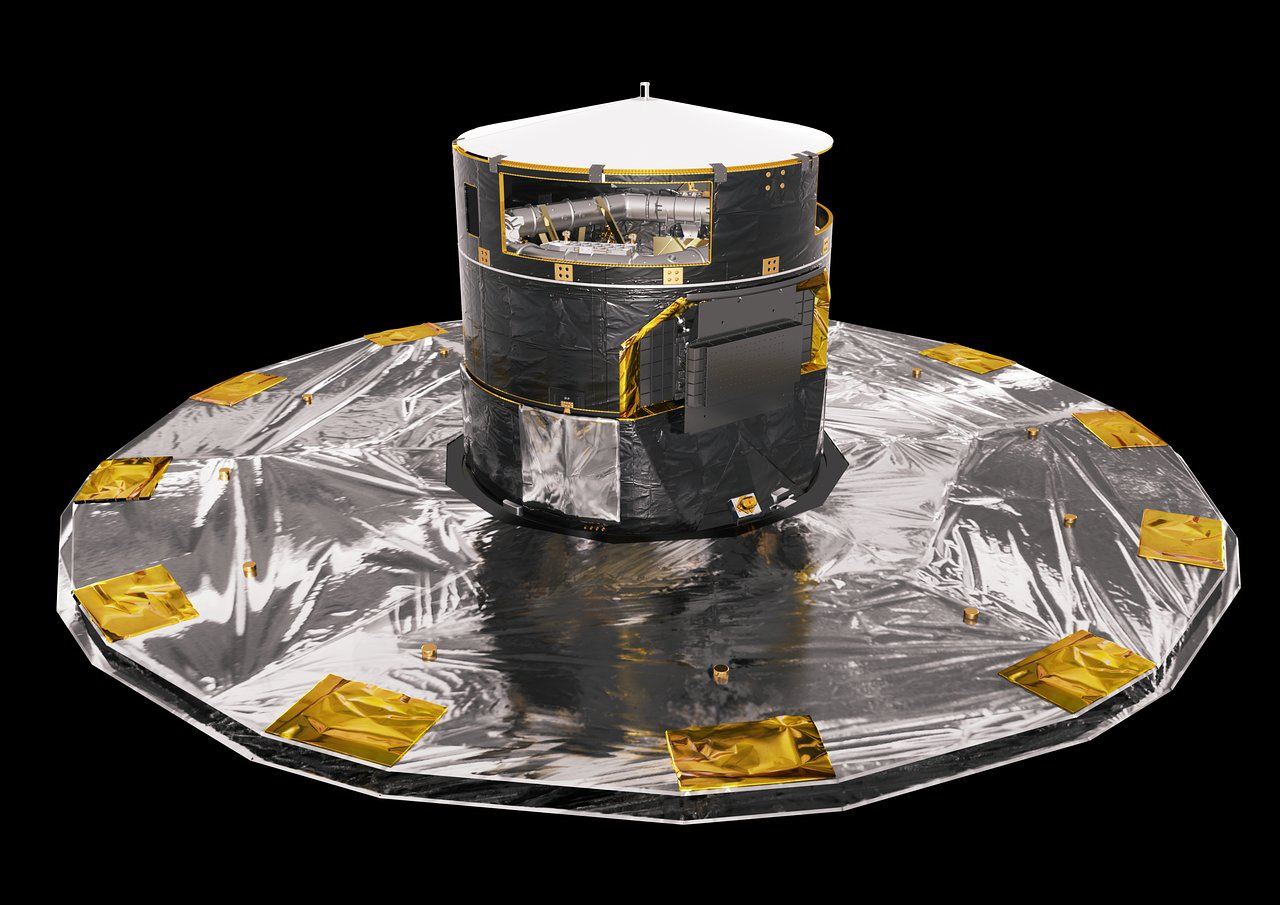 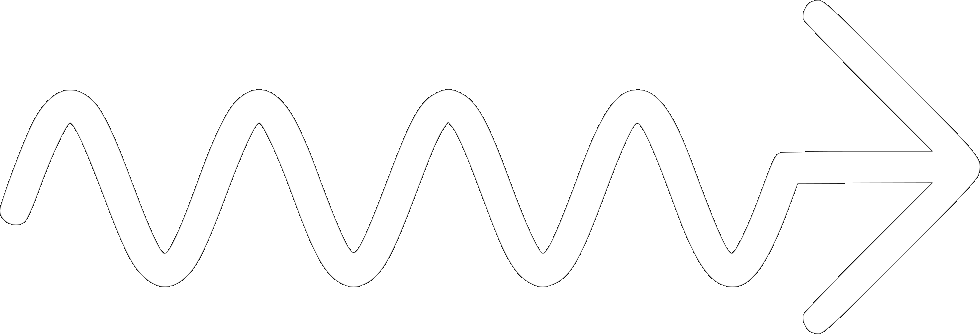 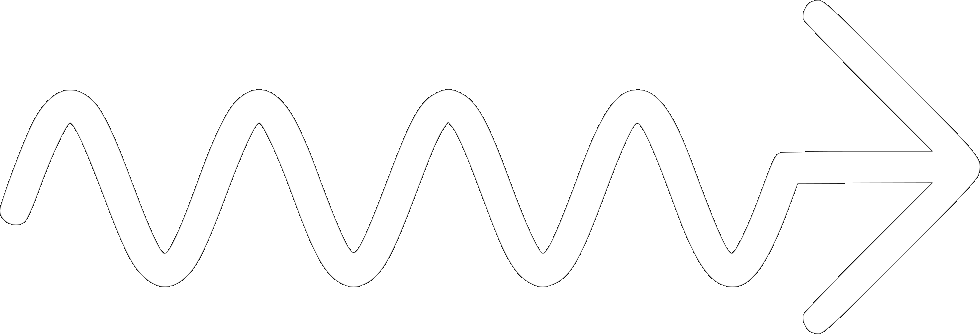 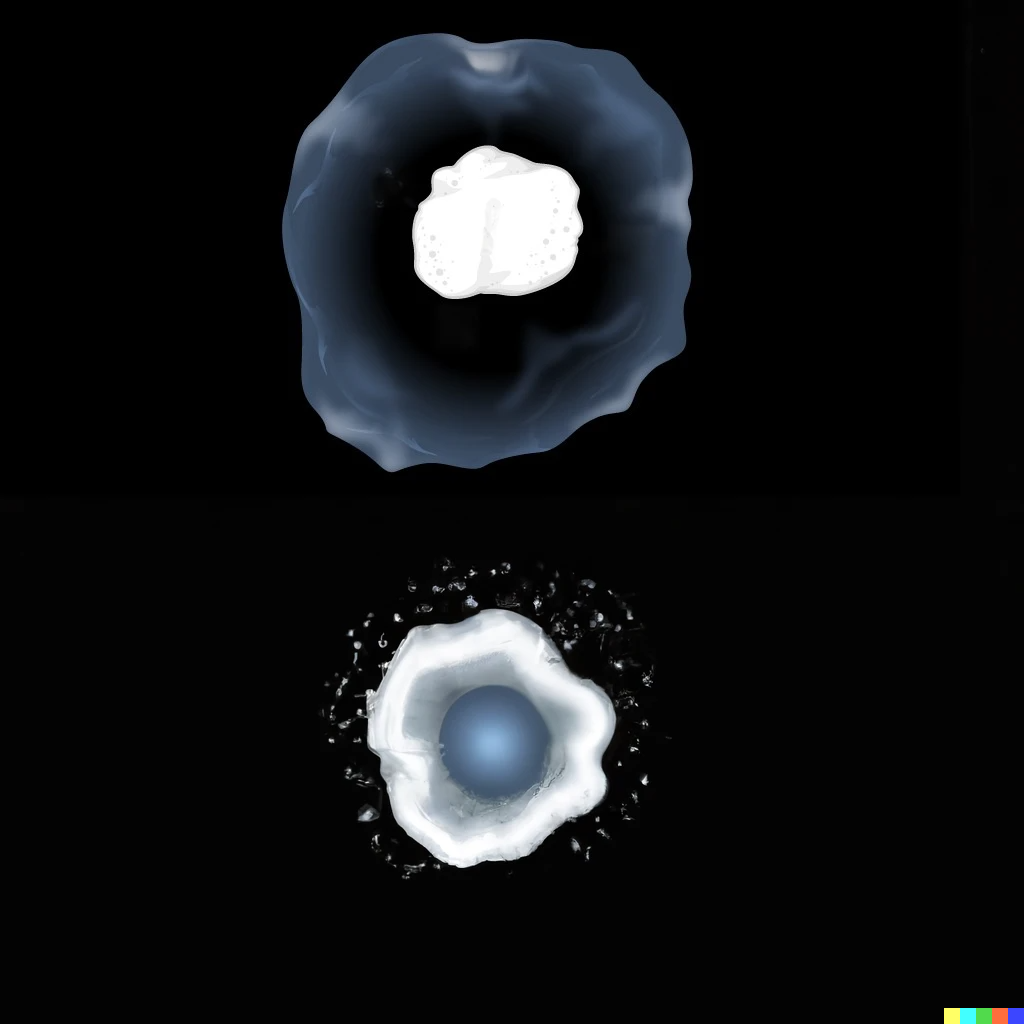 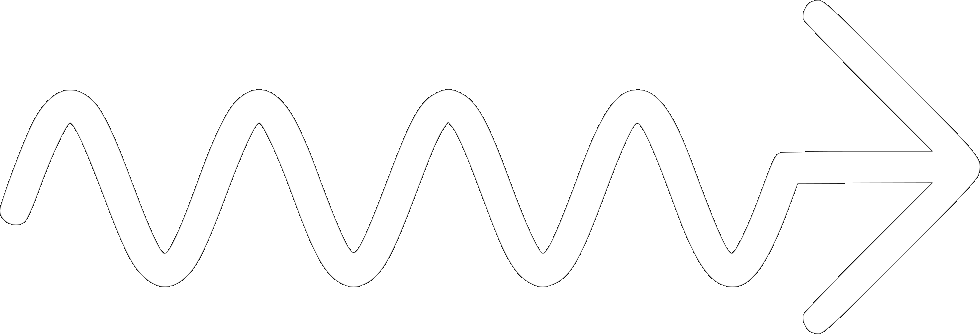 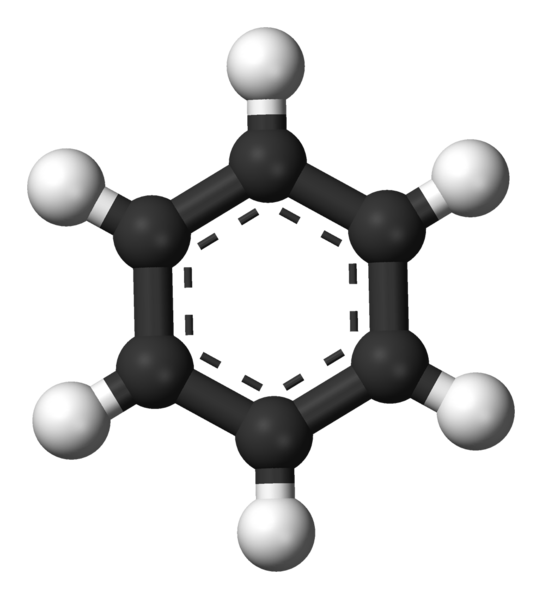 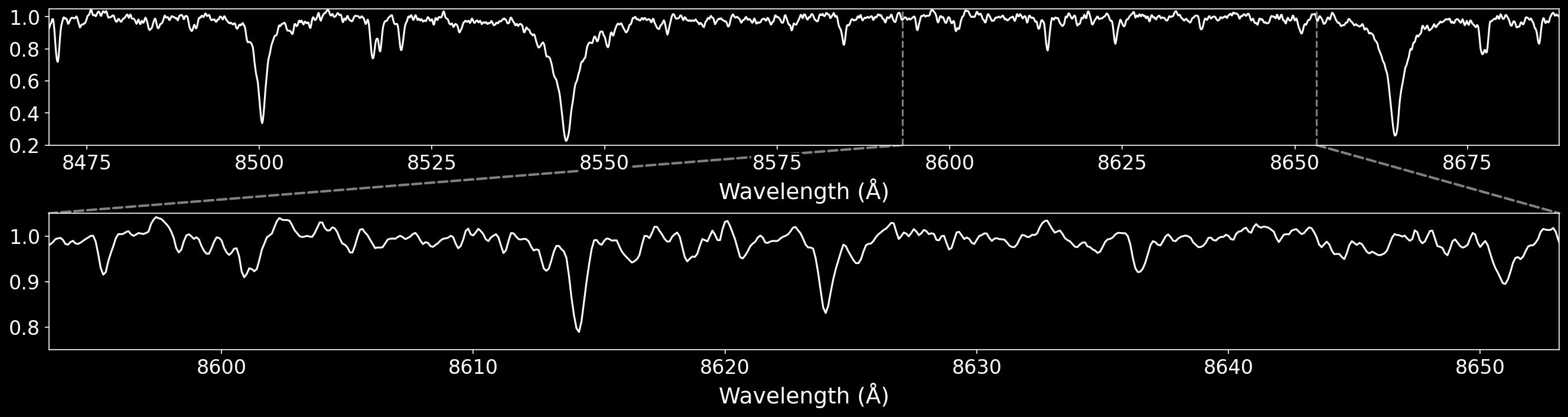 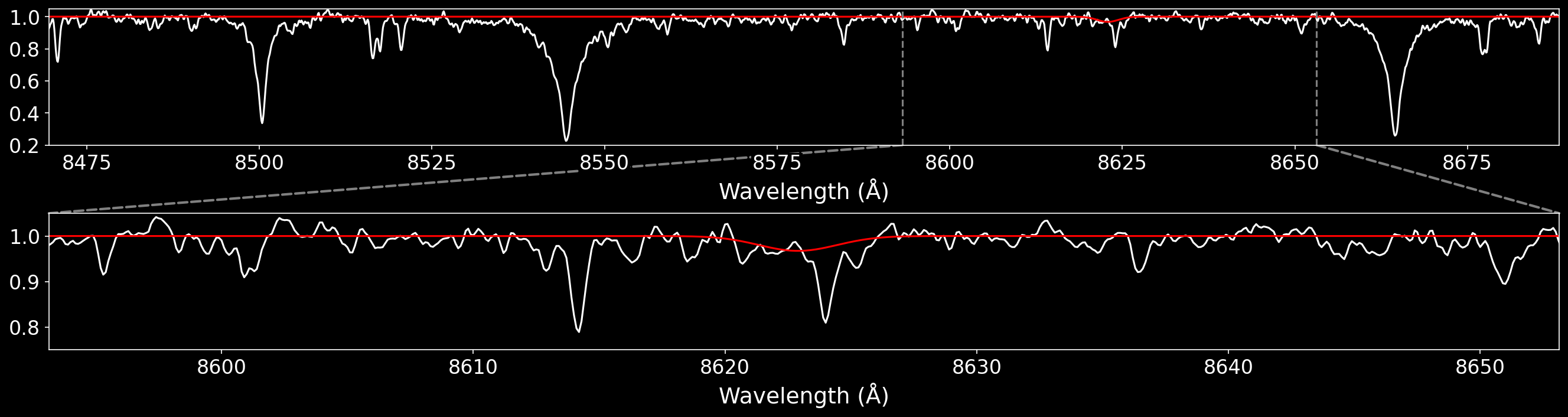 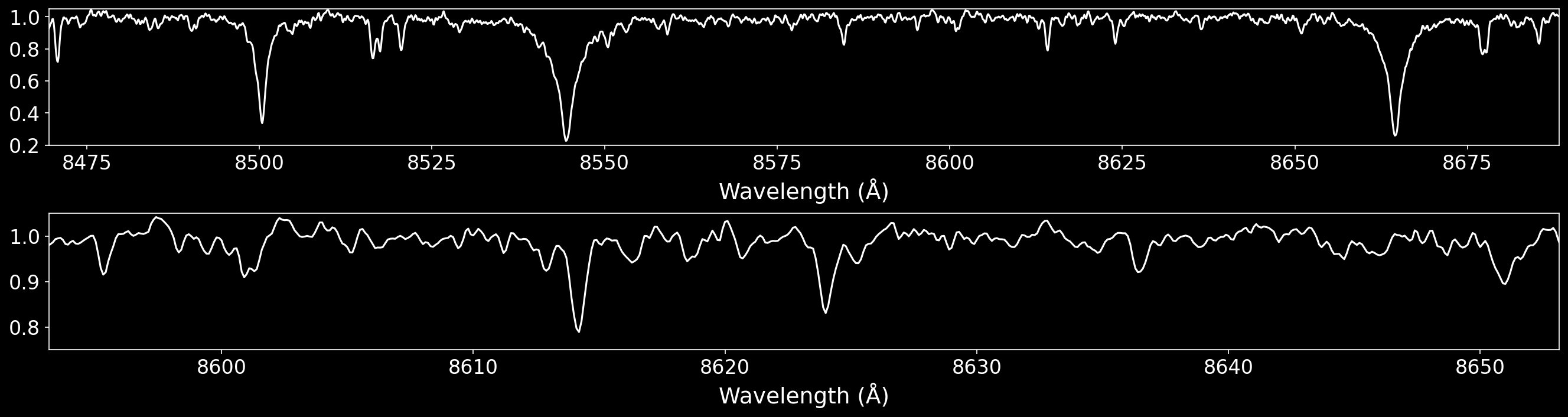 [Speaker Notes: mention promise of a 4d map 1:00, change we are focusing on, toggle less/later]
Public RVS Selection Function
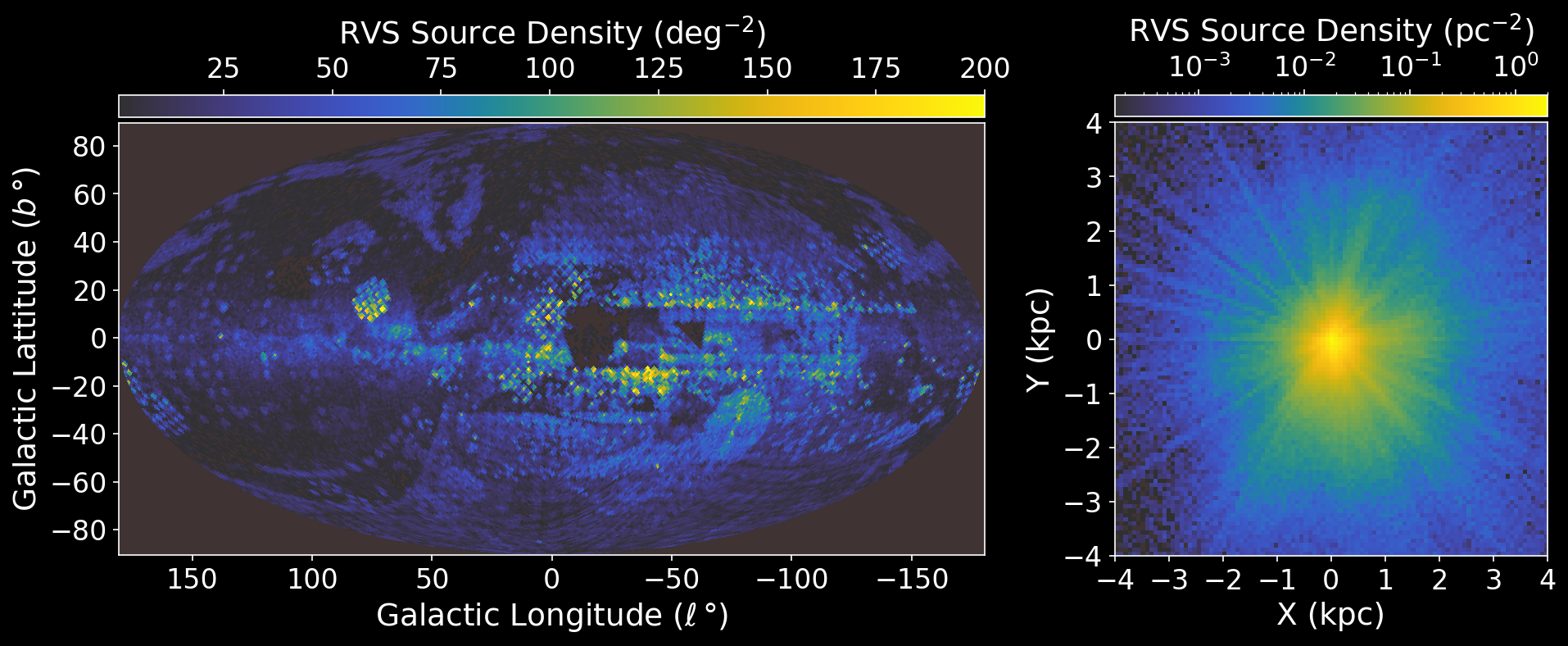 SNR Distributions
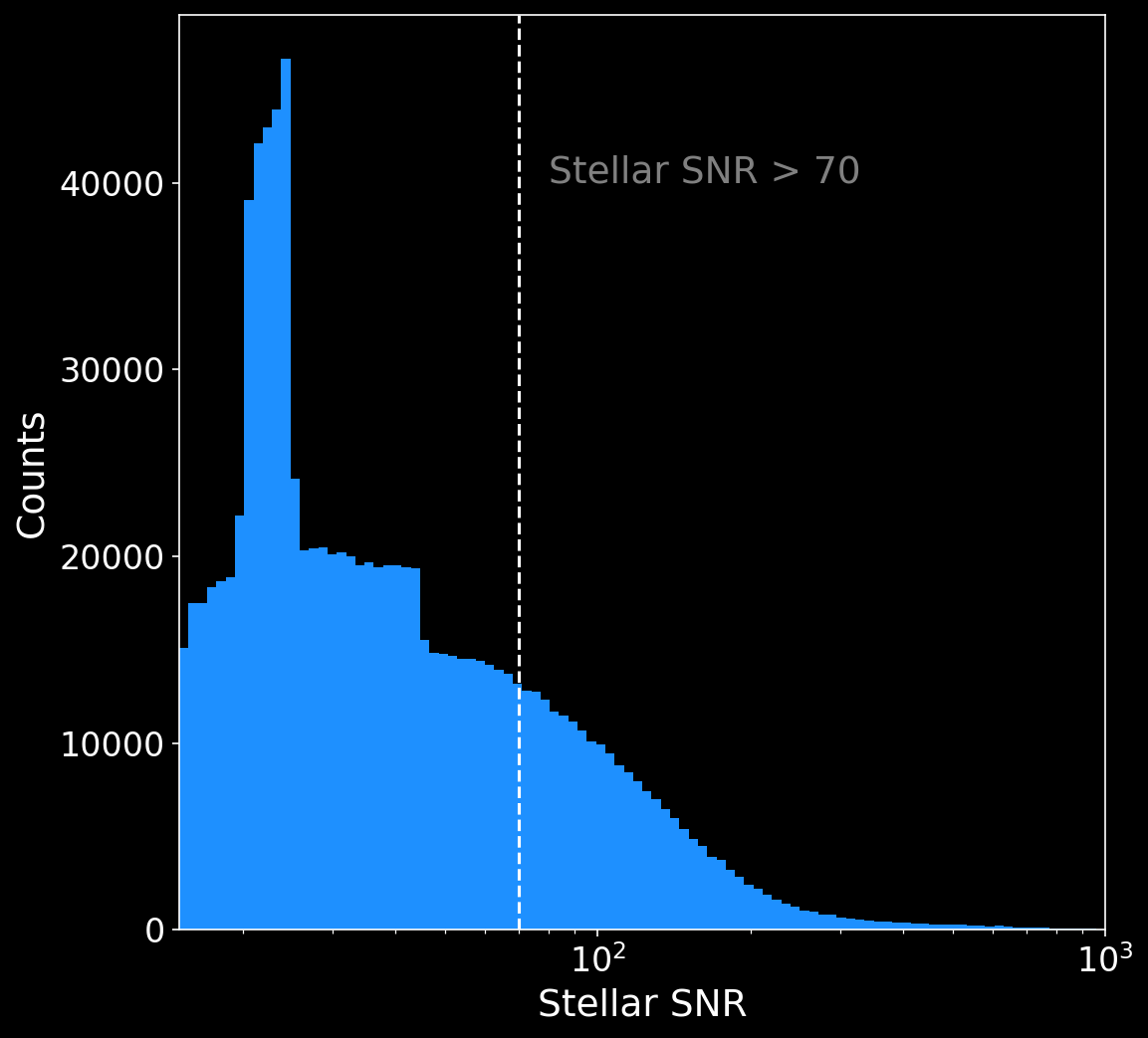 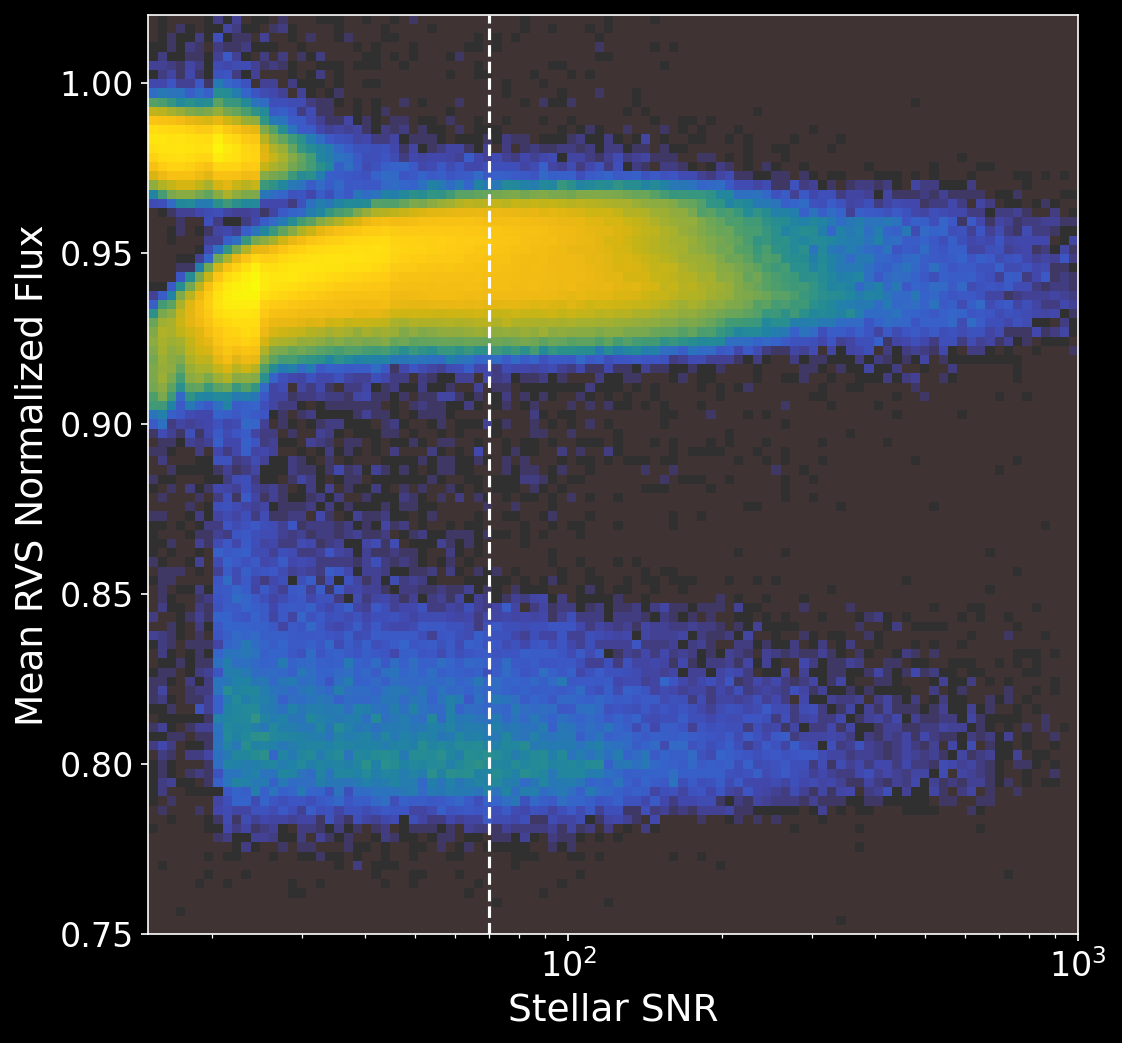 An RVS Spectrum… and a DIB!
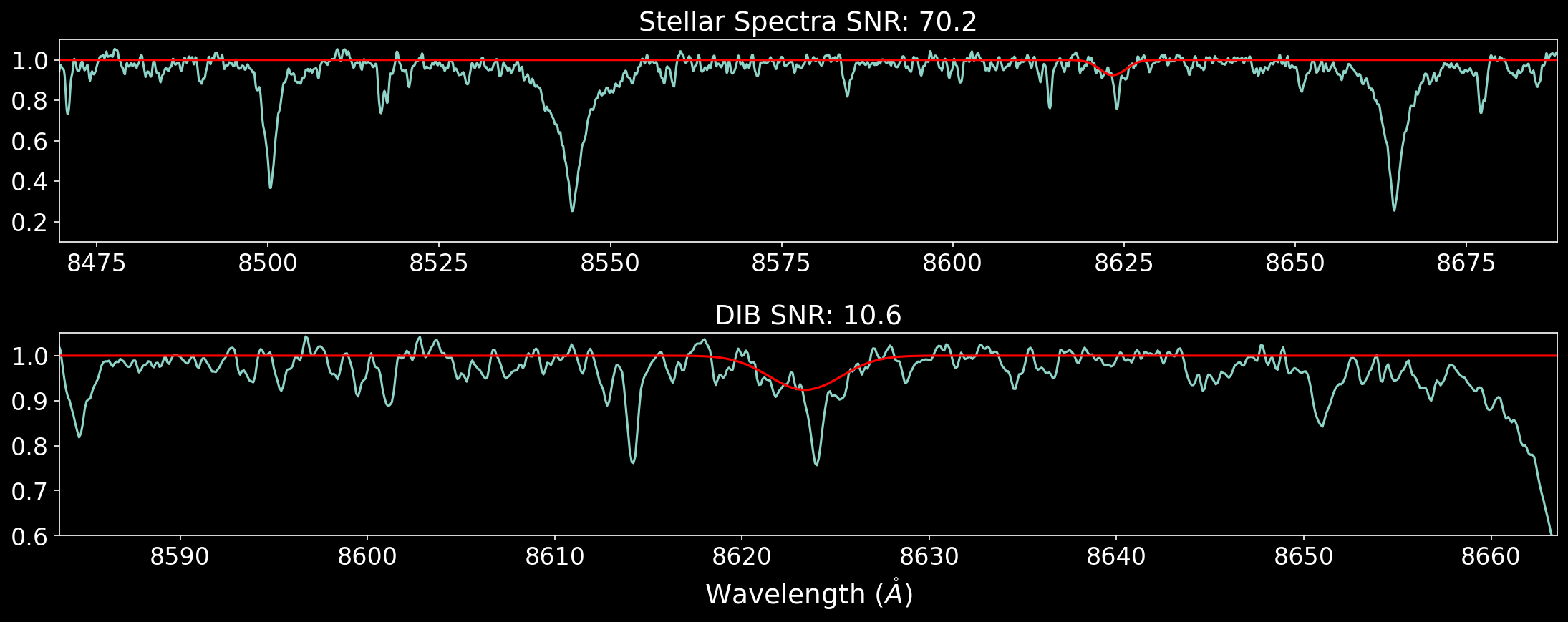 But… a lot of our spectra are on dusty, faint lines of sight!
[Speaker Notes: Jointly minimize the chi2]
An RVS Spectrum… and a DIB!
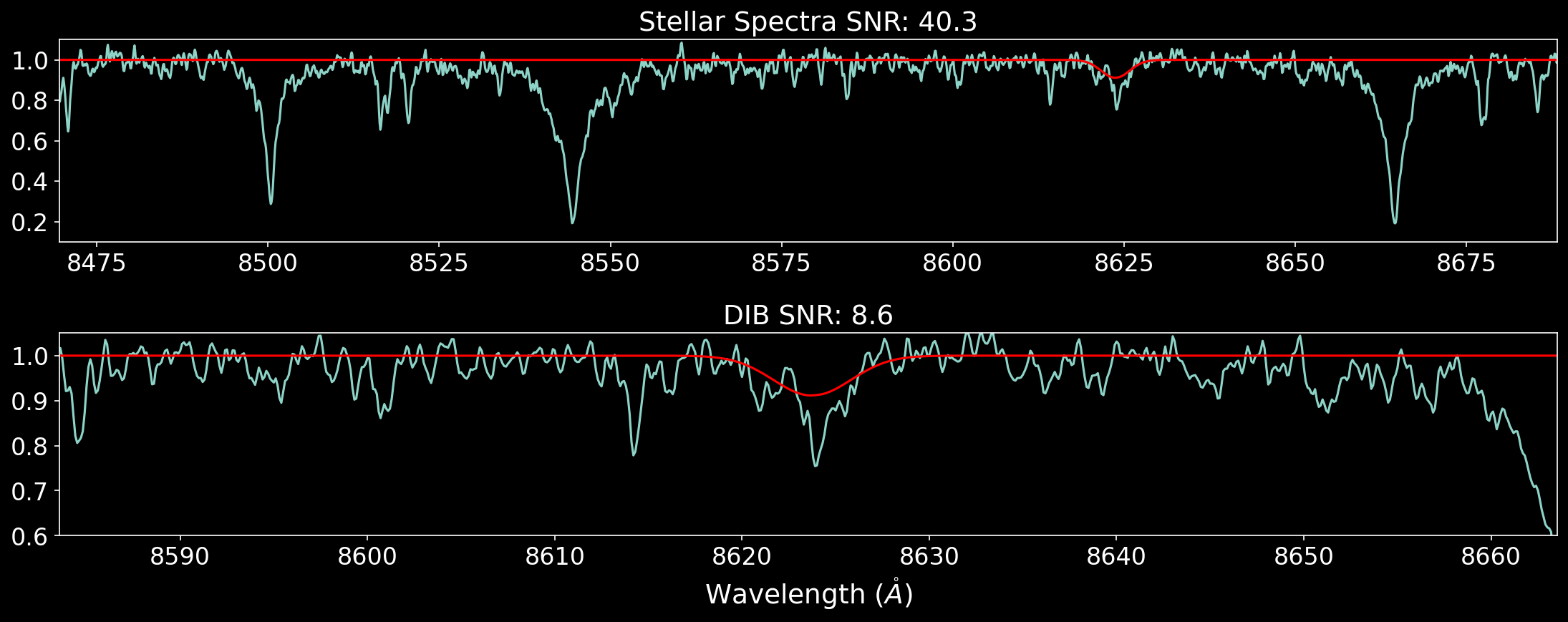 Below most DIB catalog cutoffs on stellar SNR, but a fine detection!
[Speaker Notes: Jointly minimize the chi2]
Stellar Contamination
Clear impact of stellar lines on conventional DIB detections!
NOT IN Gaia Model
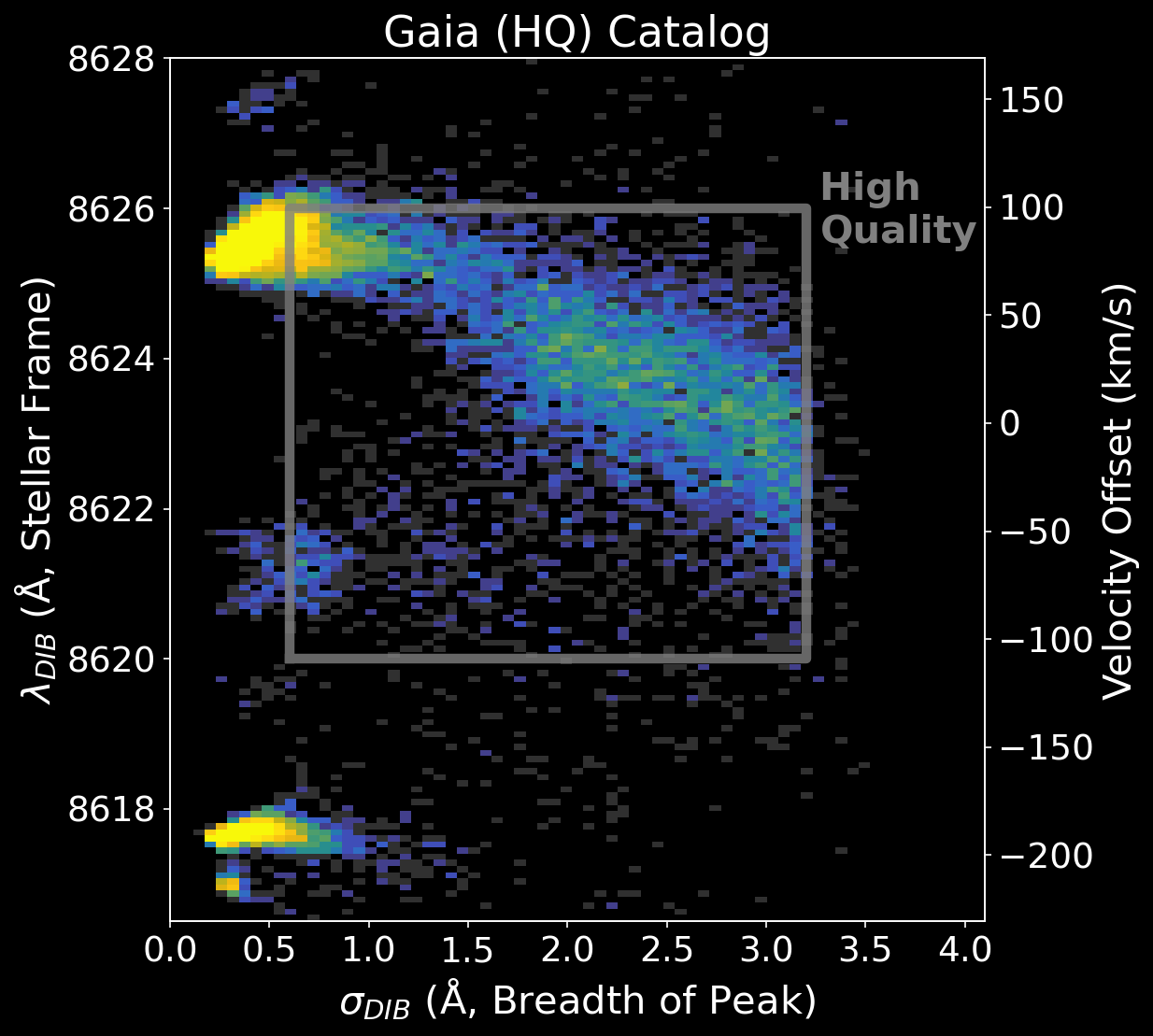 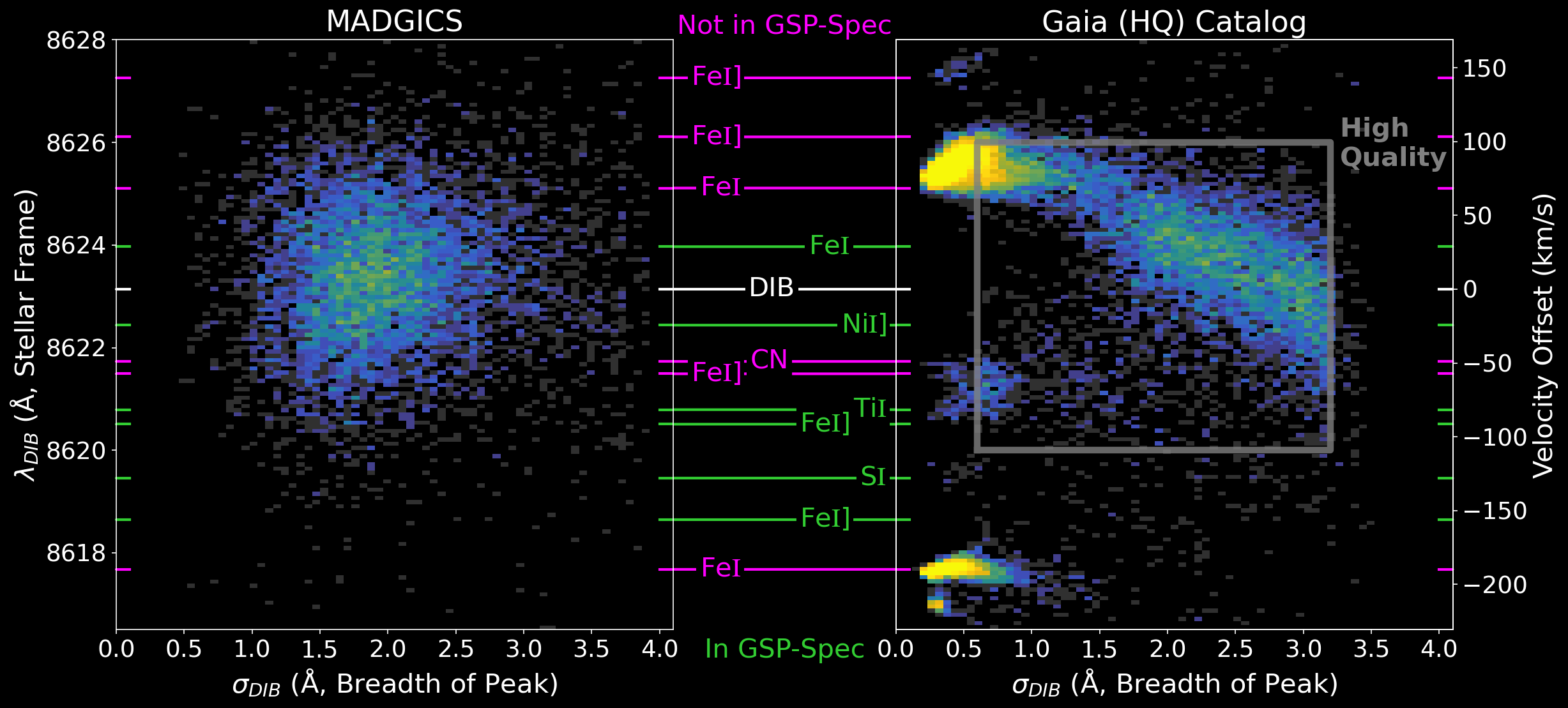 IN
Gaia Model
8621 Å air ==
8623 Å vacuum
[Speaker Notes: 1:00, in gaia model/not in (say and change text)]
Methodology
[Speaker Notes: DECam: CCD S8 , Lobster Nebula (NGC 6357)]
MADGICS
Marginalized Analytic Dataspace Gaussian Inference for Component Separation
Data-driven Prior
Model of spectrum
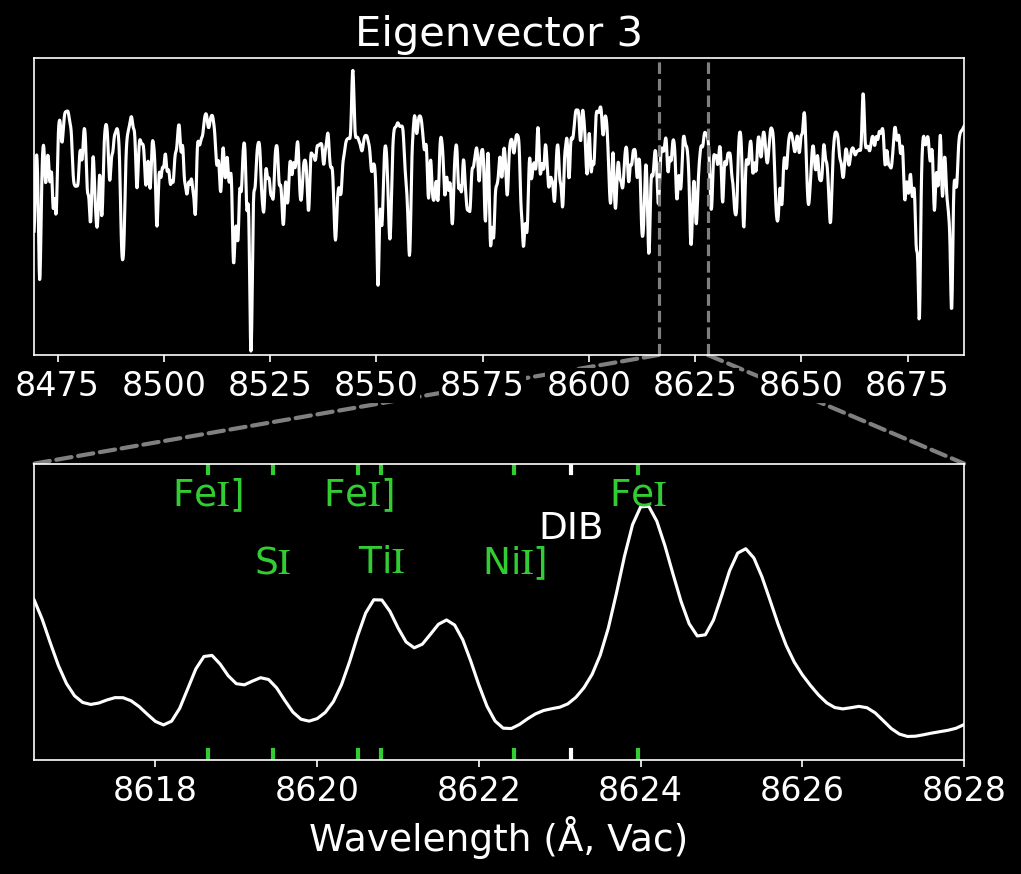 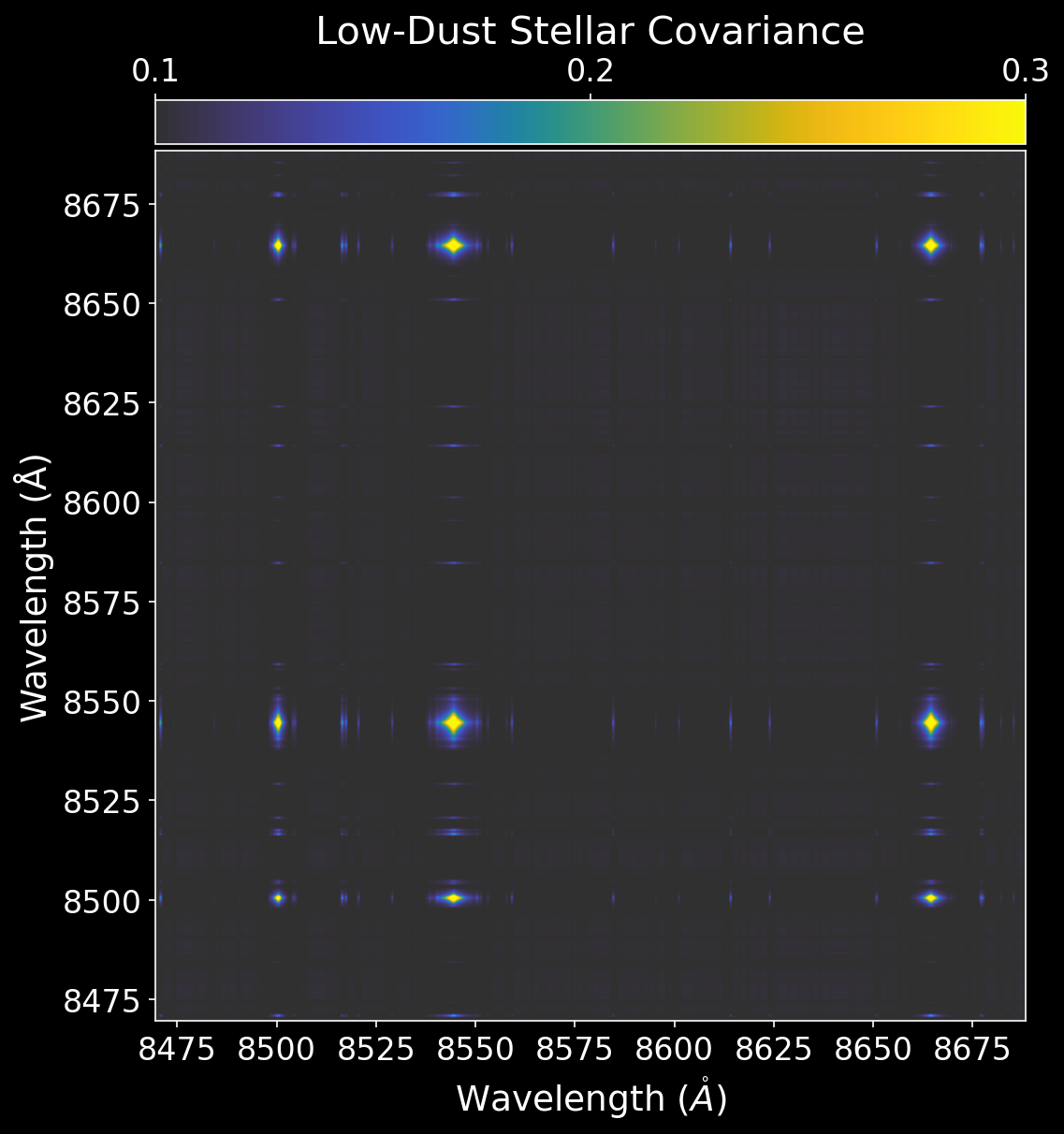 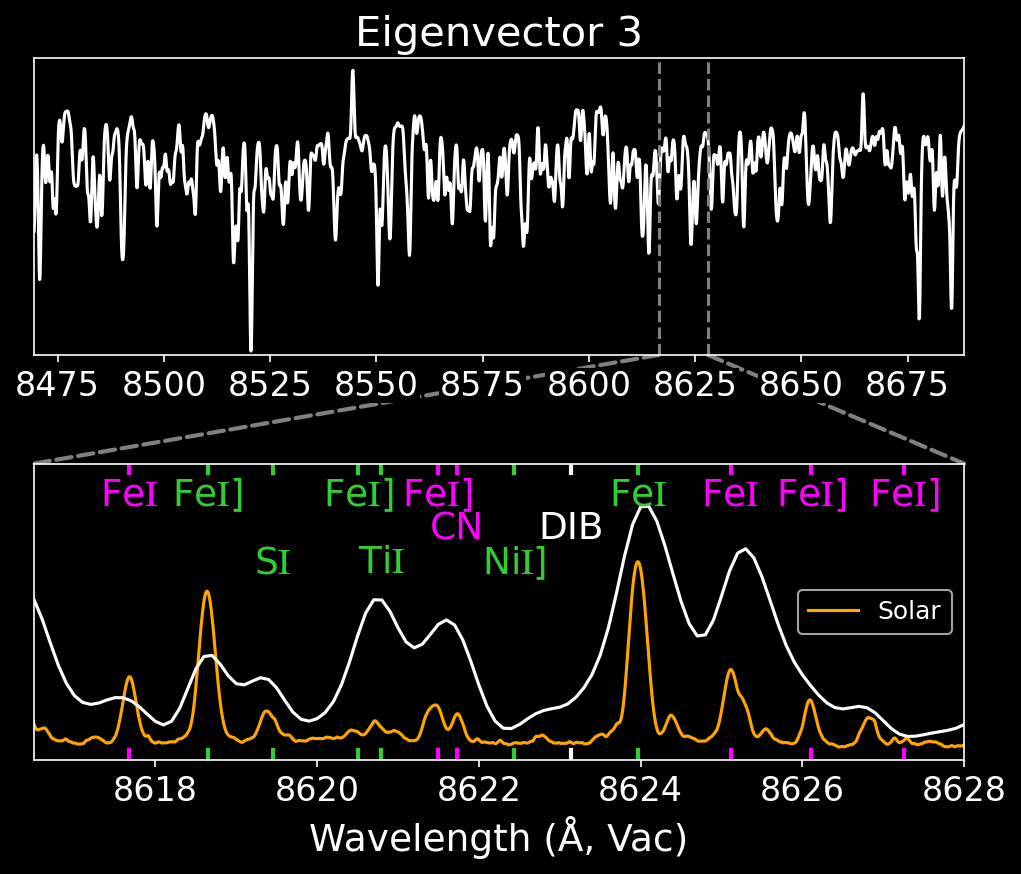 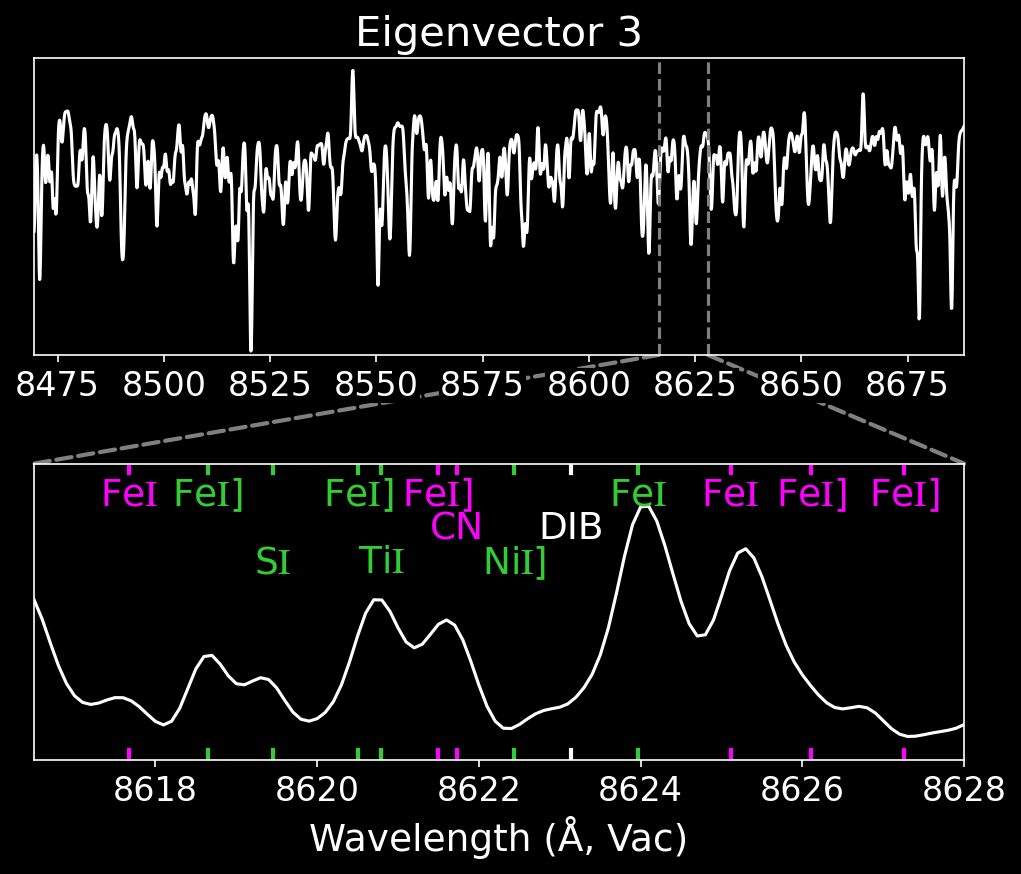 Example
Component posteriors
All line lists are incomplete. Our approach avoids entirely.
[Speaker Notes: single matrix inverse, not an MCMC 1:40, add solar spectrum in animate, arrow Ck to image (Cstar)
Flexible to accommodate any lineshape
Eigenspectra so steep that keep only a low rank approx]
Intuition: From Projection to Posterior
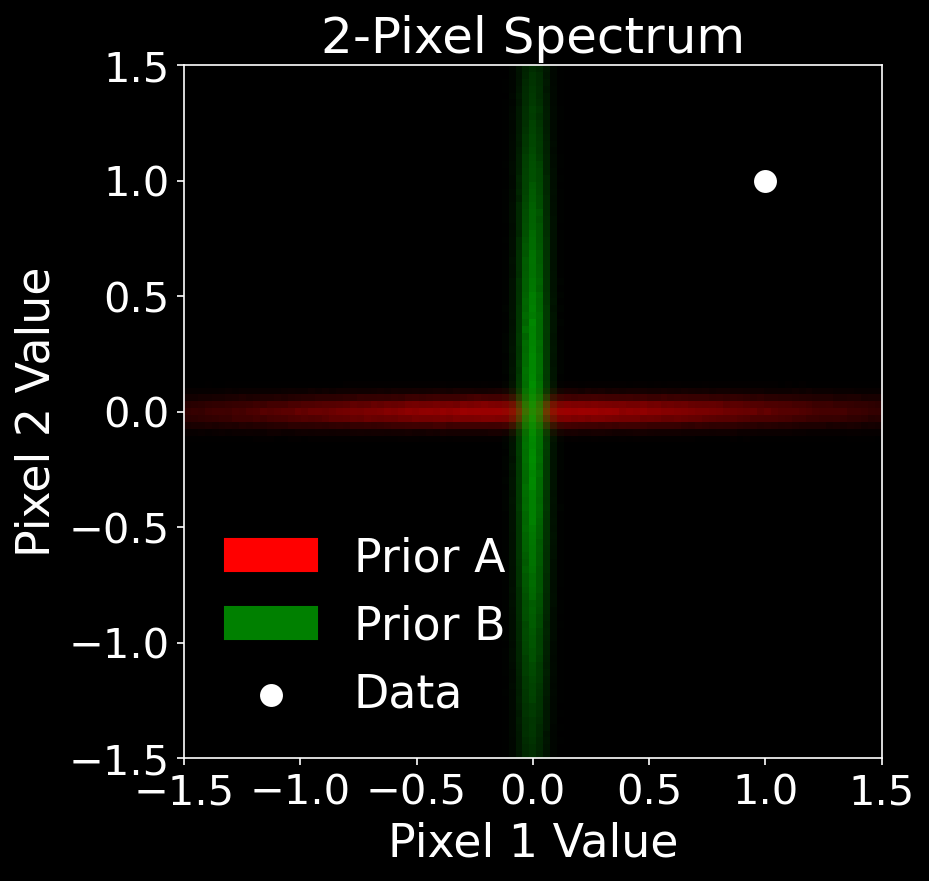 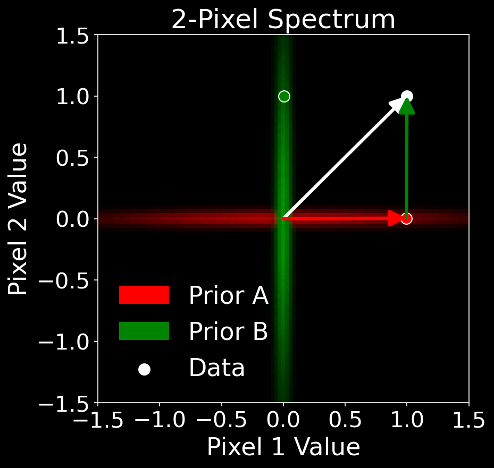 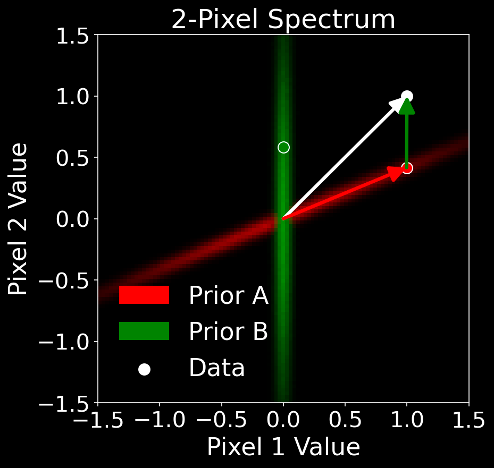 [Speaker Notes: Jointly minimize the chi2]
Scanned Parameters
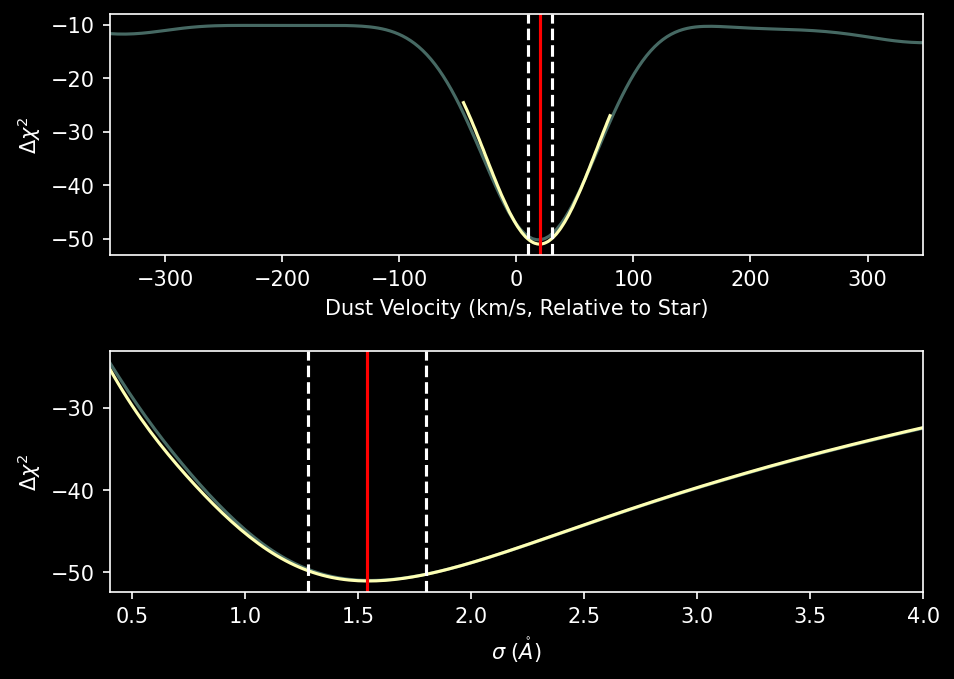 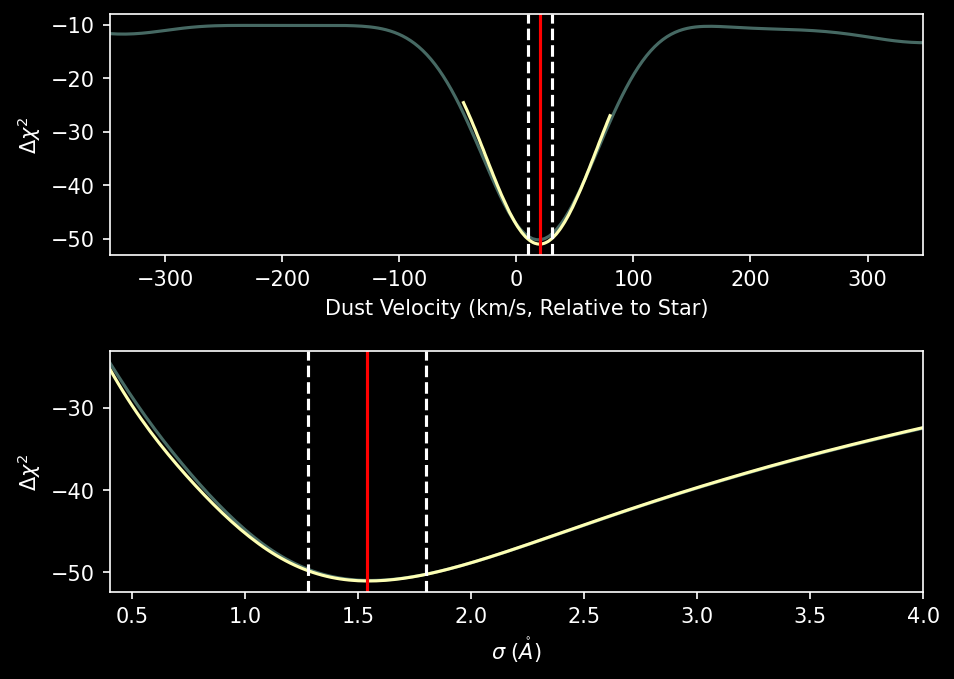 Example Decomposition
Create catalog from component models with DIB SNR > 3.8σ cut
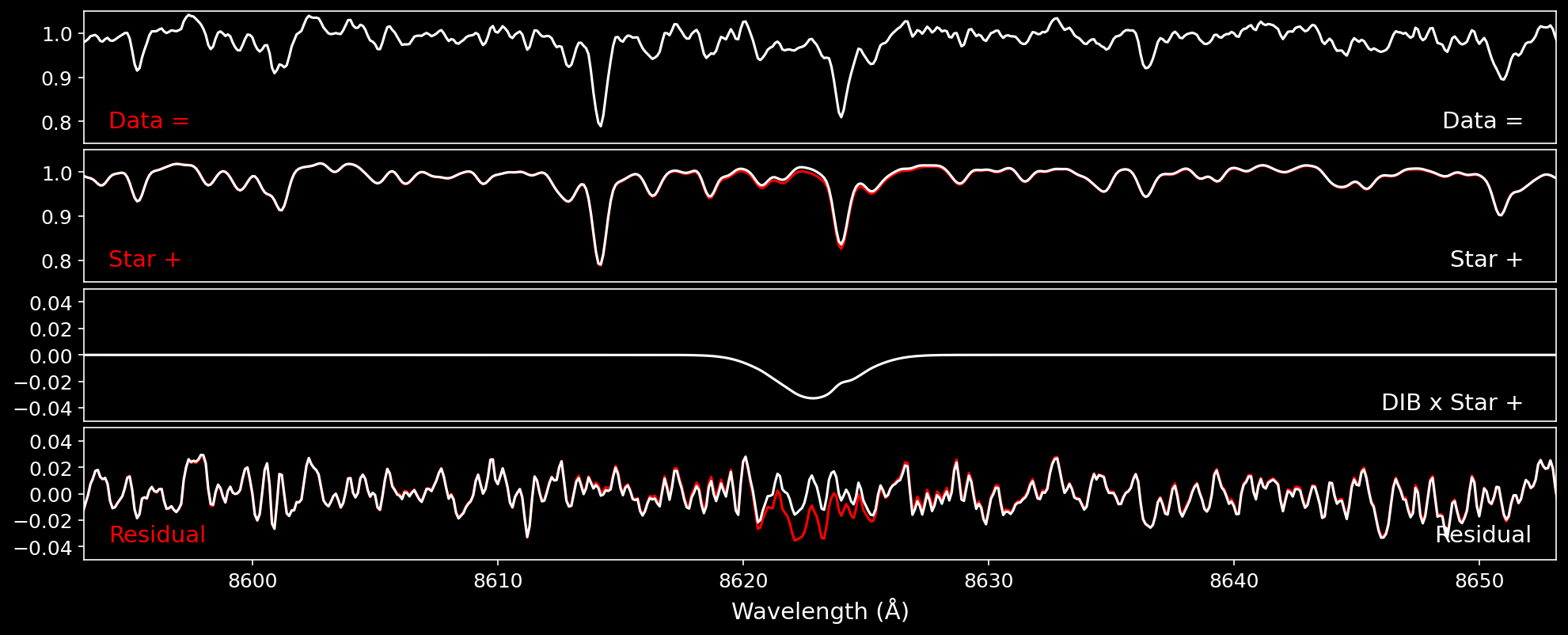 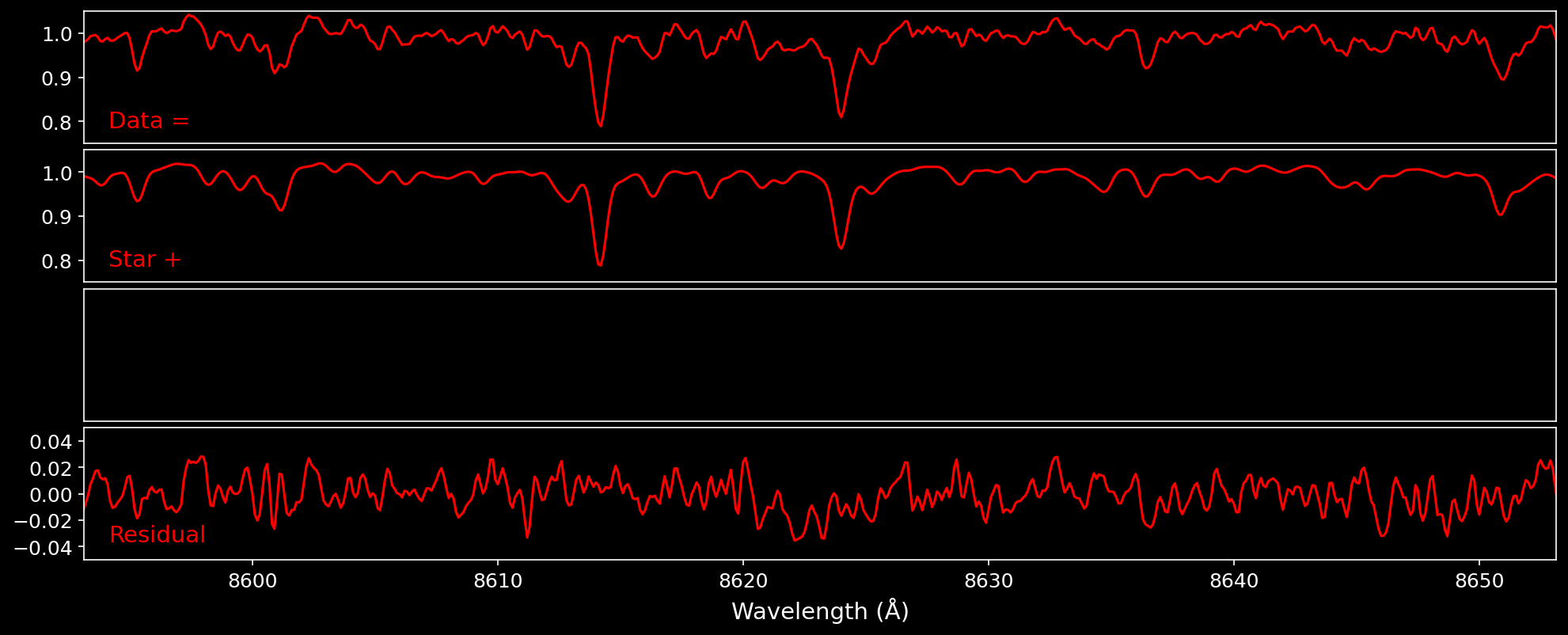 Unmodeled components appear in residual!
[Speaker Notes: say save both models
say cut motivated by TP/FP rates estimated from injection tests 50]
Creating the Catalog
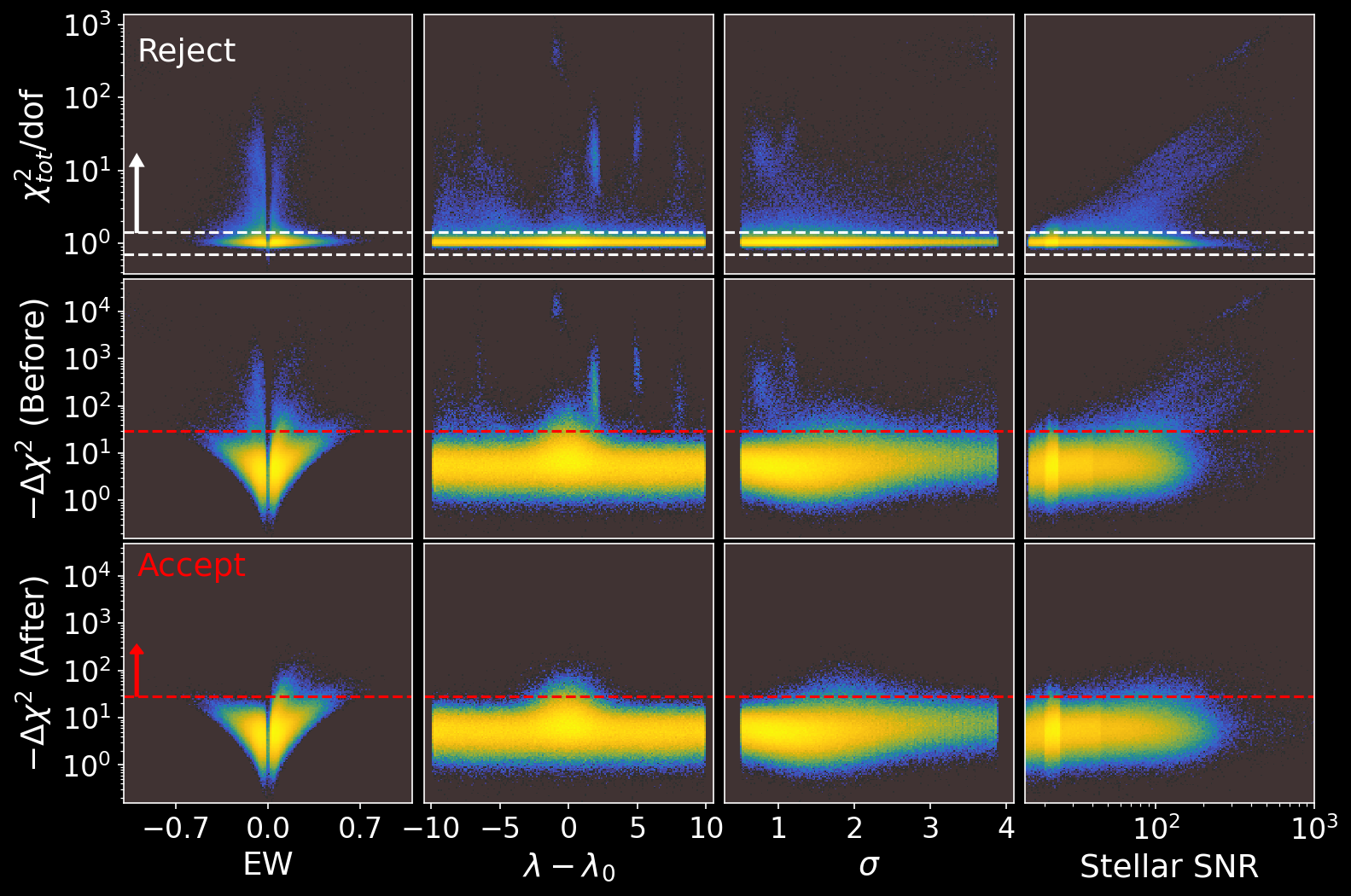 Catalog Distribution
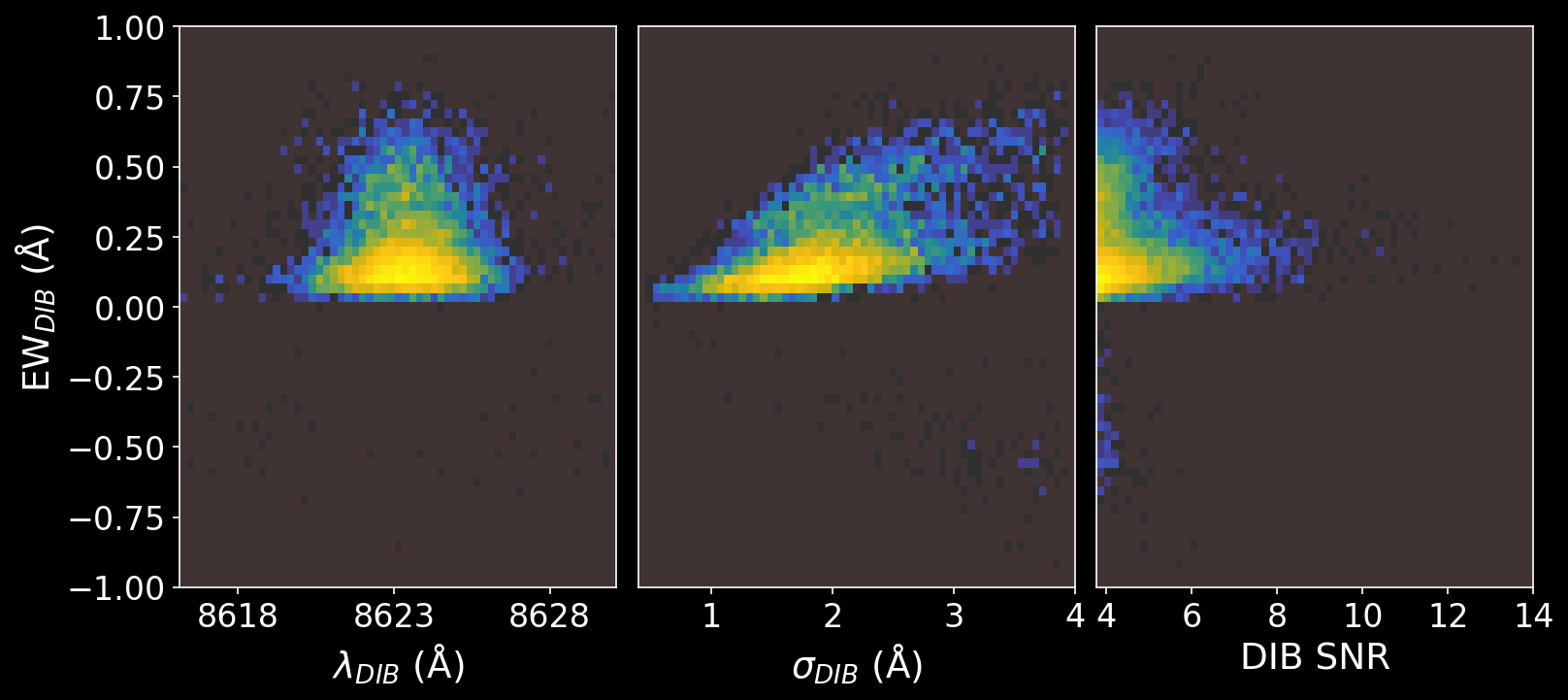 DIB SNR acts as a continuous quality cut on the catalog
Catalog Comparison Overview
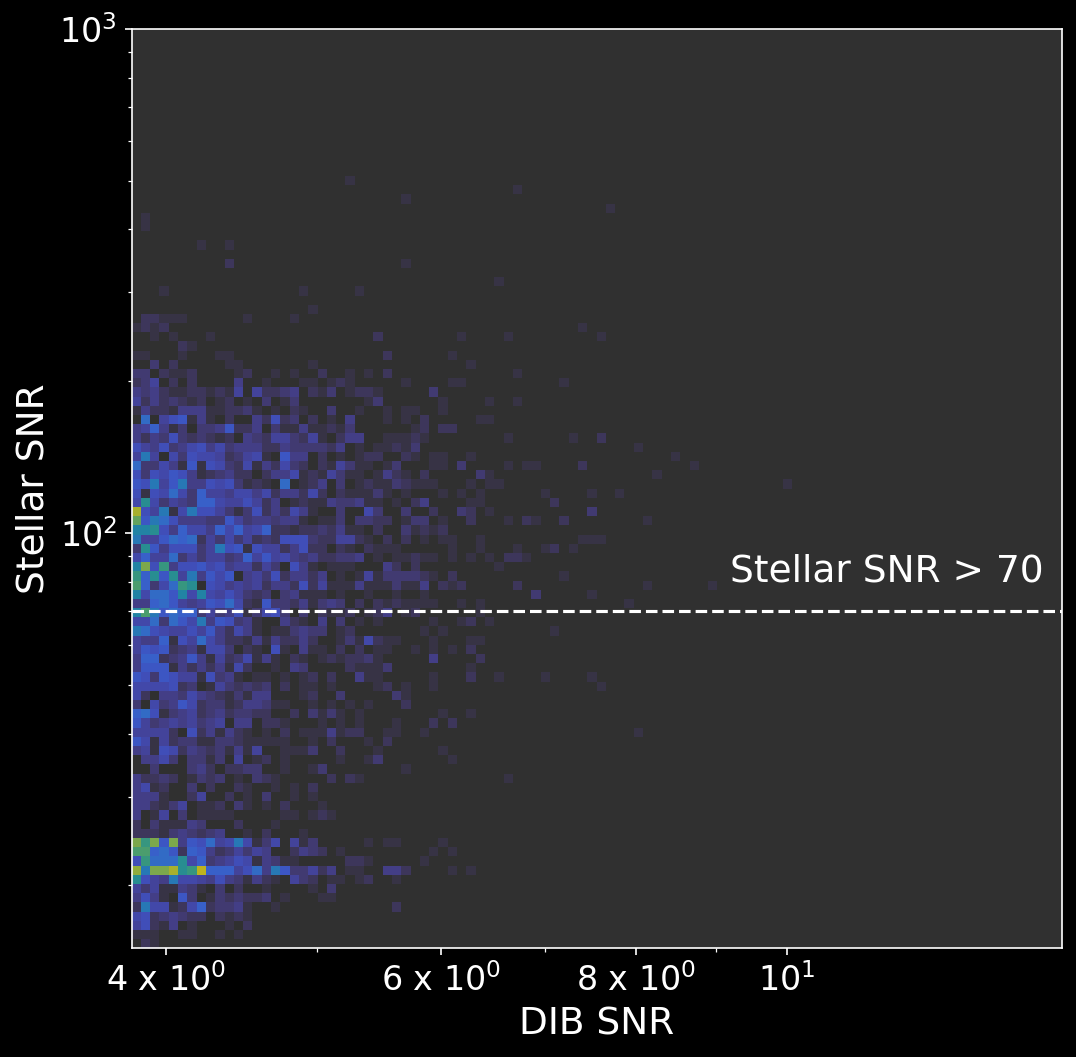 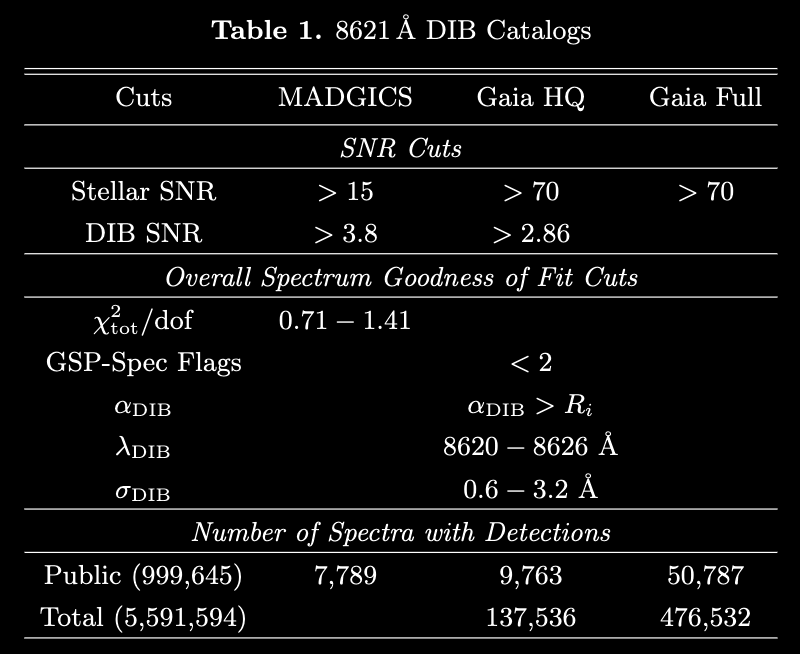 Efficacy of Cuts
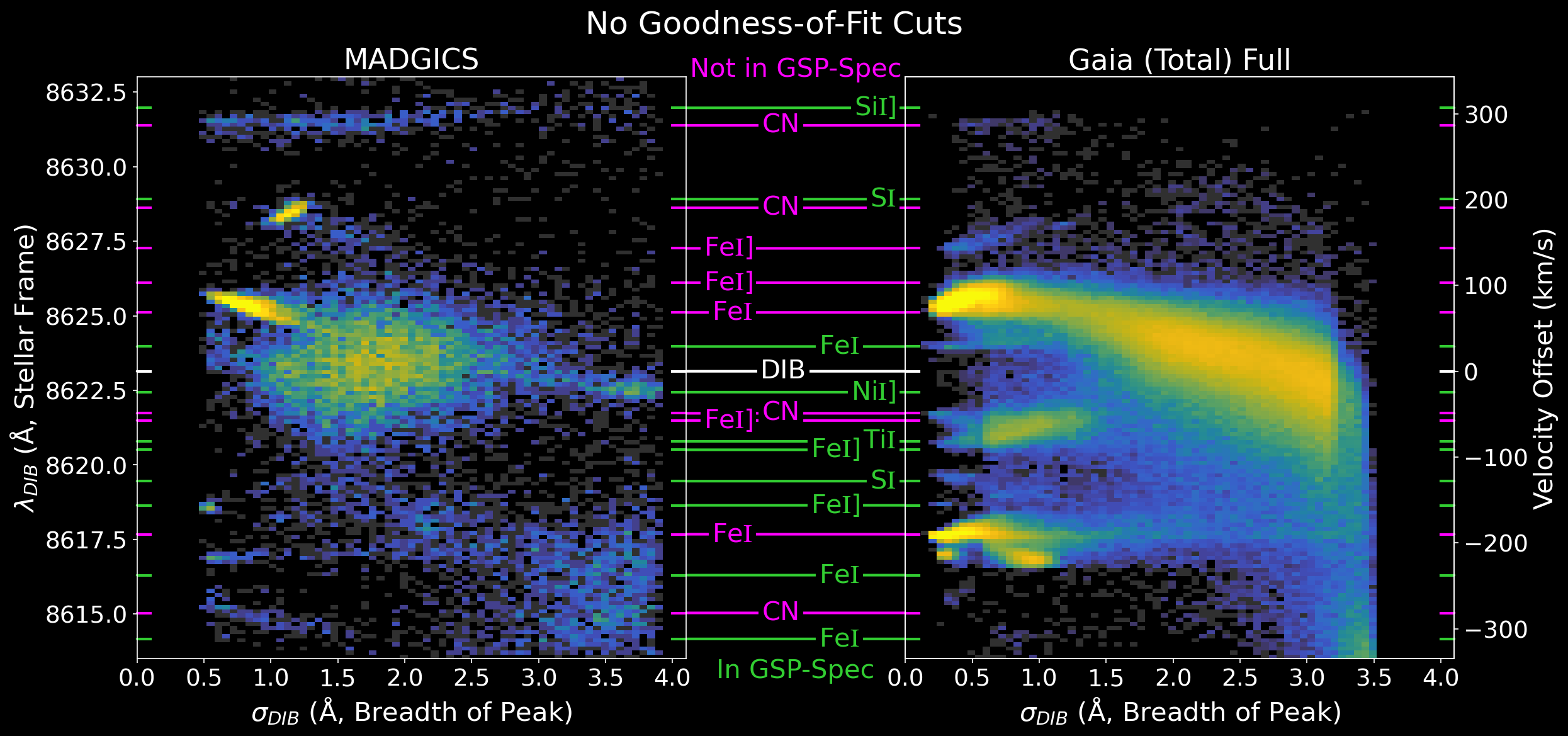 NOT IN Gaia Model
IN
Gaia Model
Validation
[Speaker Notes: DECam: CCD S8 , Lobster Nebula (NGC 6357)]
Injection Tests
HQ Upstream Processing
Low SNR Bias
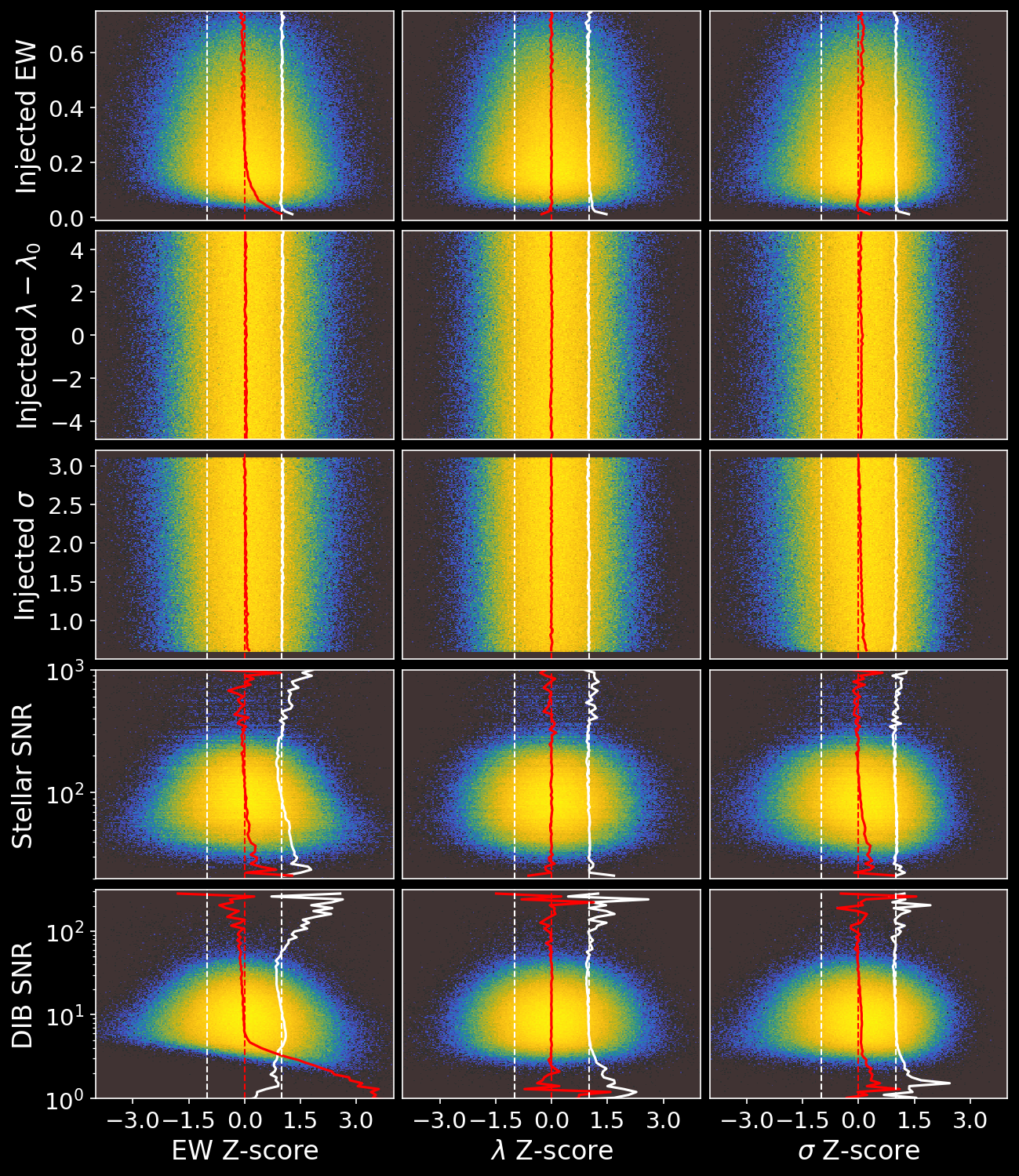 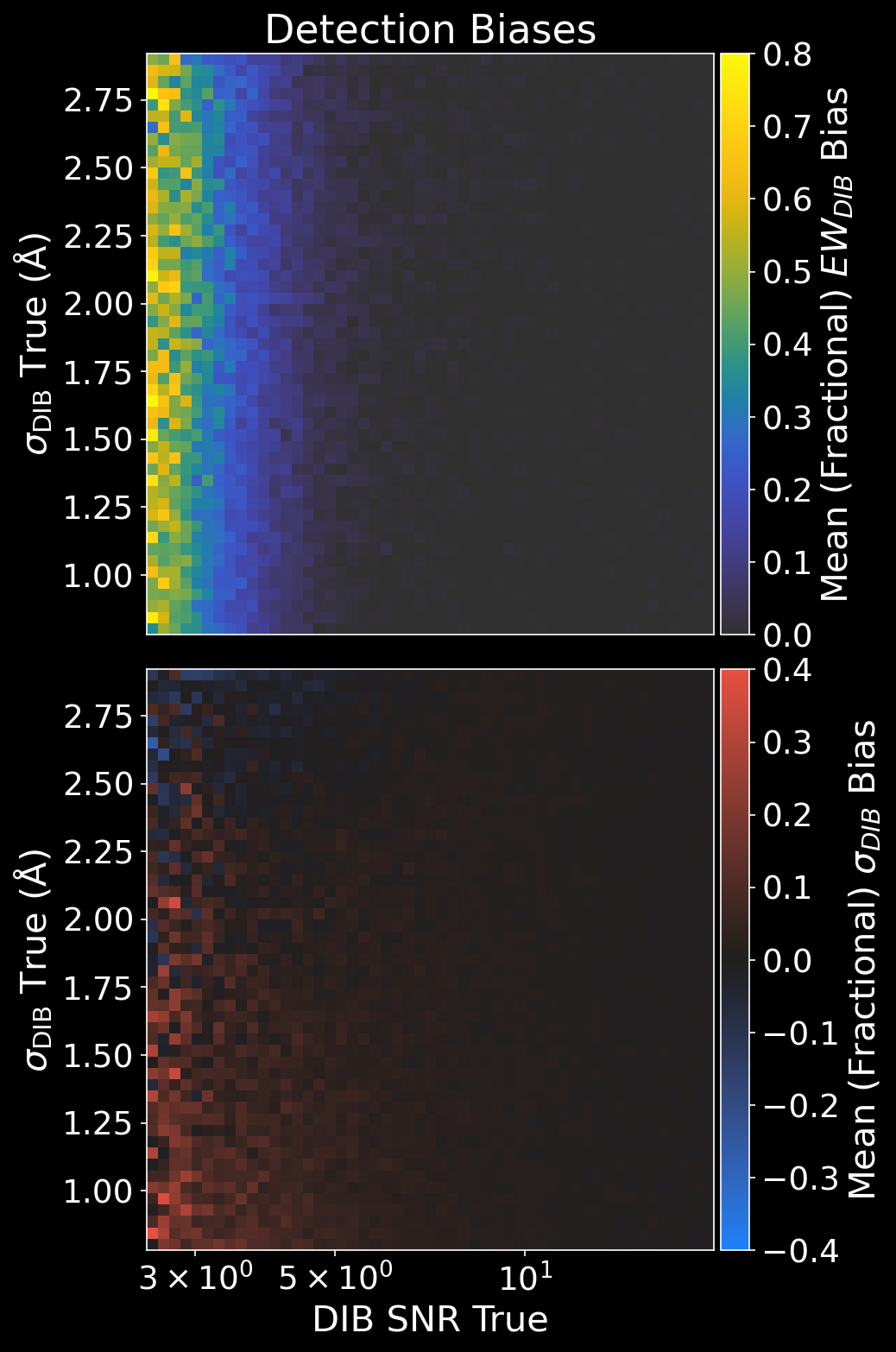 Estimating Completeness
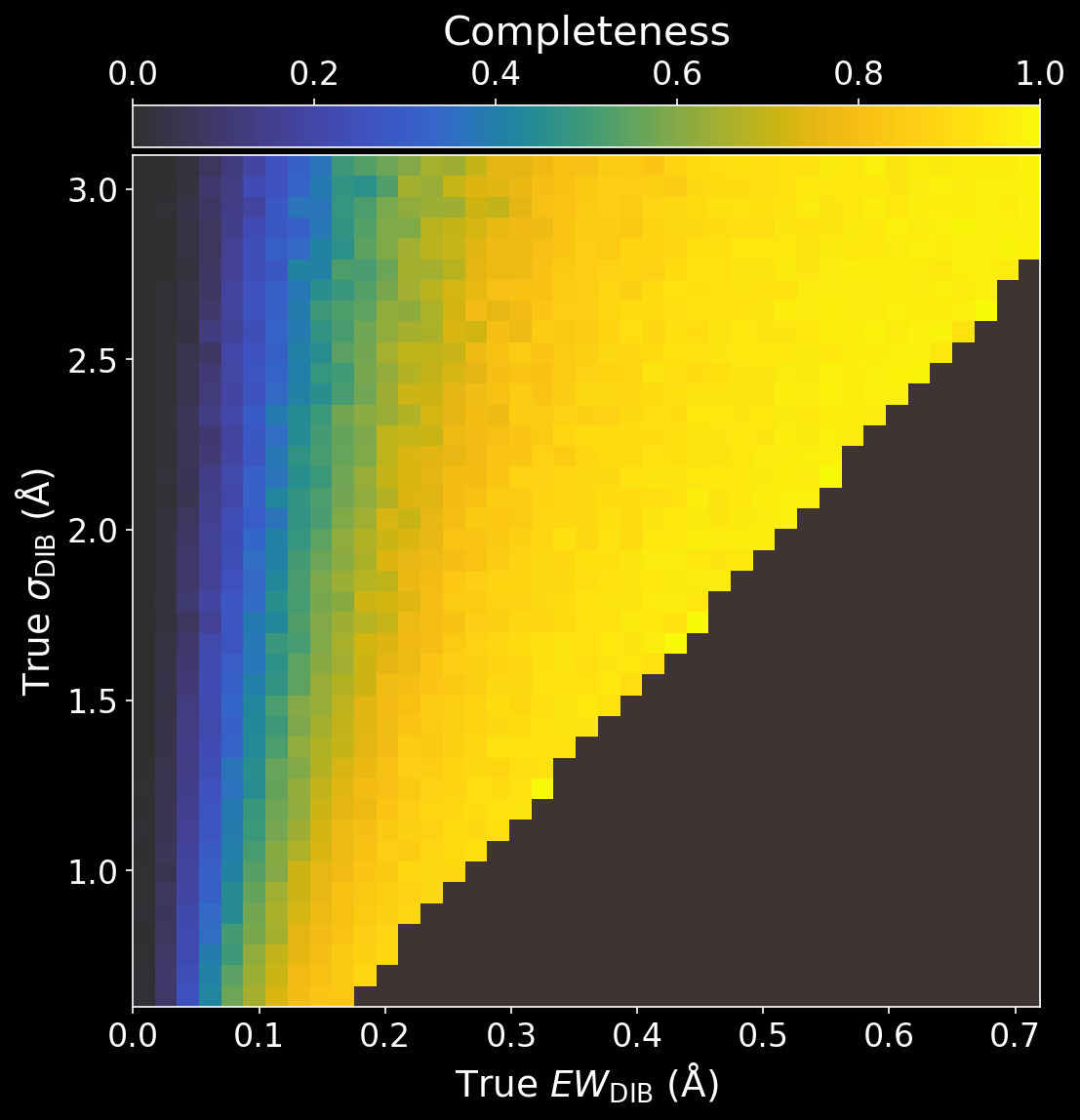 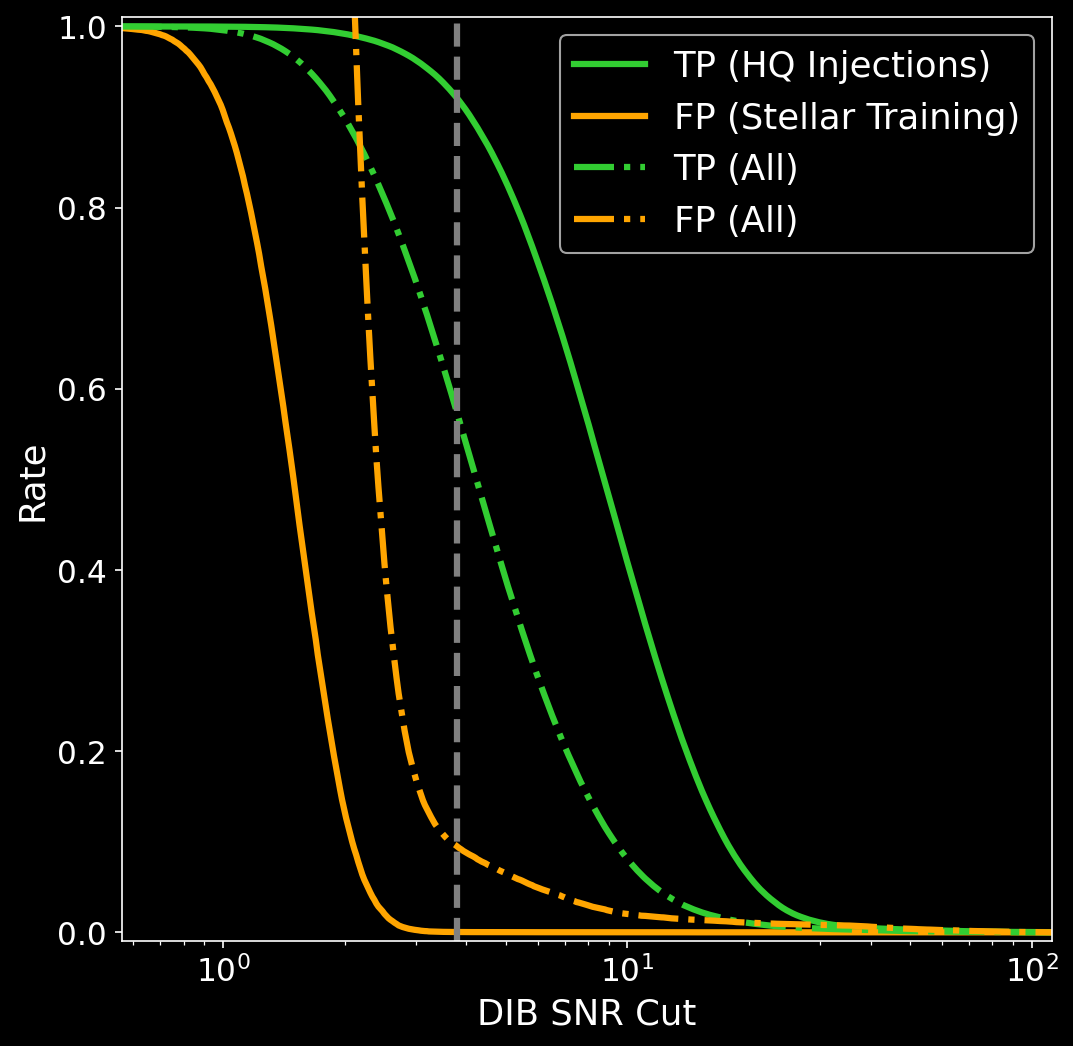 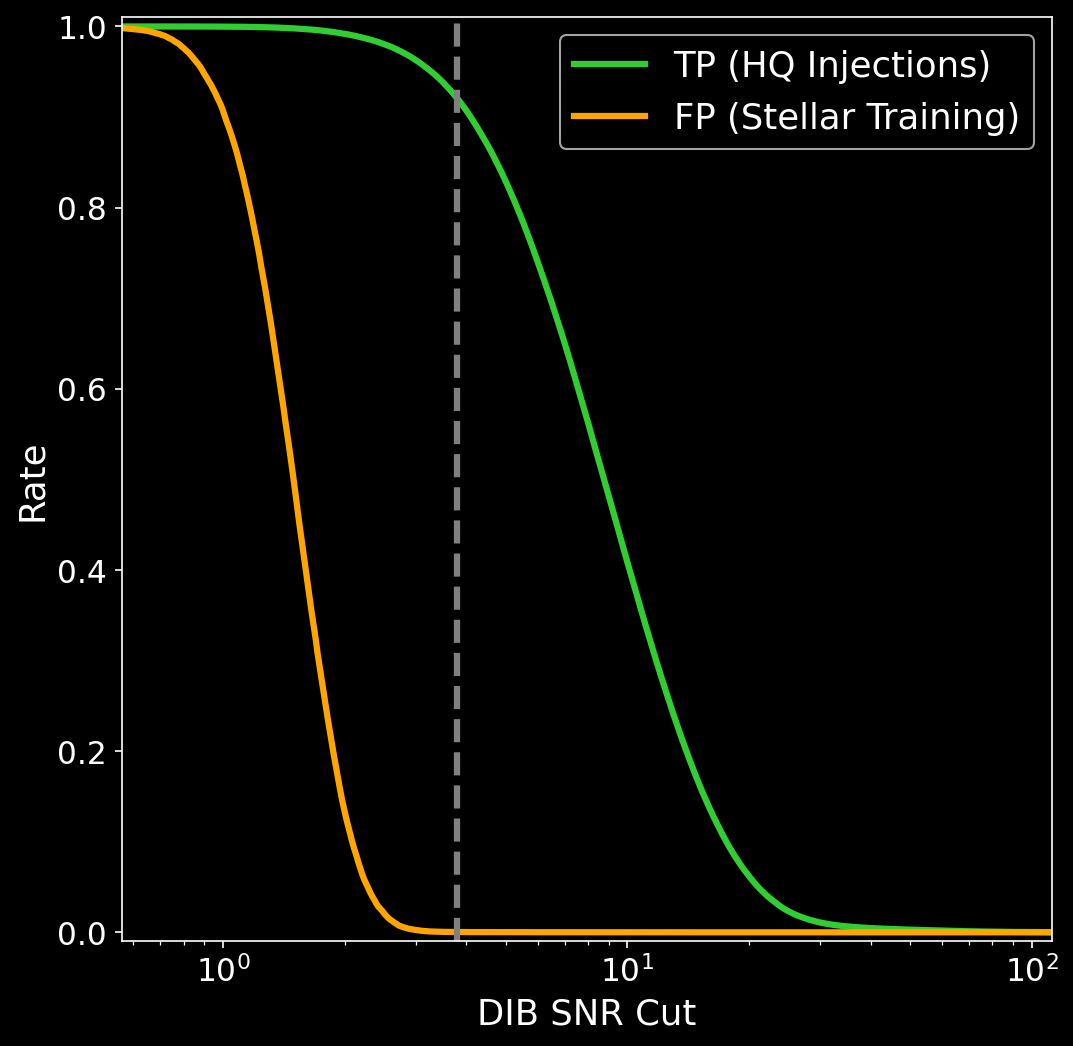 What if some DIB absorption is in your stellar covariance?
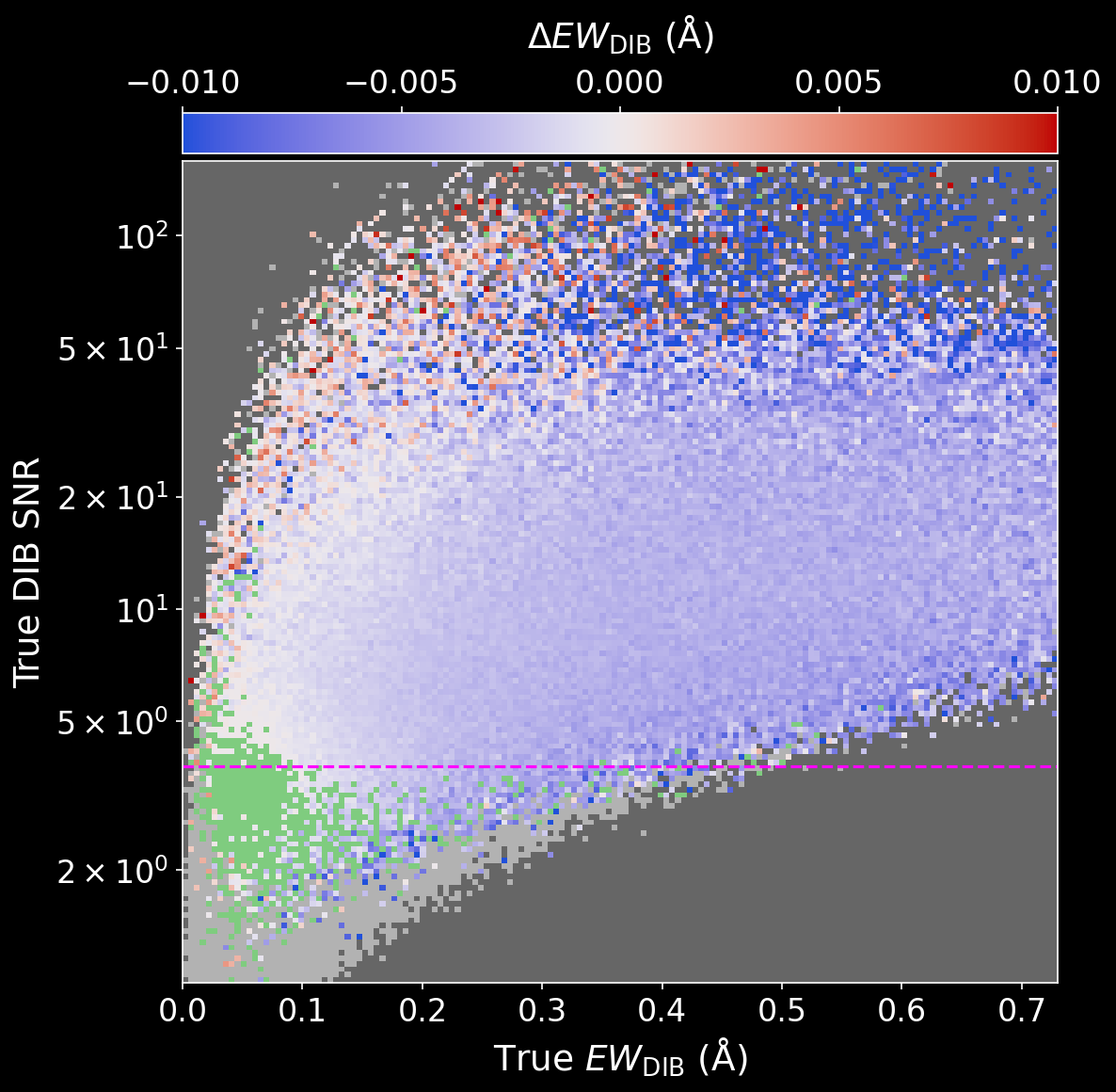 Dusty Stellar Prior
Tiny (~0.1%) change in DIB EW
Detections lost are below the formal detection threshold
3.8𝜎 – detection threshold
Stellar Model Generalization
Yes!
Can you actually marginalize over a large range of stellar types?
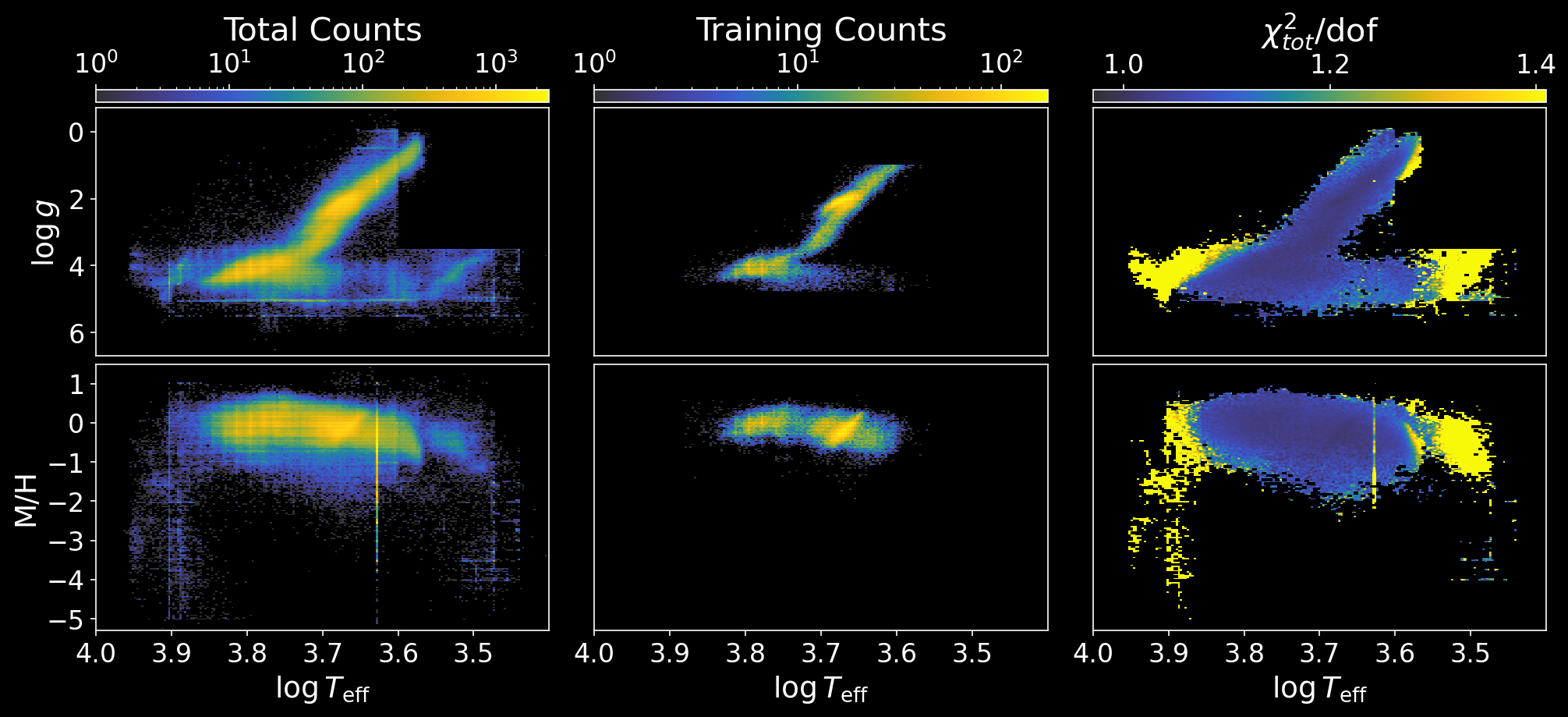 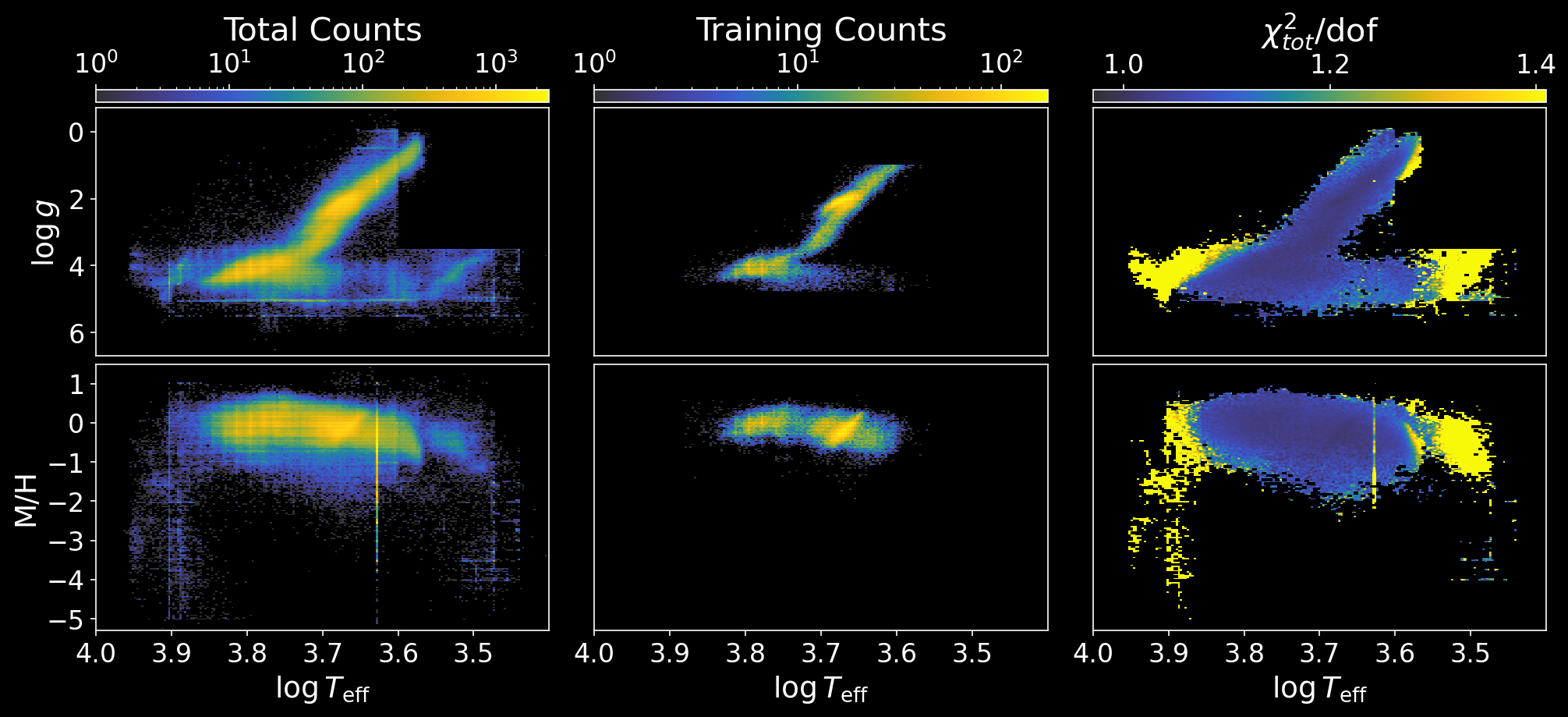 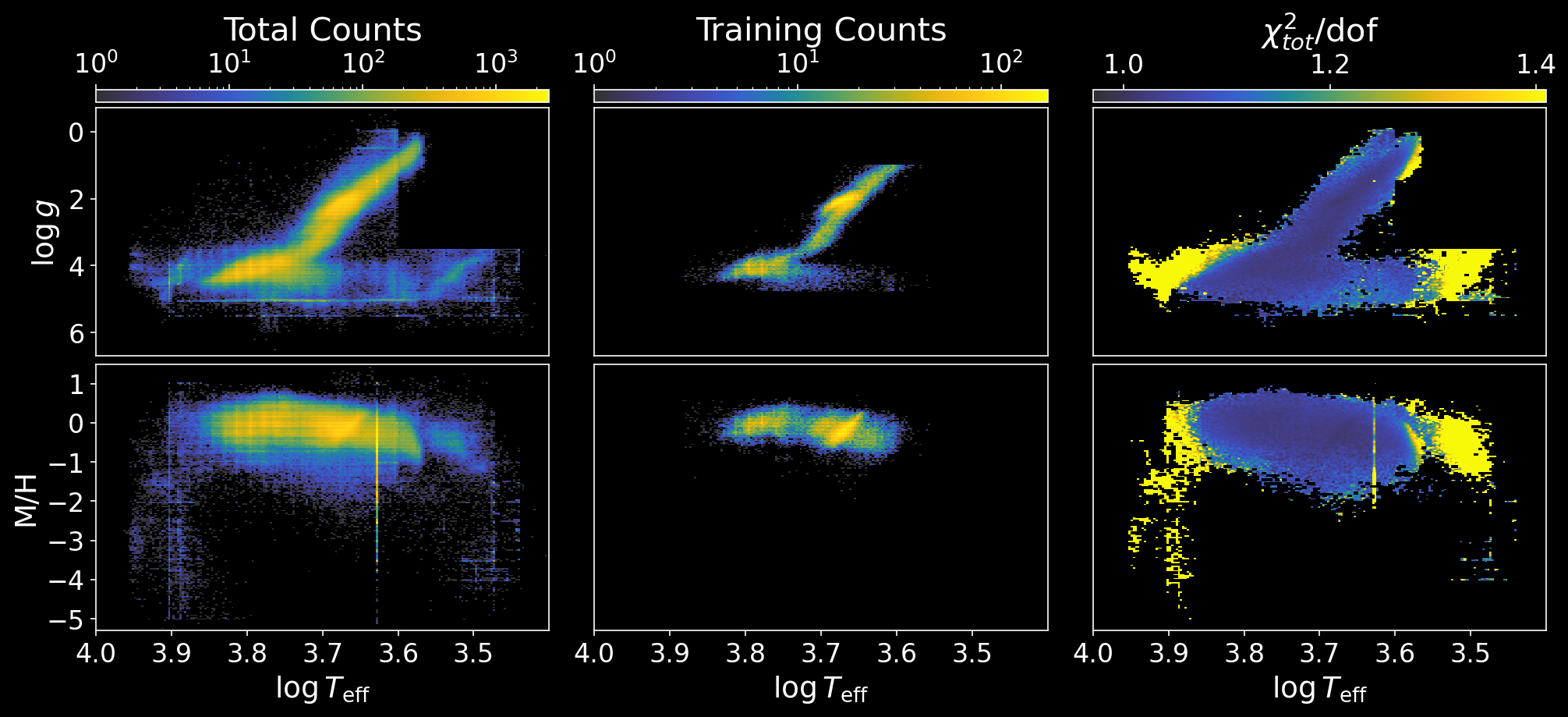 [Speaker Notes: with residuals as good or better than]
Stellar Residuals
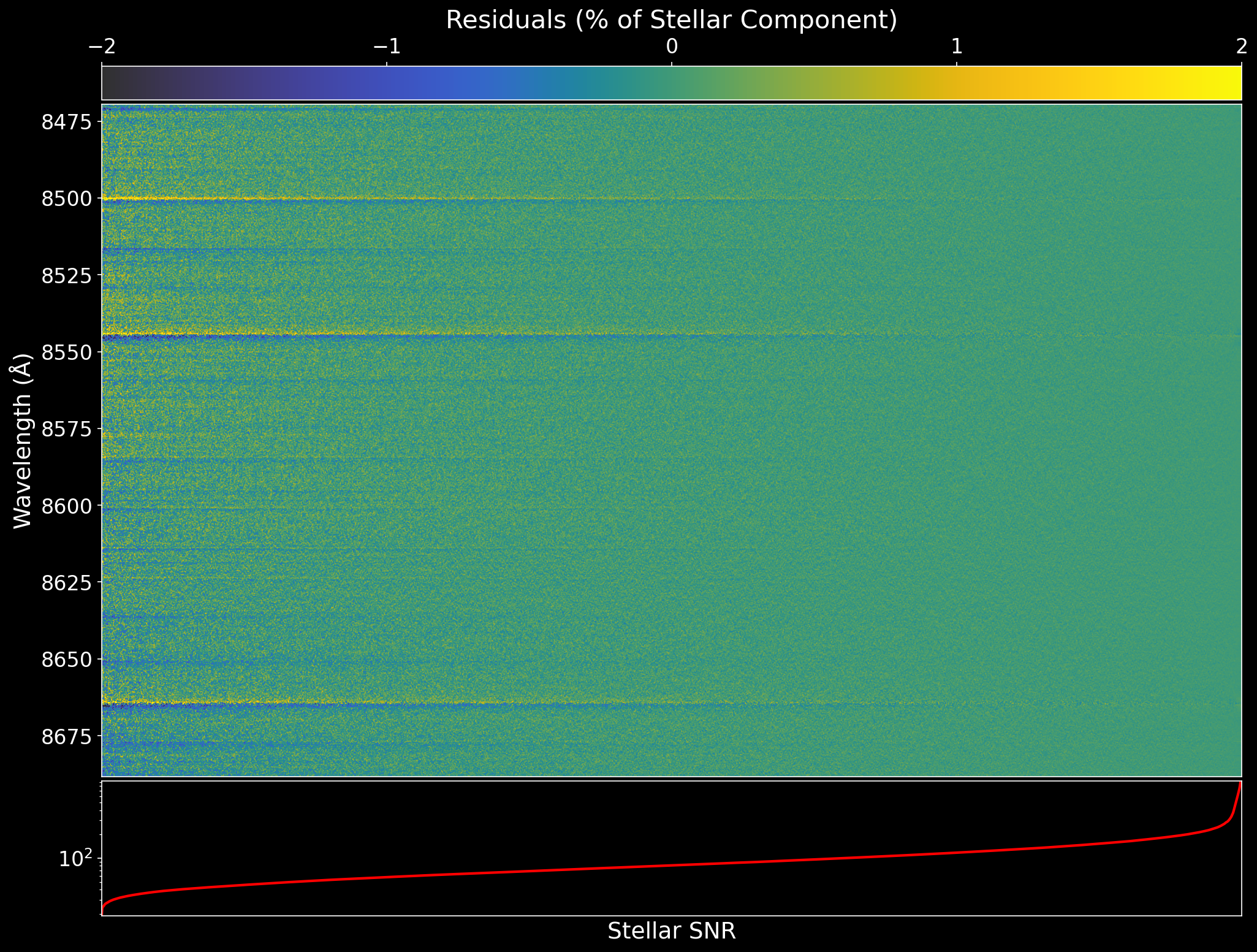 Stellar residuals comparable or better than current synthetic model fits
Astrophysics
[Speaker Notes: DECam: CCD S8 , Lobster Nebula (NGC 6357)]
EW Map
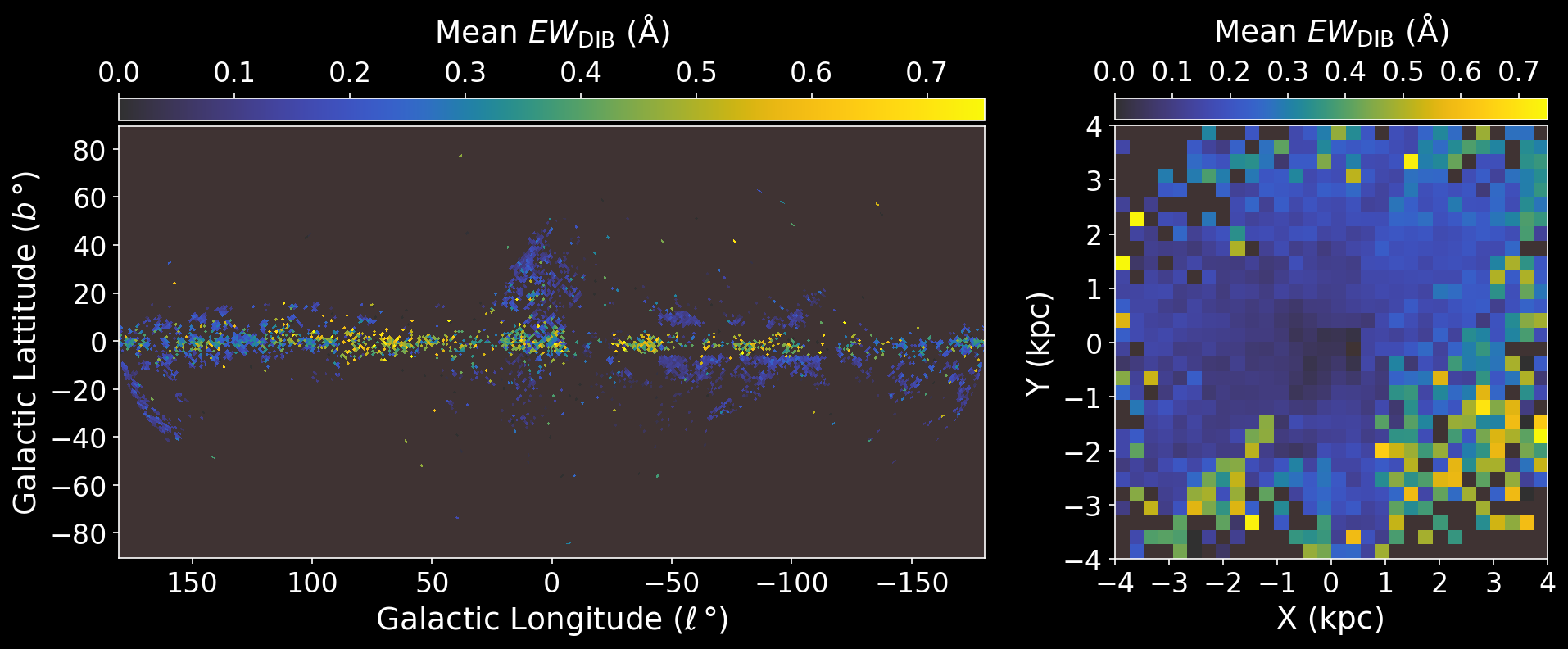 Resembles a noisy version of 3D dust maps
Extinction Correlation
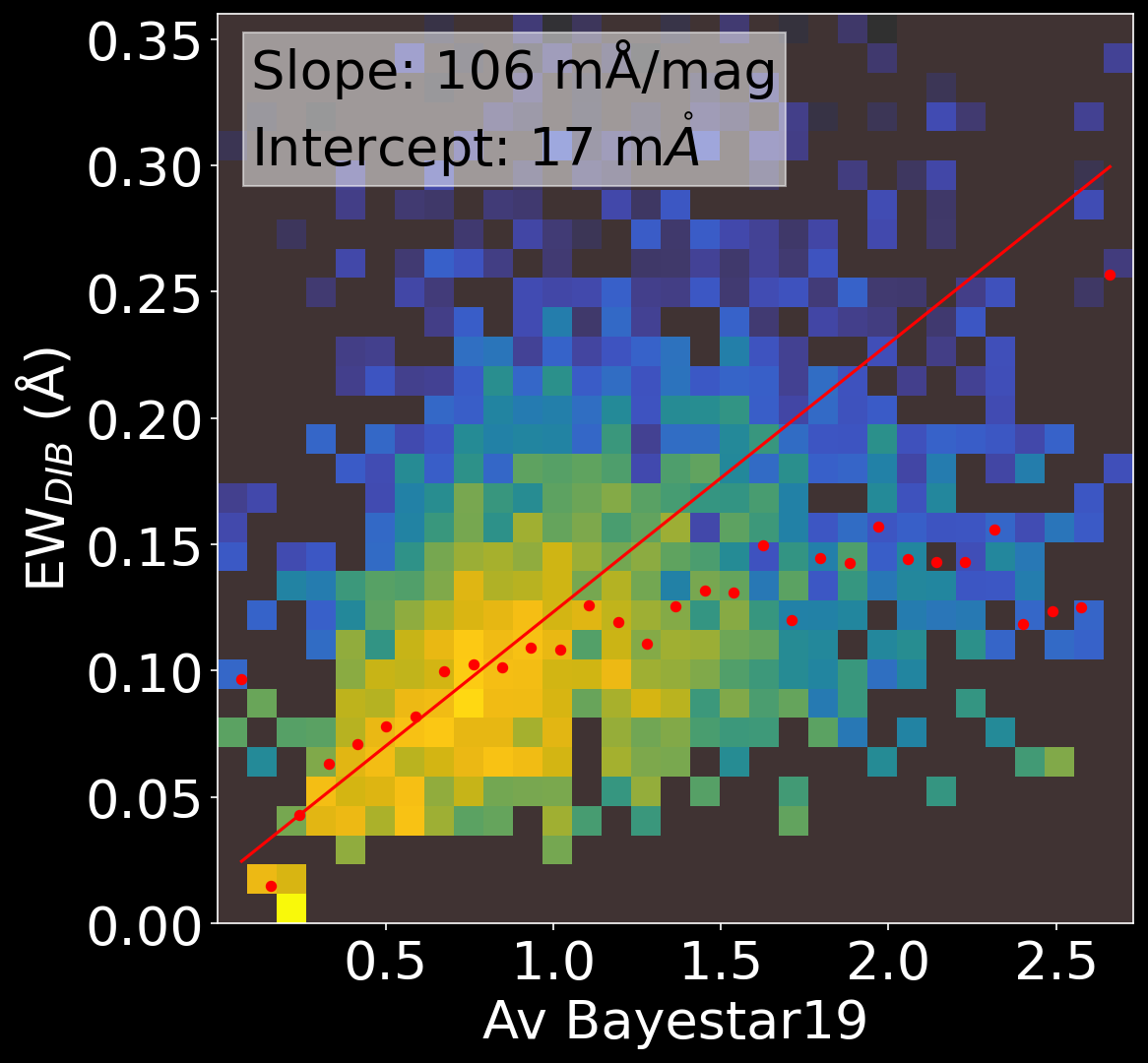 Moment-1 Map
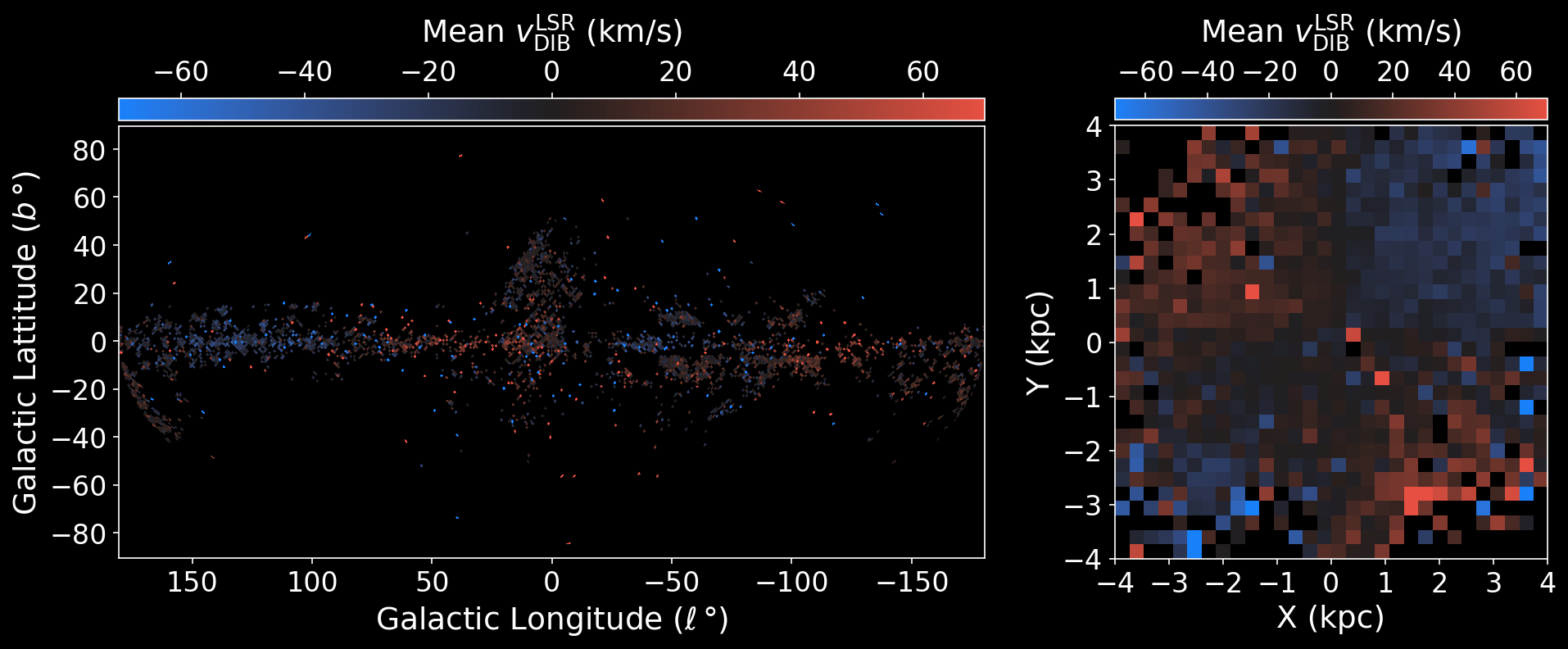 Usual Galactic rotation observed
Rest-frame Wavelength: GAC Method
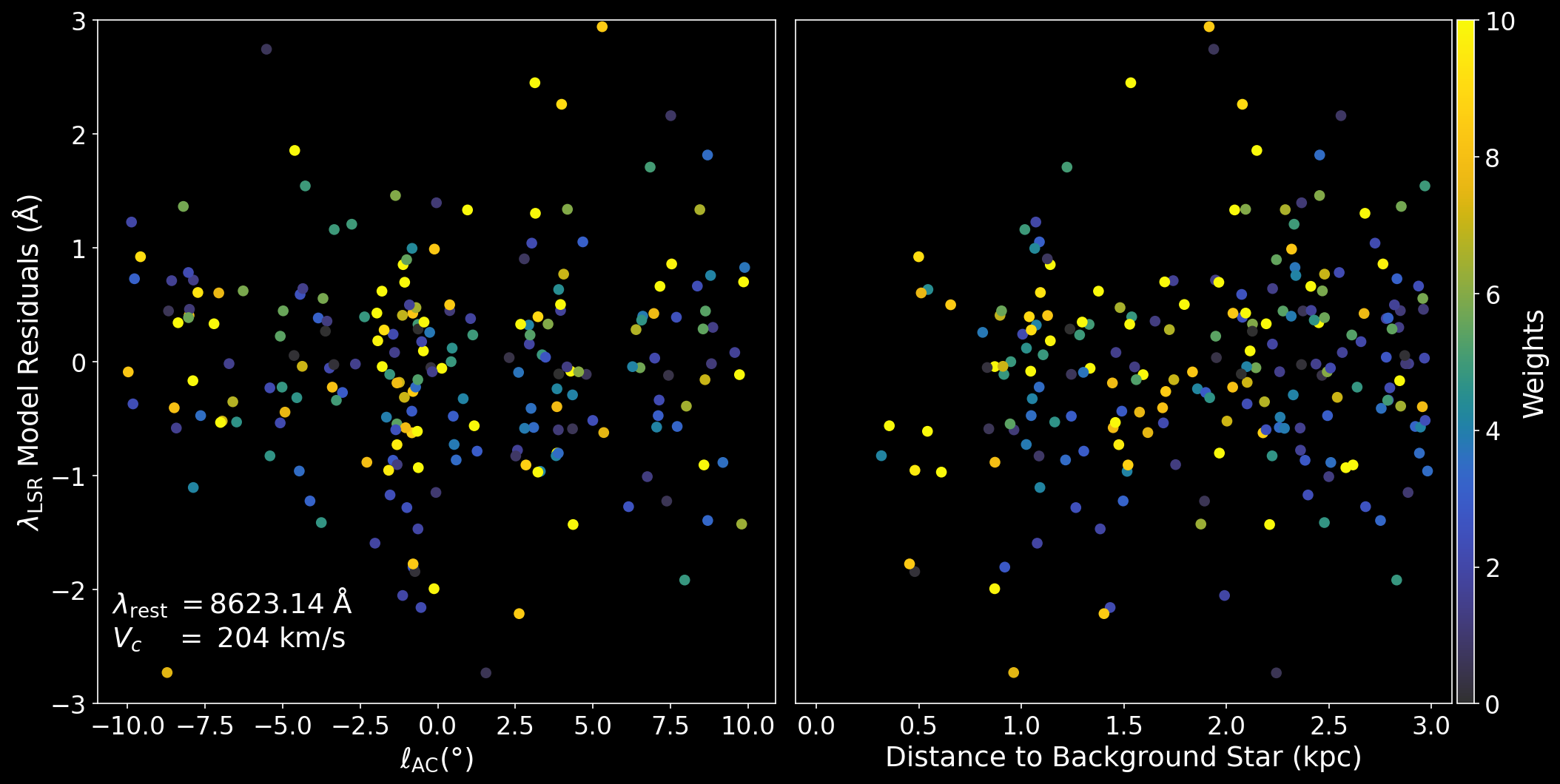 Correlation with CO
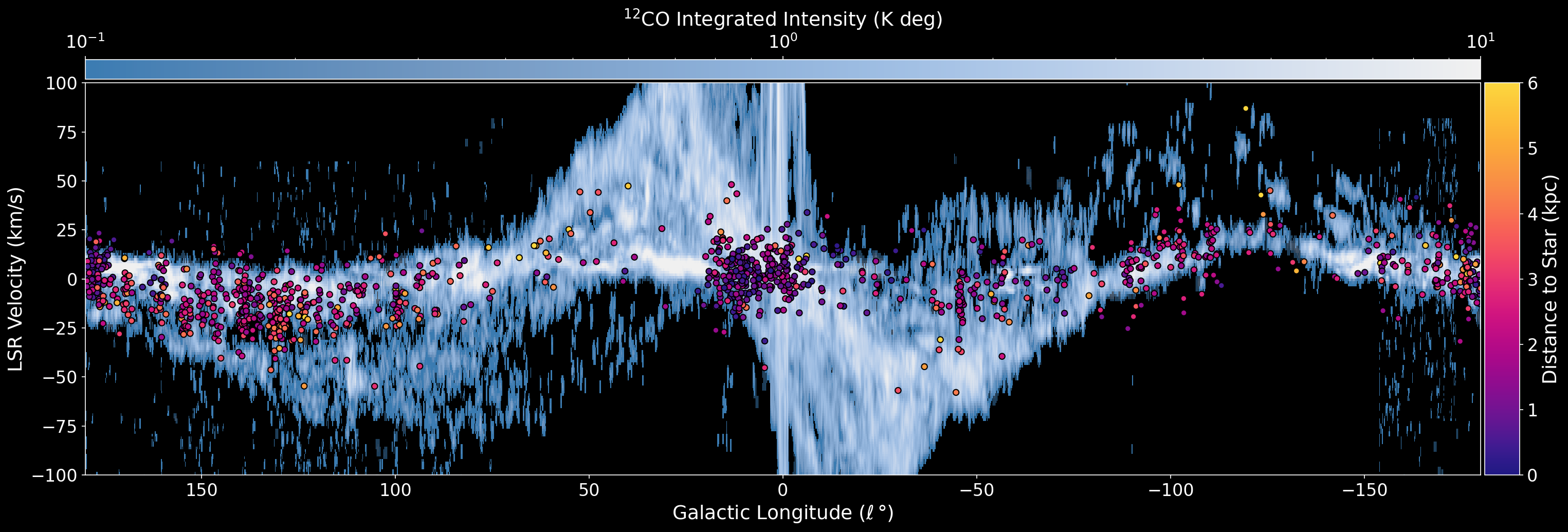 DIB that agree kinematically with “Spiral Arms” only detected with distant background stars
Correlation with CO
Any CO Along LOS
Nearest Peak in CO
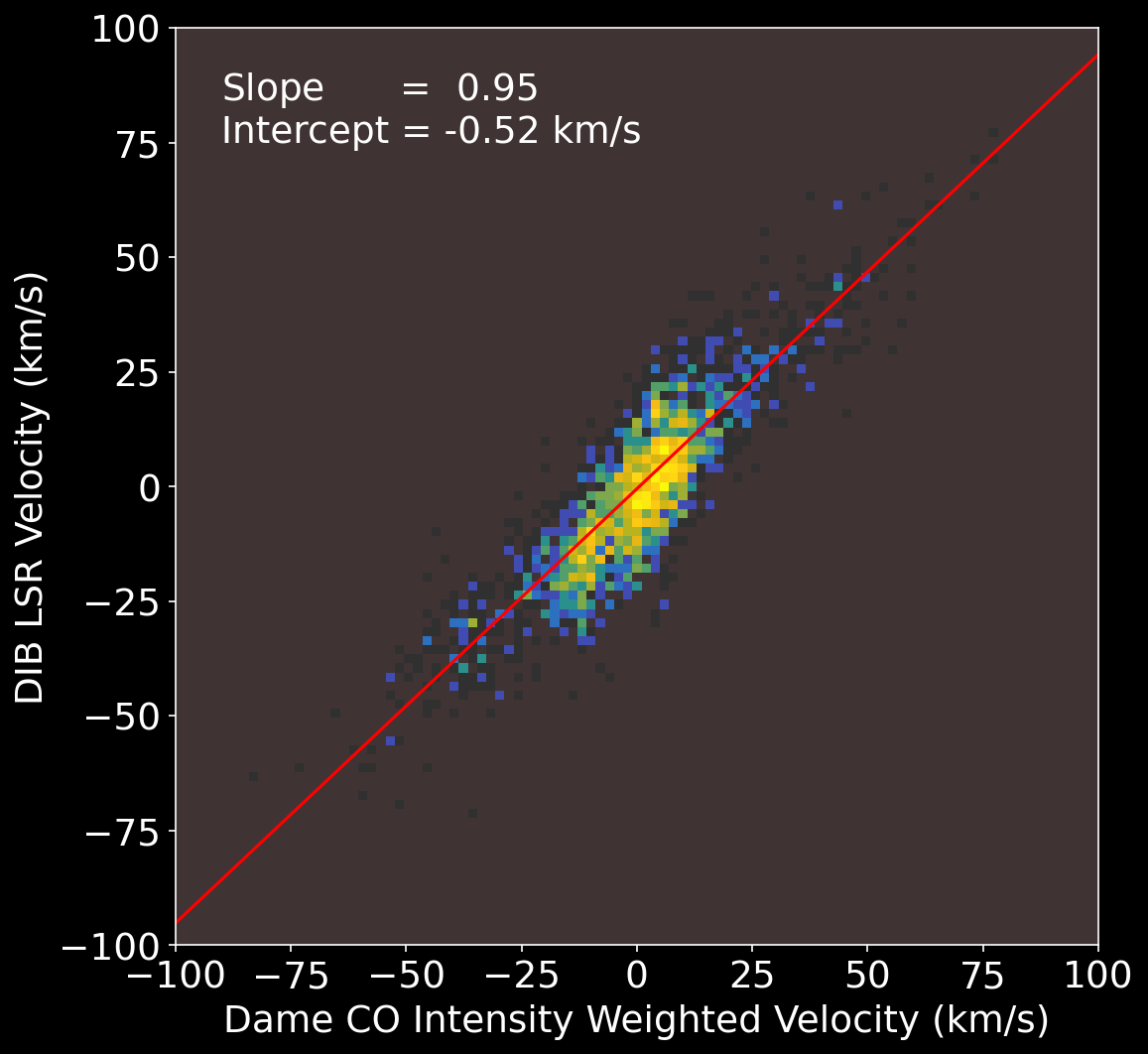 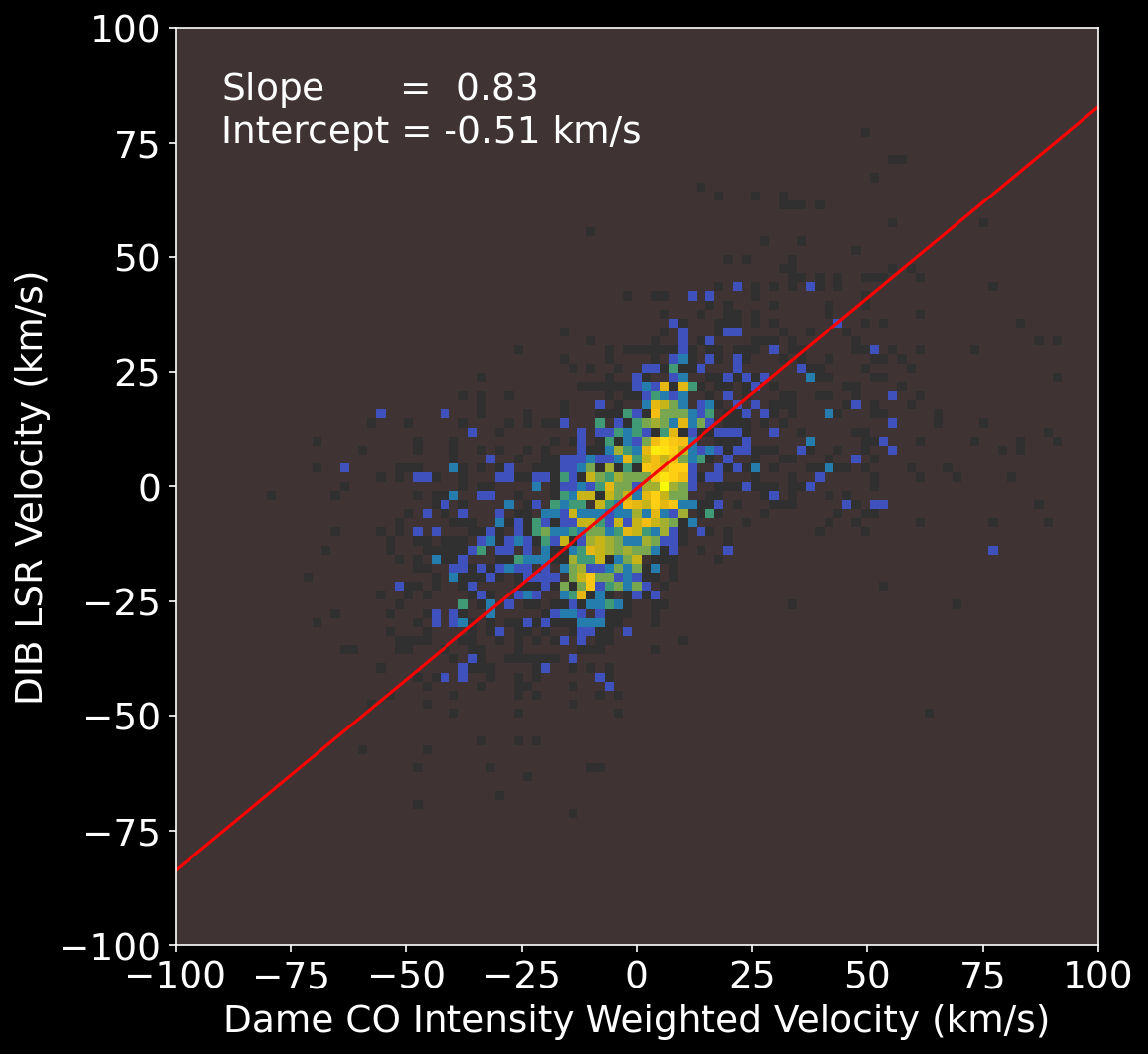 Intercept provides semi-independent verification of rest-frame wavelength
Moment-2 Trend
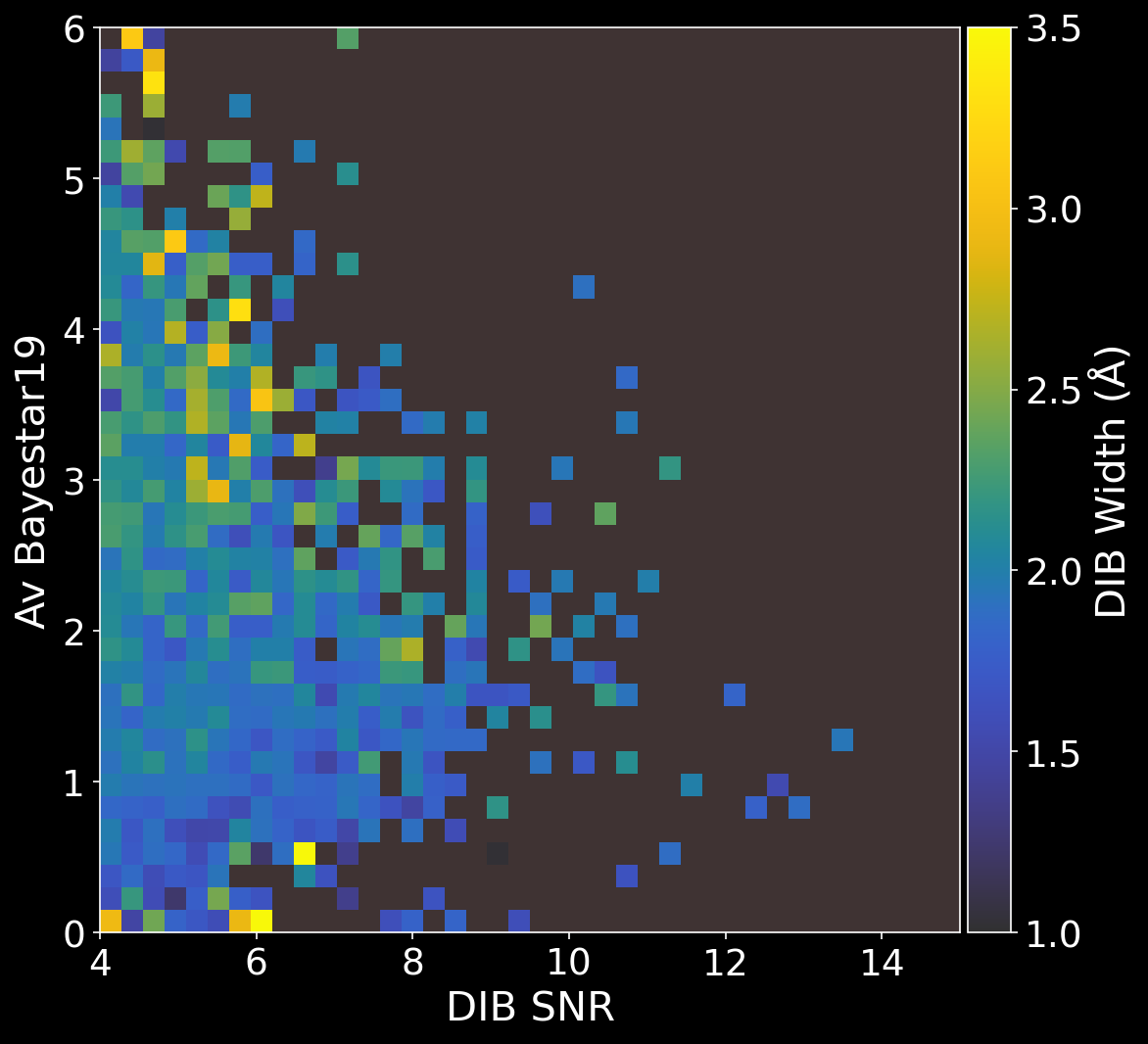 DIBs broader with 
larger extinction (more dust along line of sight)
Does this matter for astrophysics?
No statistically significant detections!
Do we detect the 8621Å DIB in the Local Bubble?
[Speaker Notes: 20]
DIBs in the Local Bubble?
MADGICS Catalog
Gaia Catalog
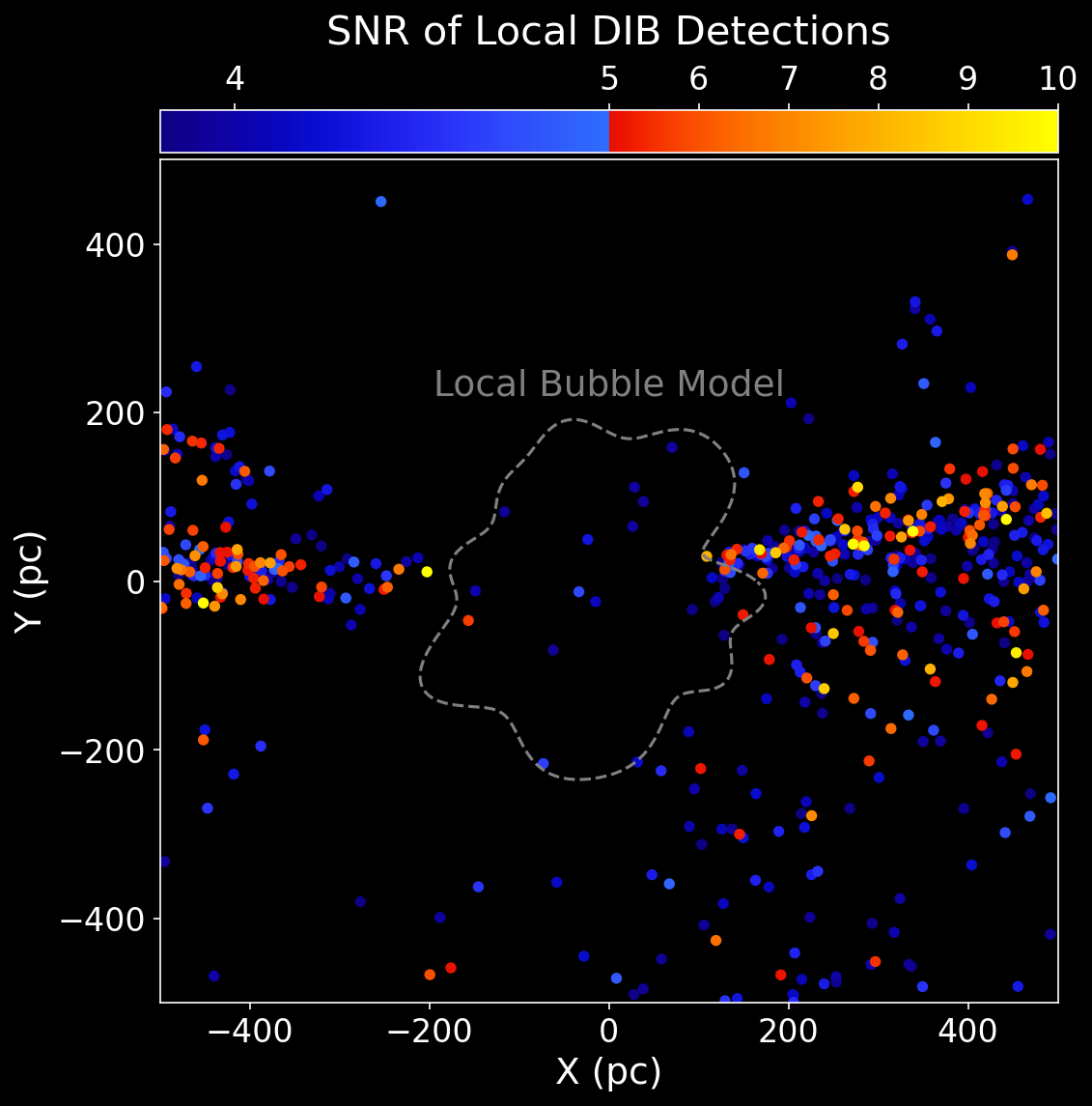 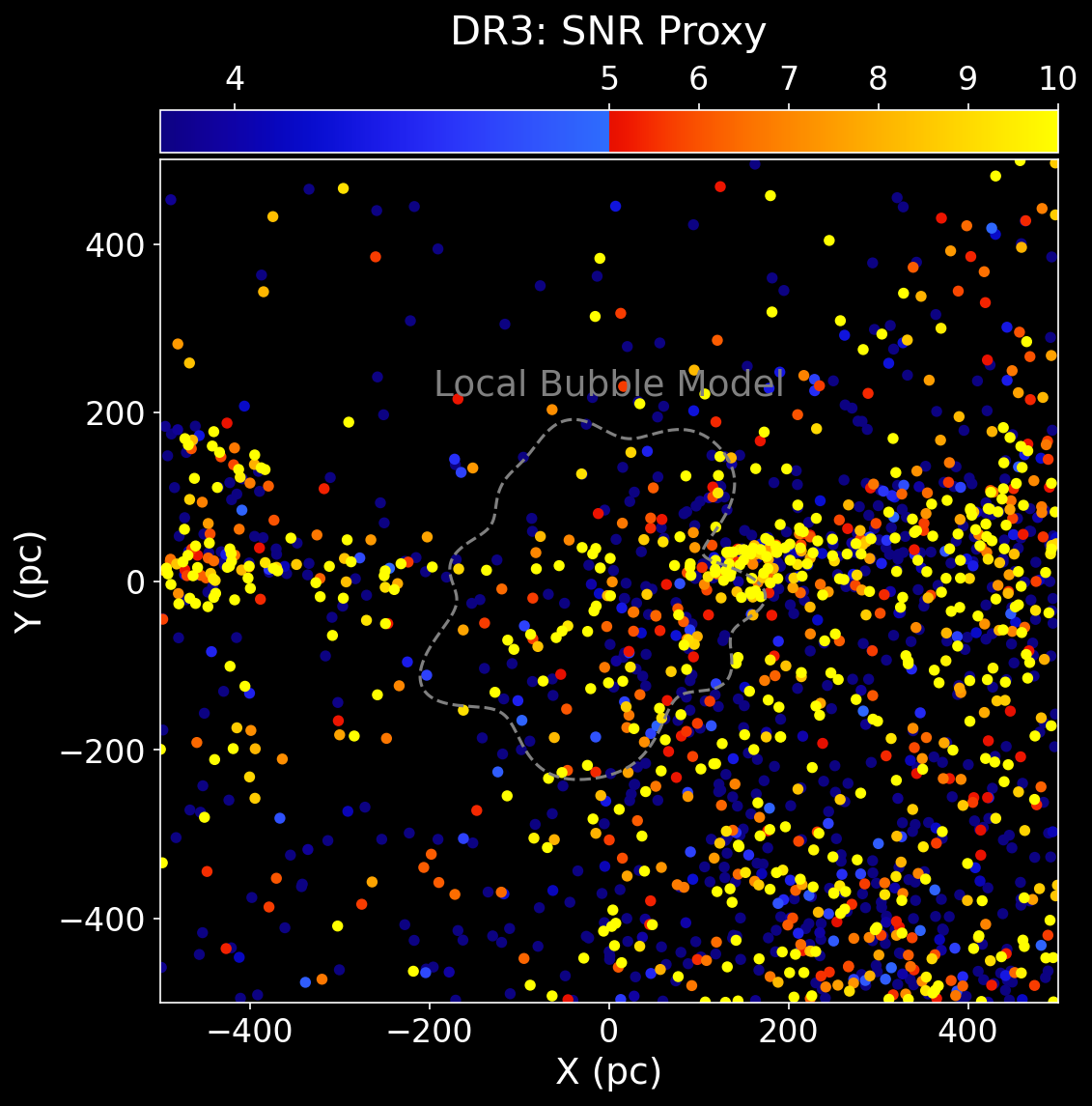 Number of detections in MADGICS consistent with noise (given SNR cuts).
Questions?
Conclusions
All Public, All the Time
(500 GB)
New DIB detection method

New RVS 8621Å DIB catalog

Free of detectable stellar contamination
Catalog, components, and code





are available on our website!
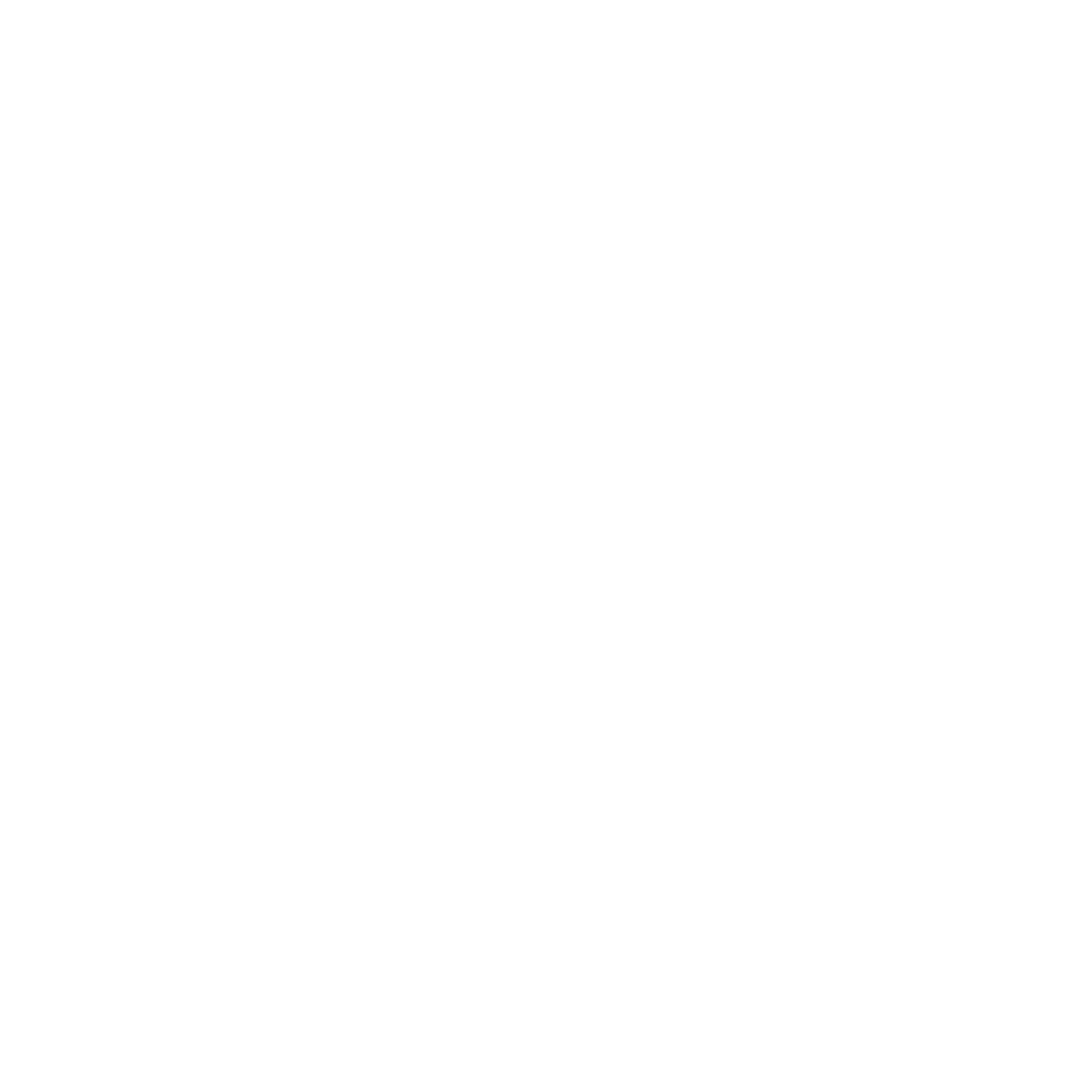 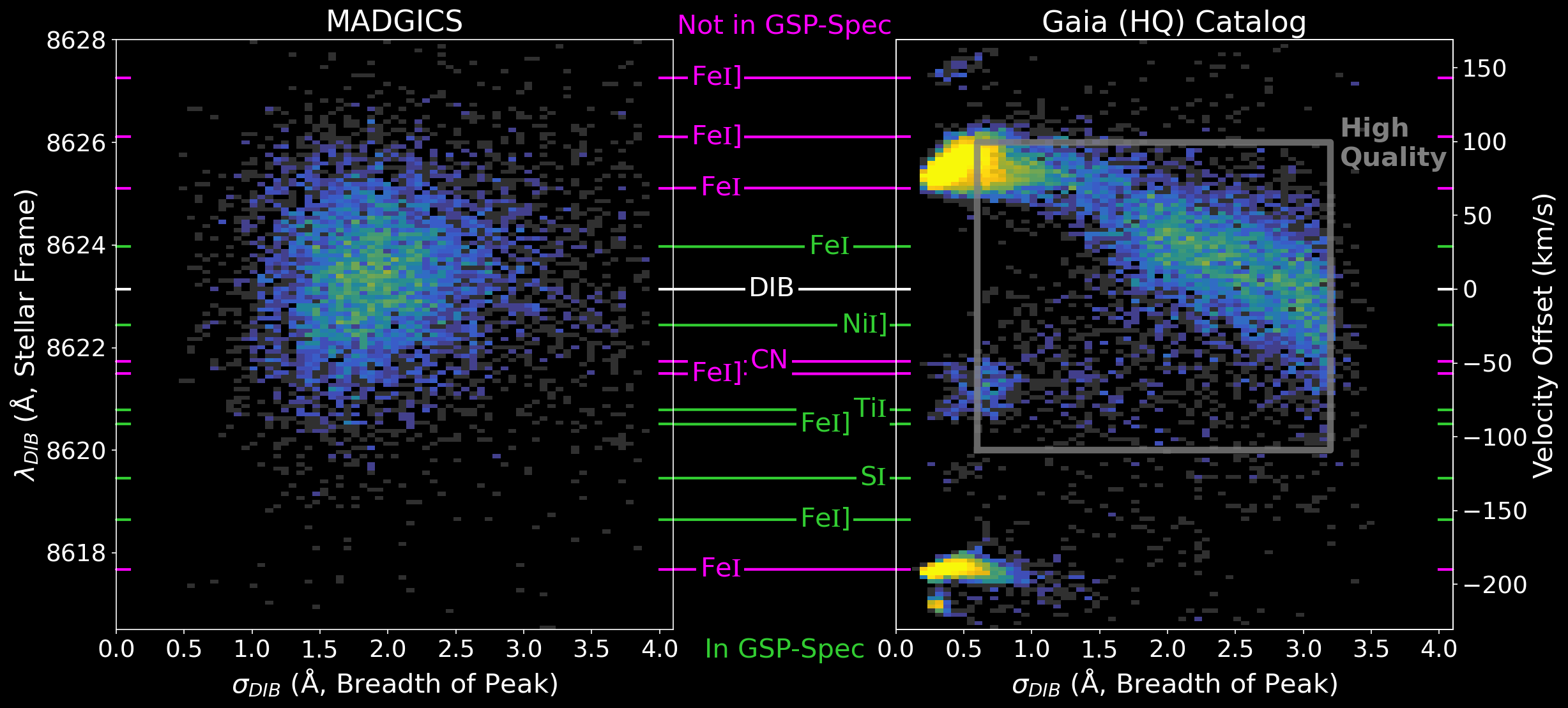 Collaborators
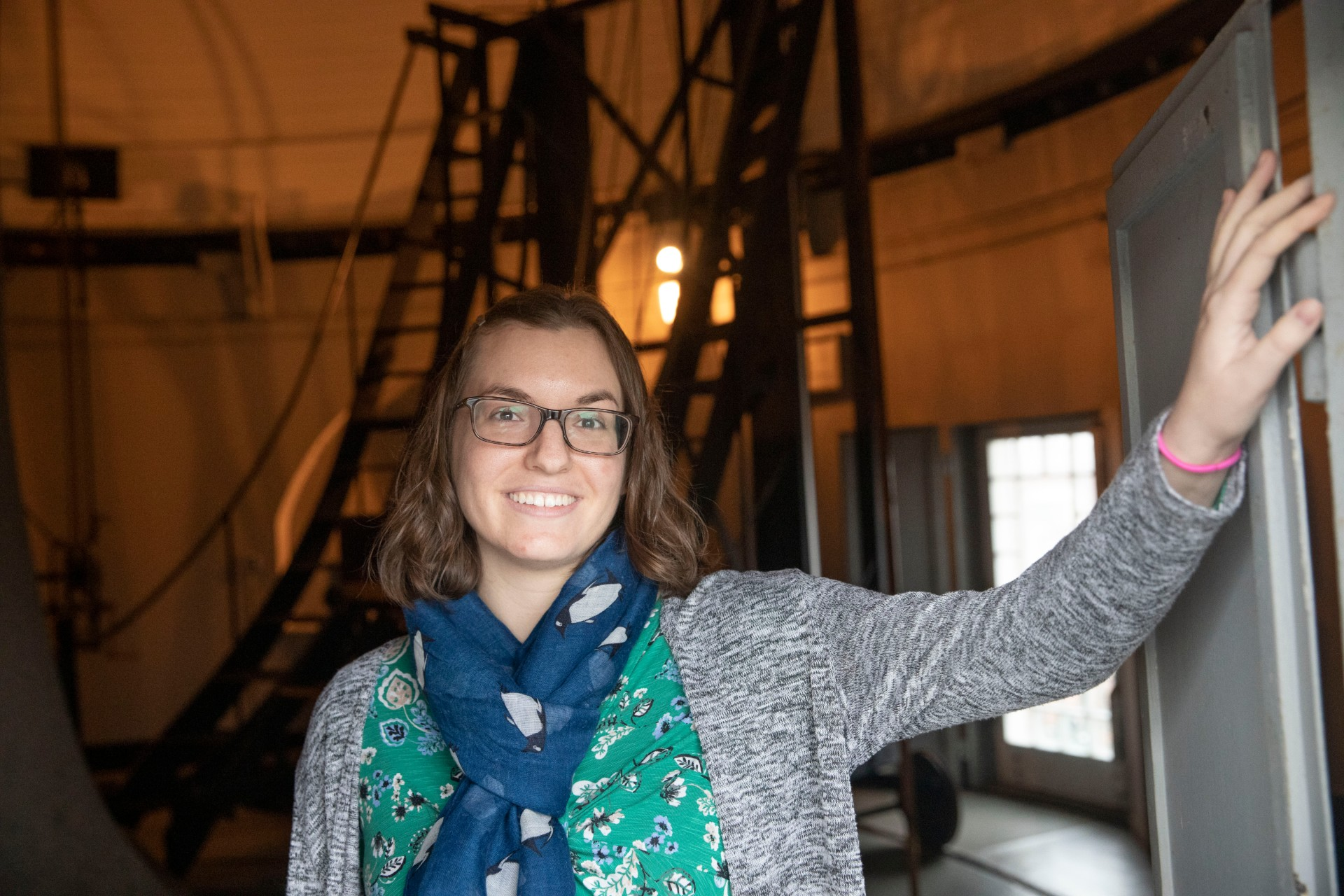 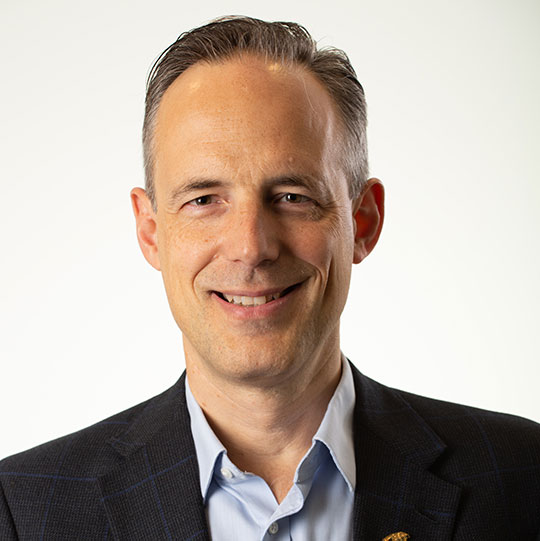 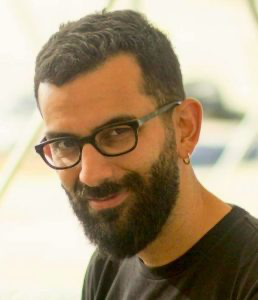 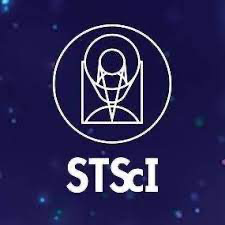 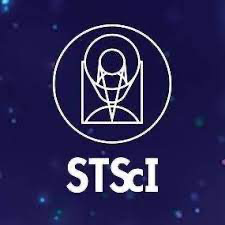 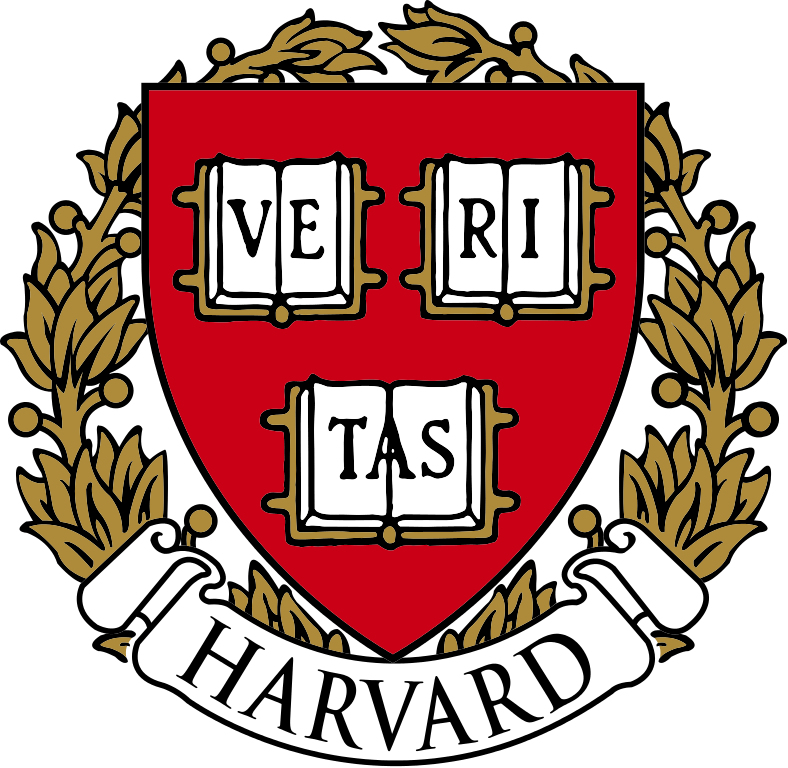 Future Work
Catherine Zucker
Doug
Finkbeiner
Josh 
Peek
Application to multiple NIR DIBs in APOGEE
Contact: andrew.saydjari@cfa.harvard.edu
[Speaker Notes: 20s]
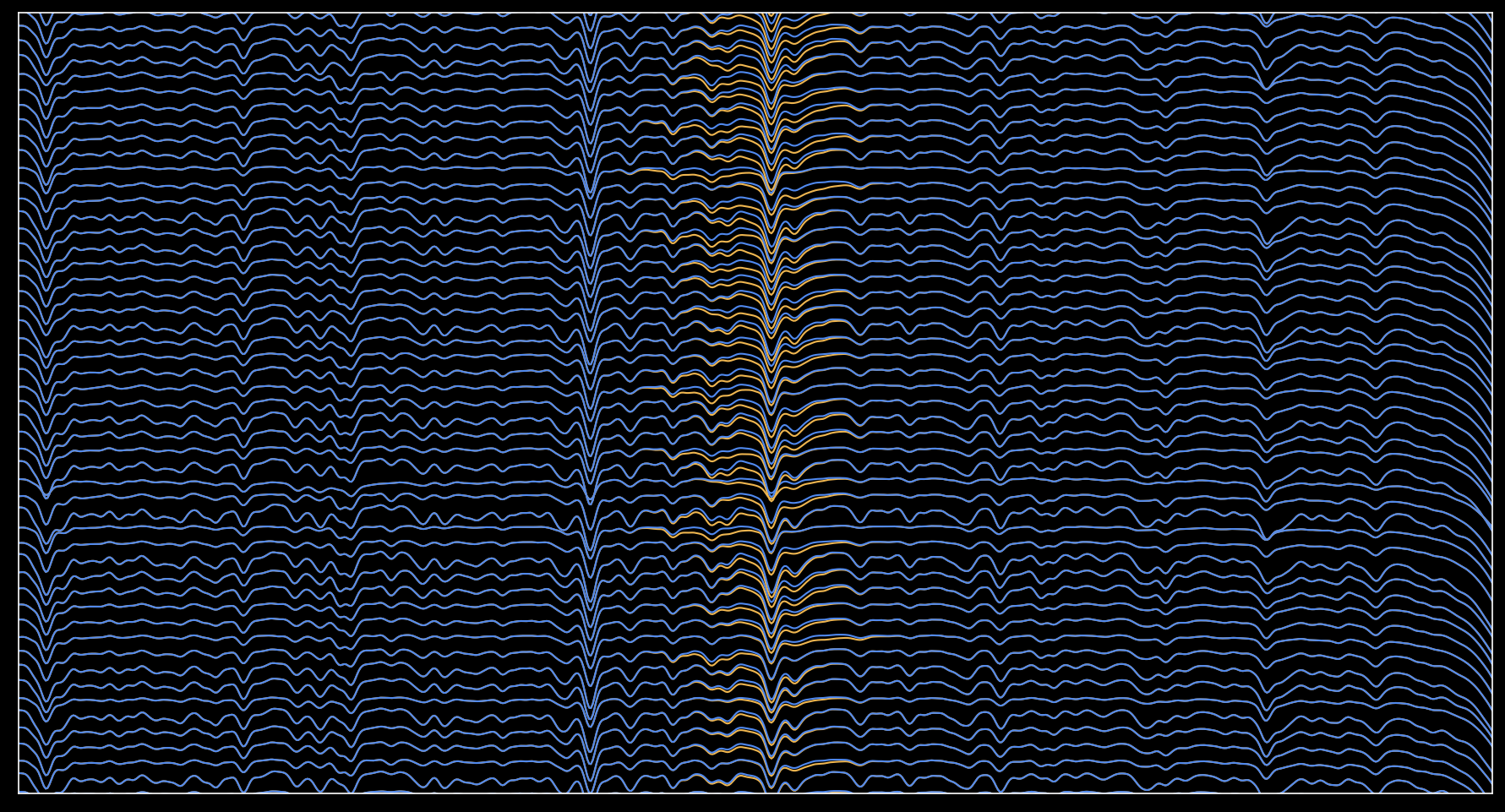 Supplementary Slides
Injection Tests
HQ Upstream Processing
Dustier Stellar Prior
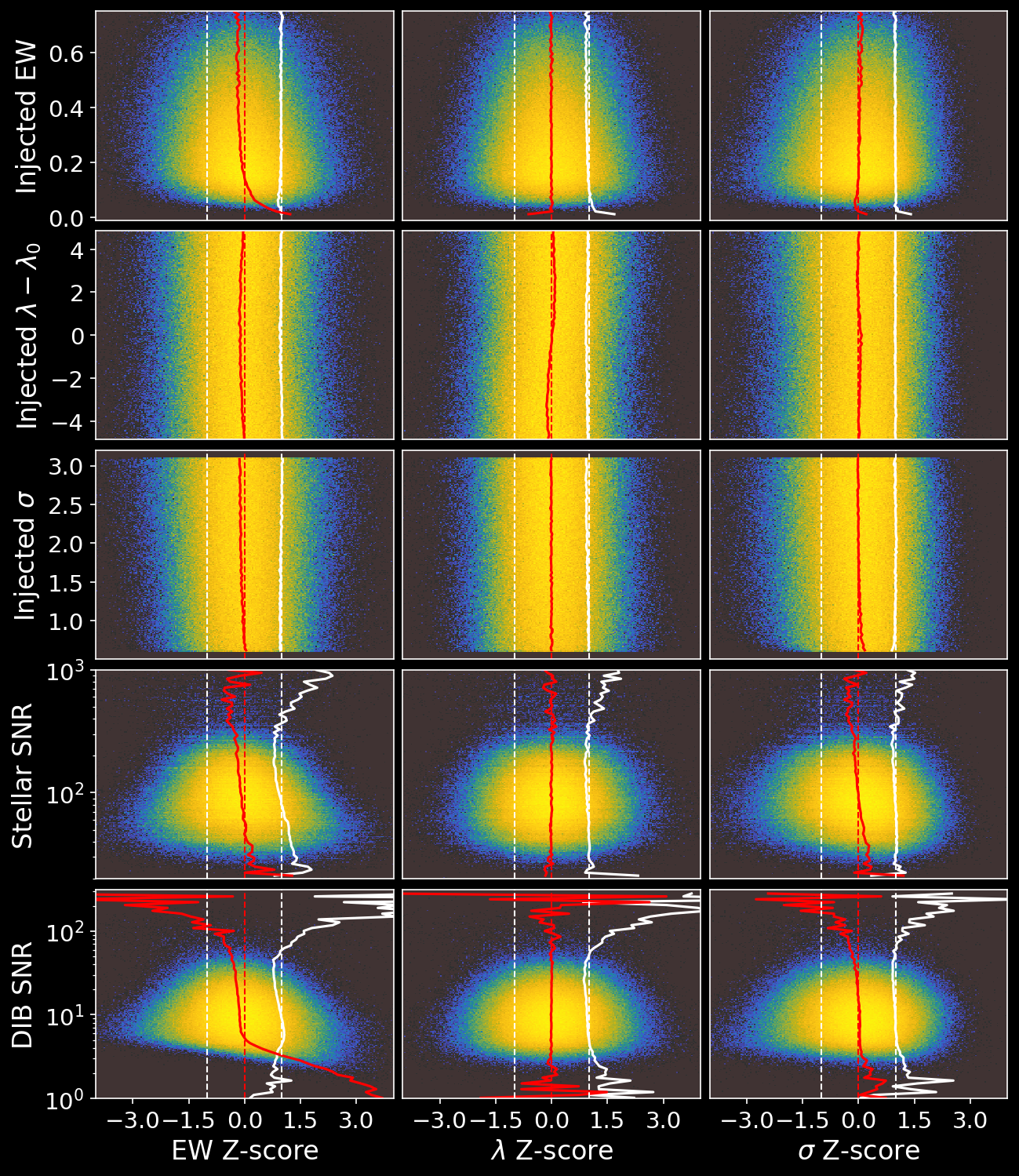 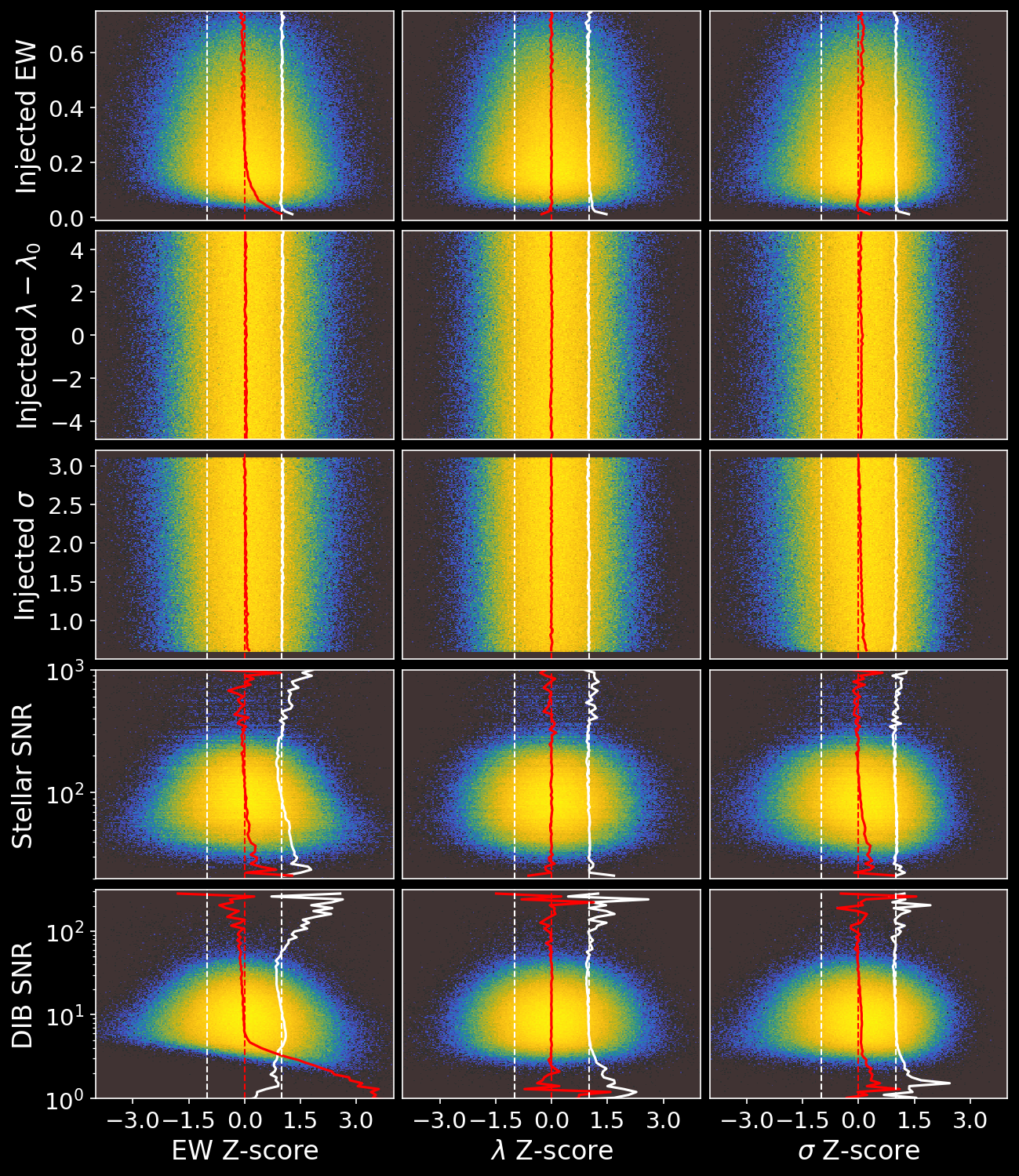 Injection Tests
HQ Upstream Processing
LQ Upstream Processing
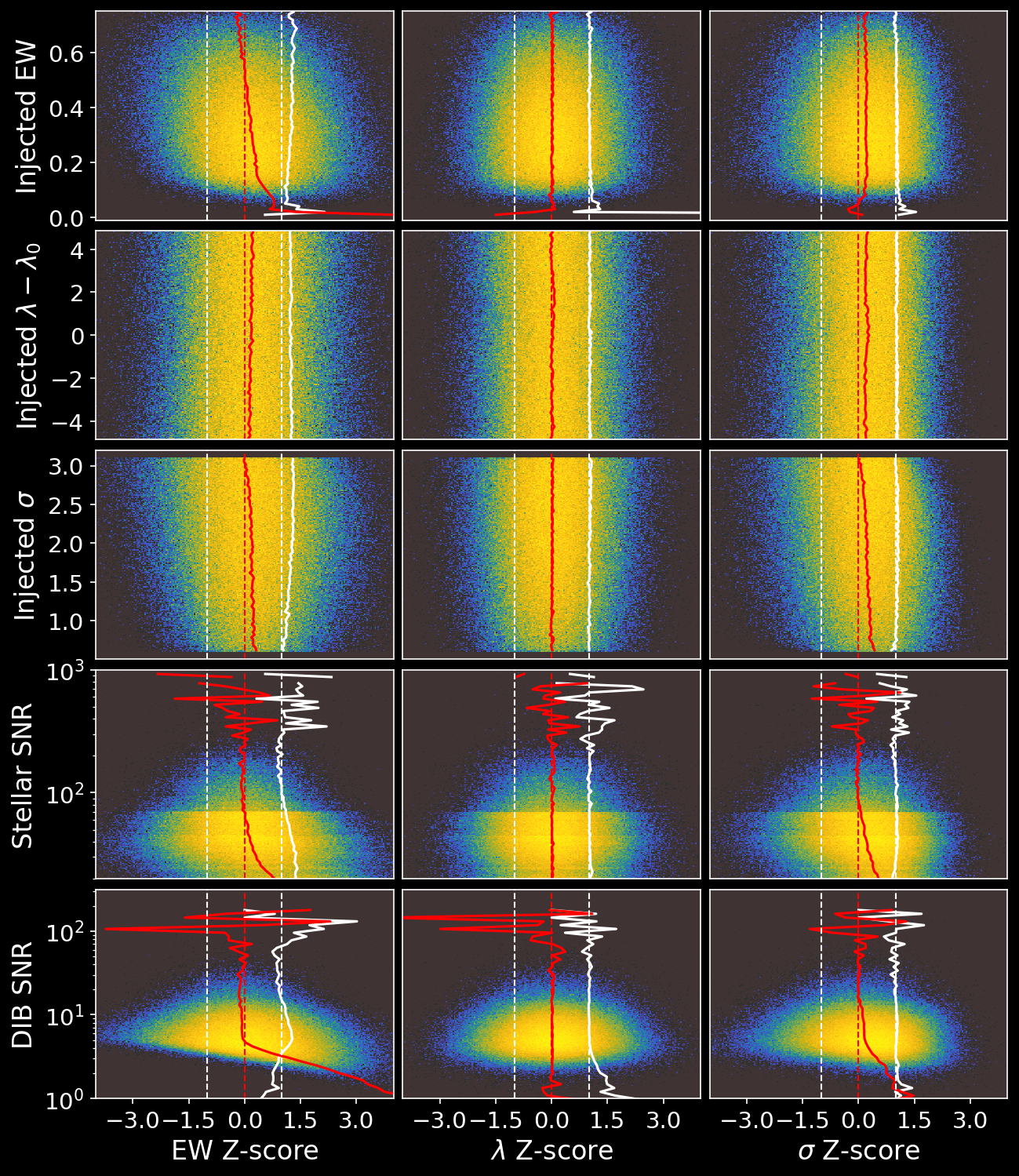 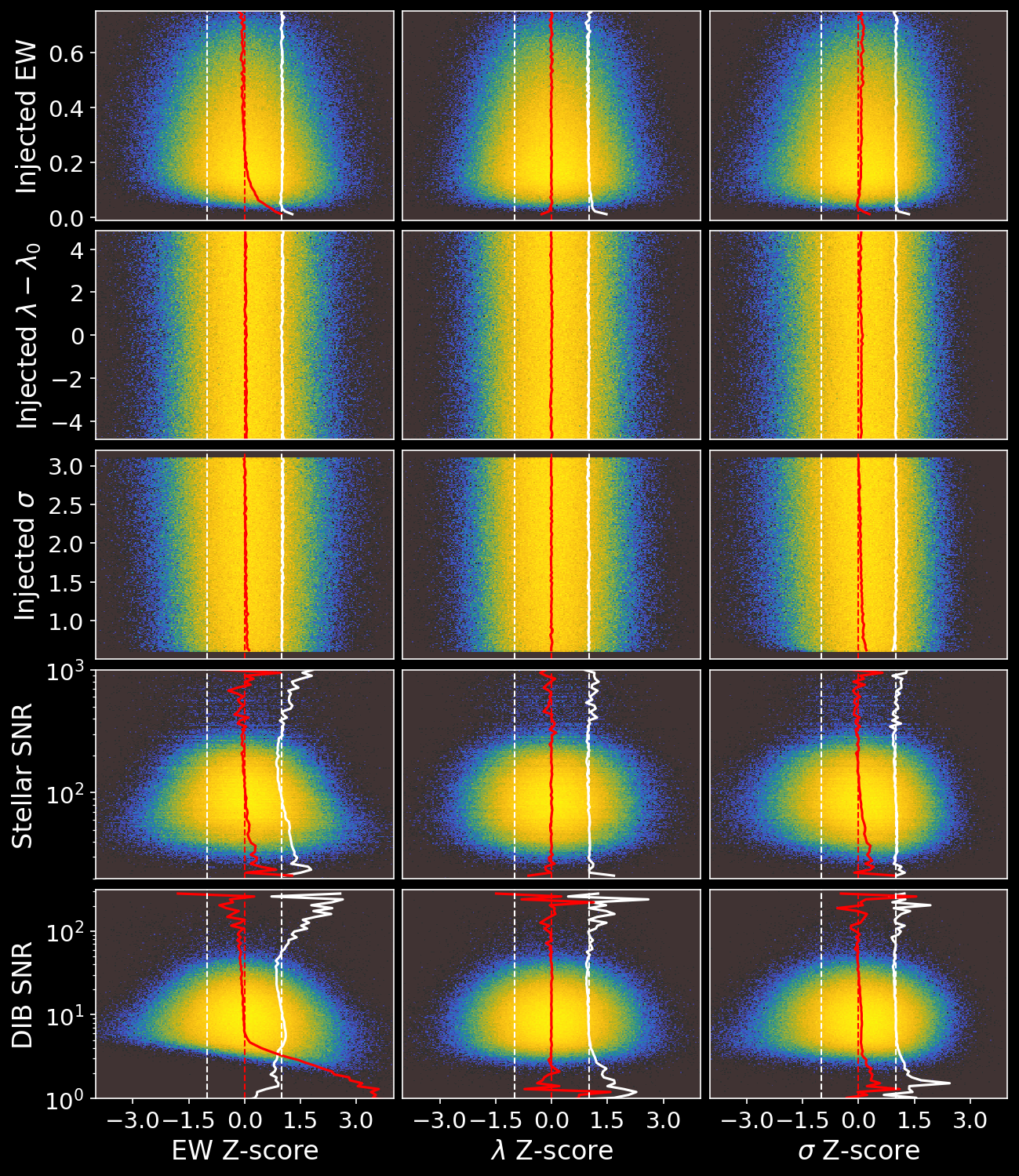 DIBs in the Local Bubble?
Intersection of the Catalogs
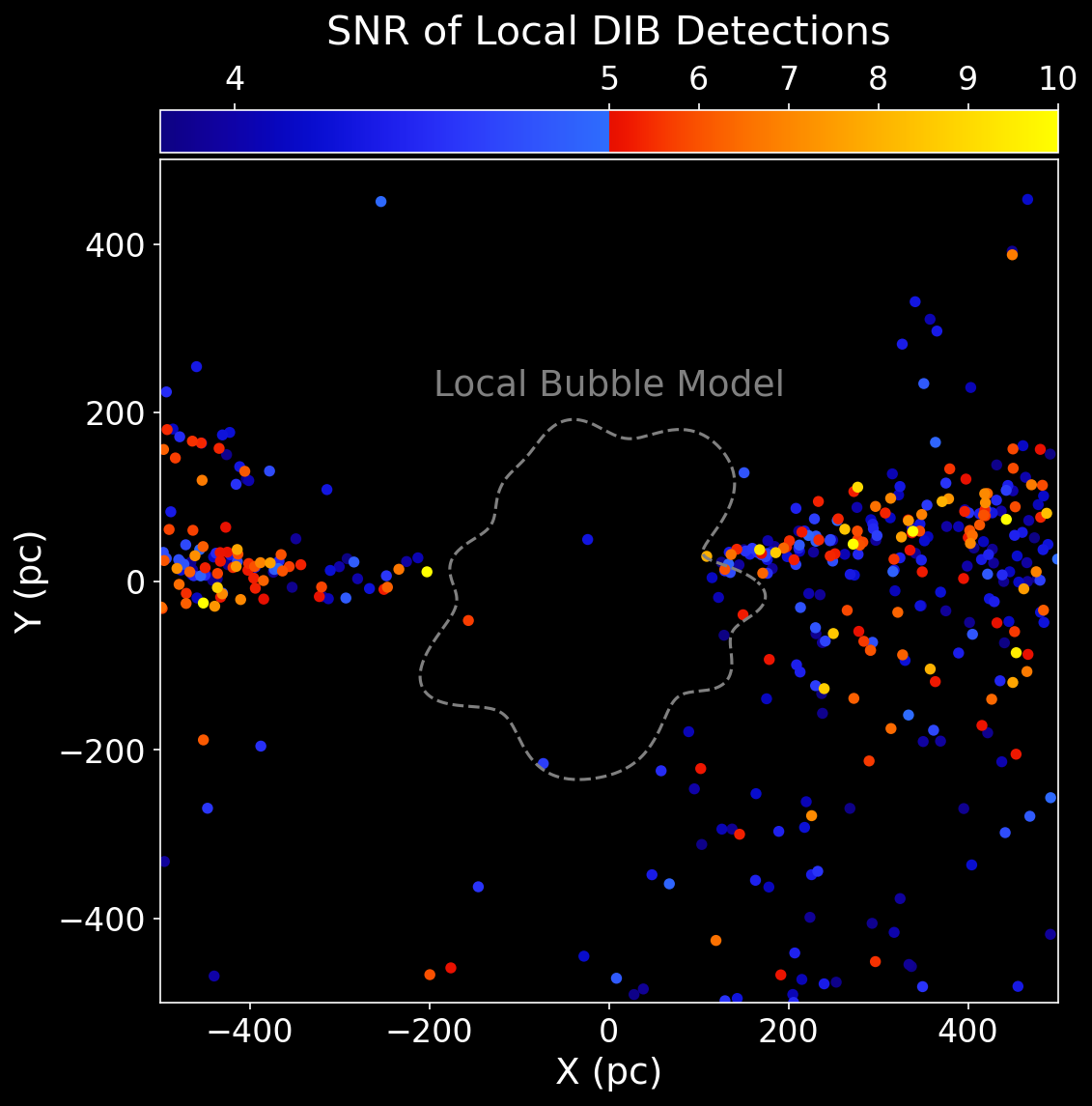 Only one detection in the Local Bubble is common to both catalogs… as one would expect…
What about the stacked spectra analysis?
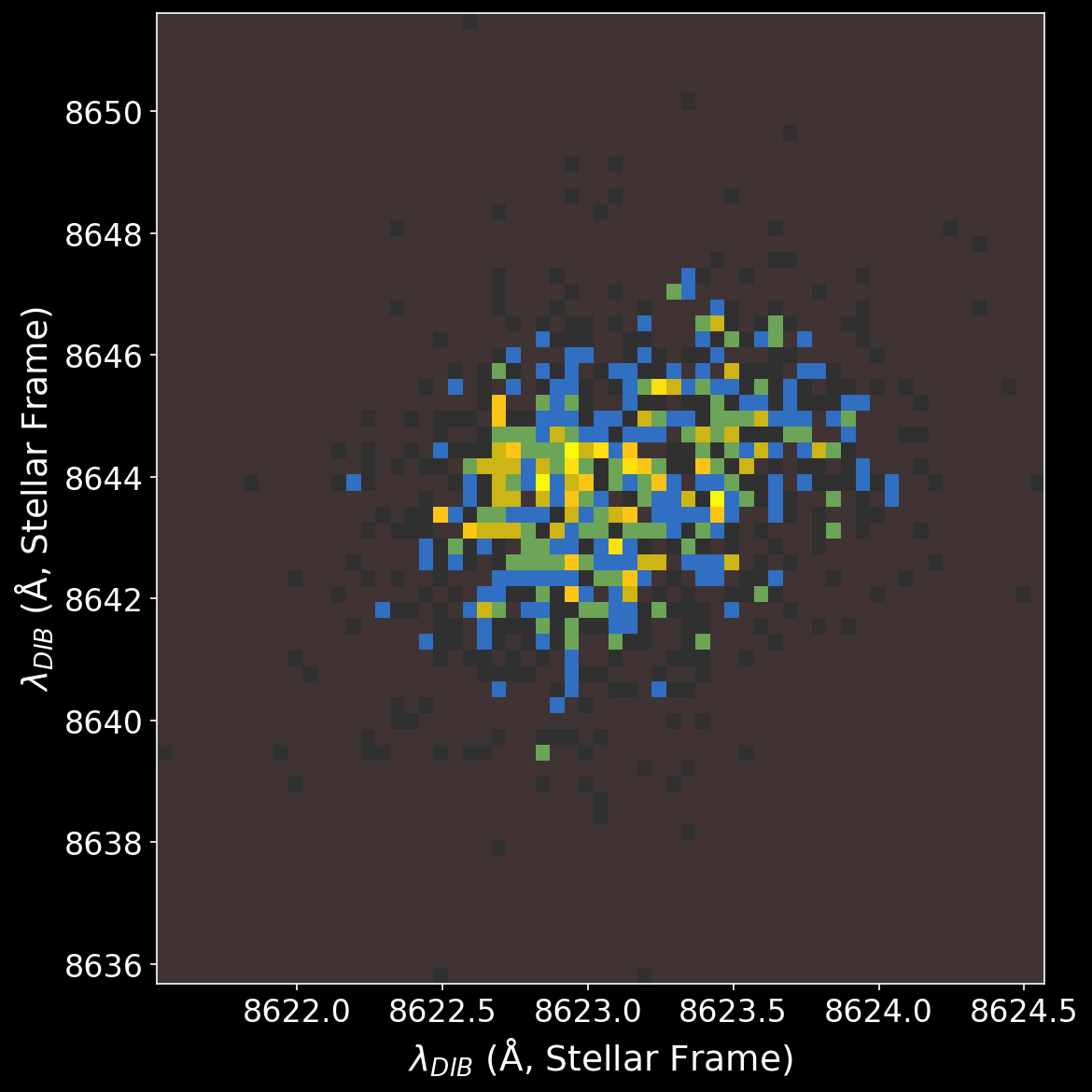 Why is there no correlation between the two DIB detections?
Radial Velocity Bias
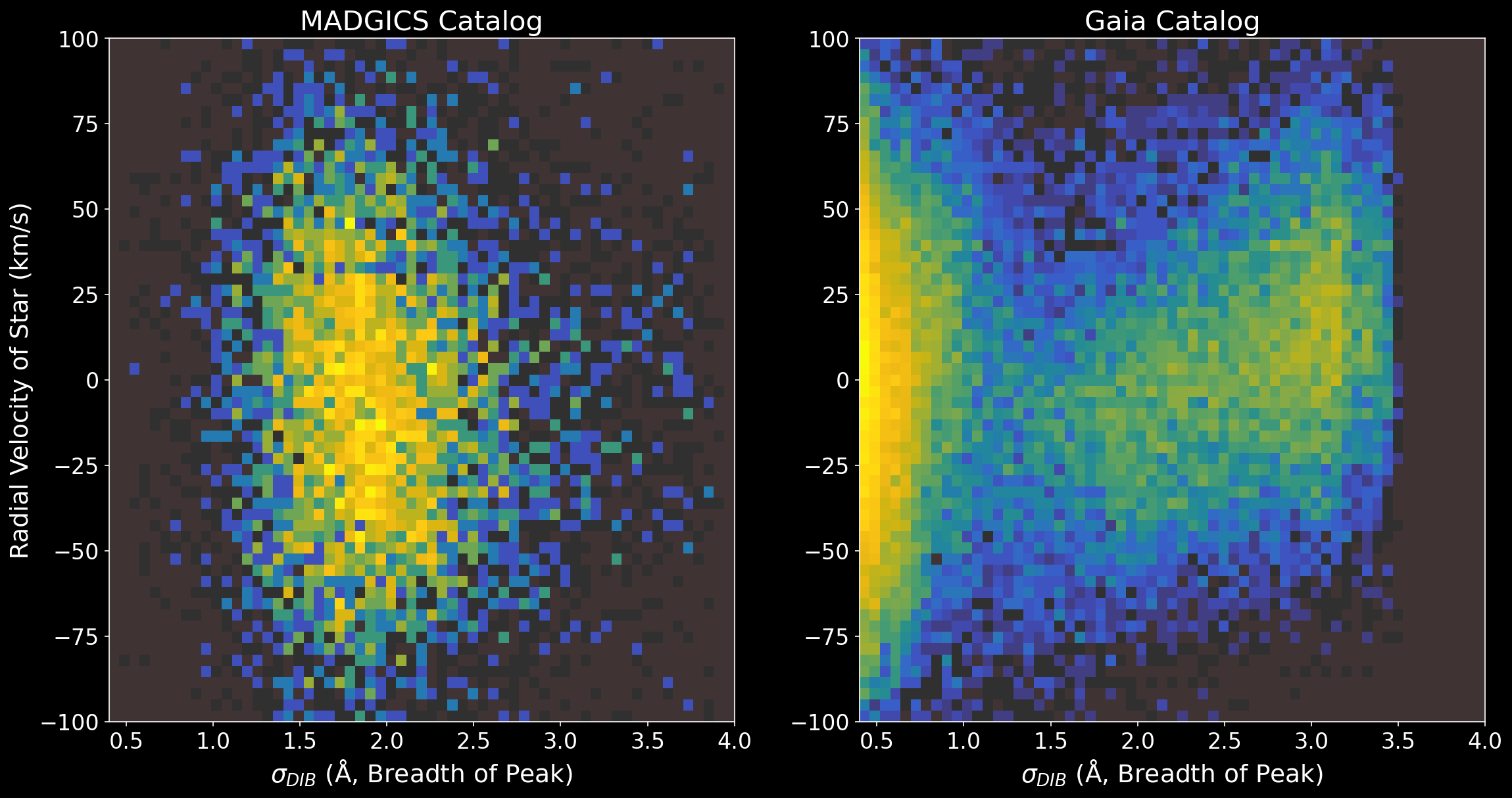 Compare Catalogs on Intersection
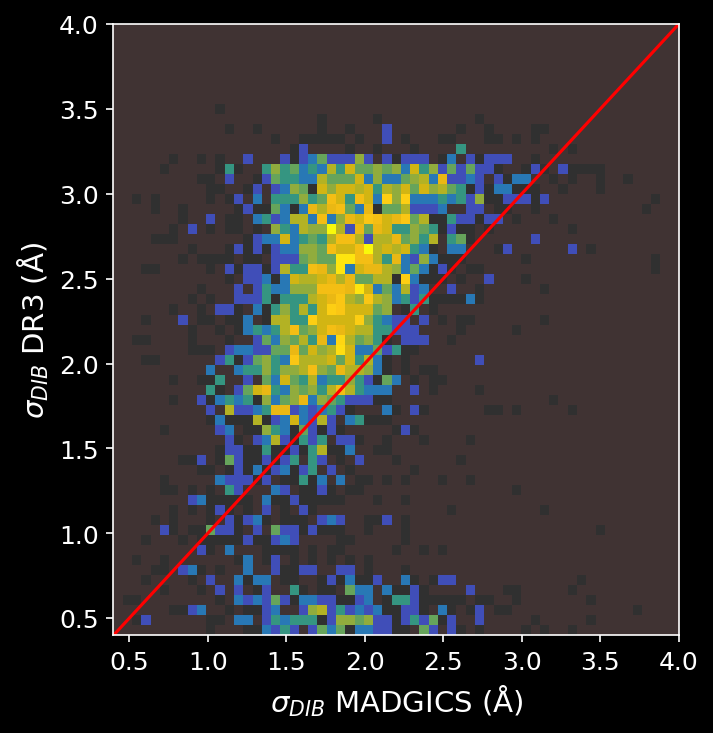 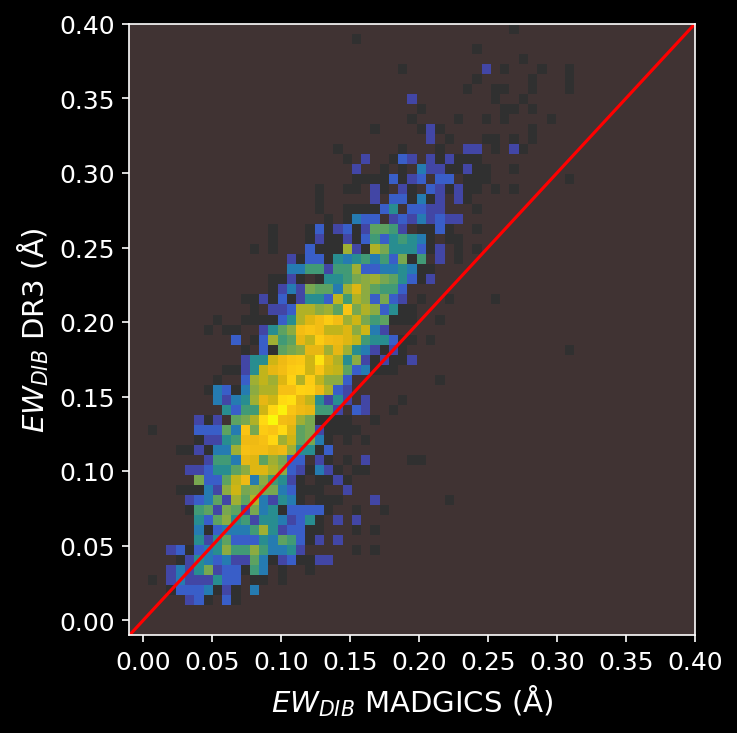 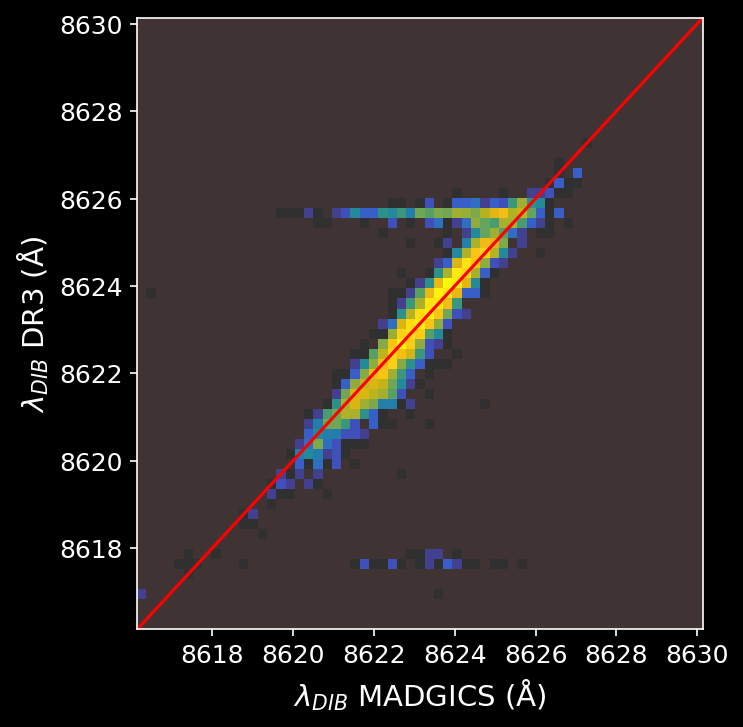 Comparing the intersection is very favorable to BOTH catalogs
Compare Catalogs on Intersection
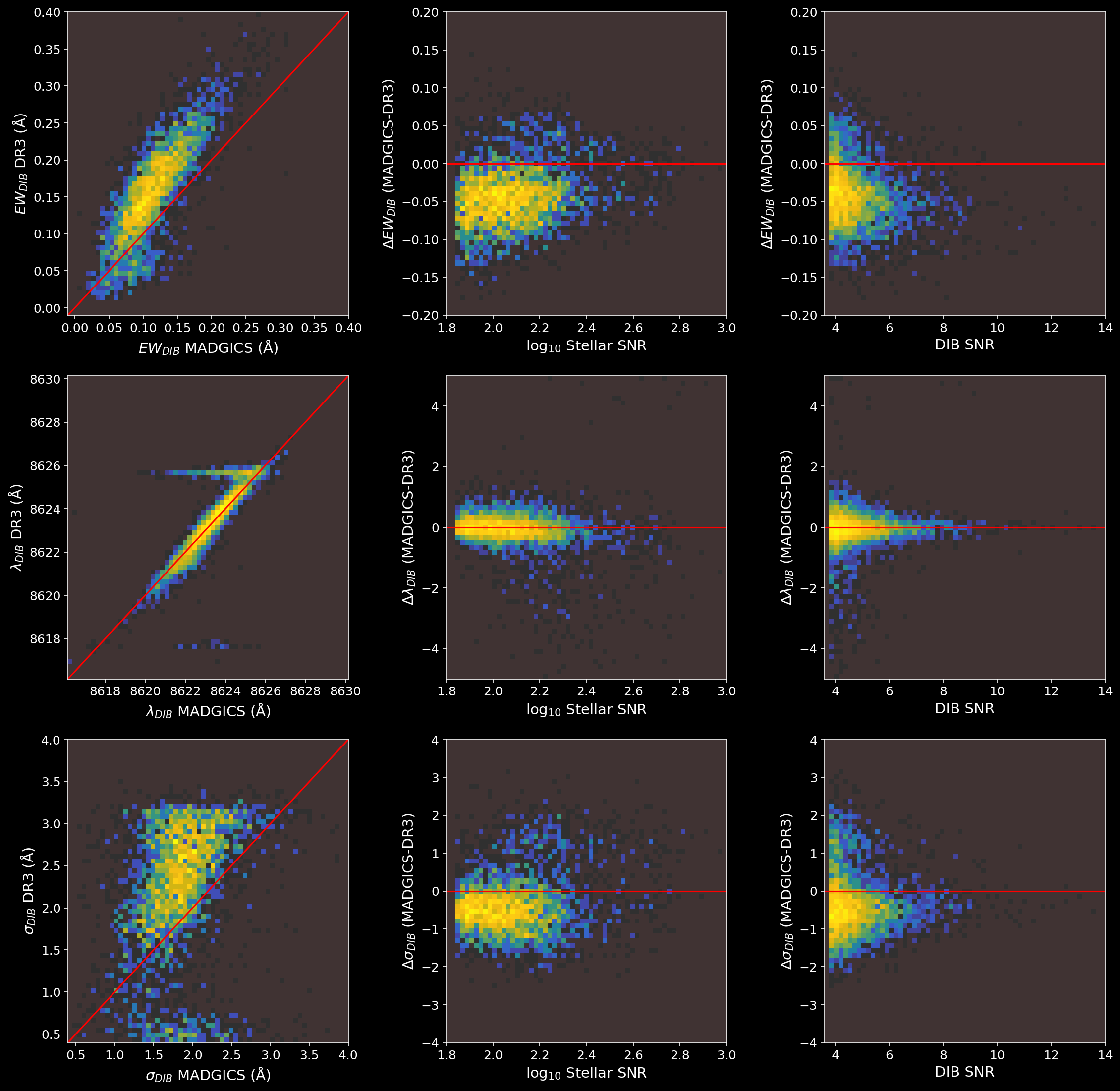 VLSR Frame
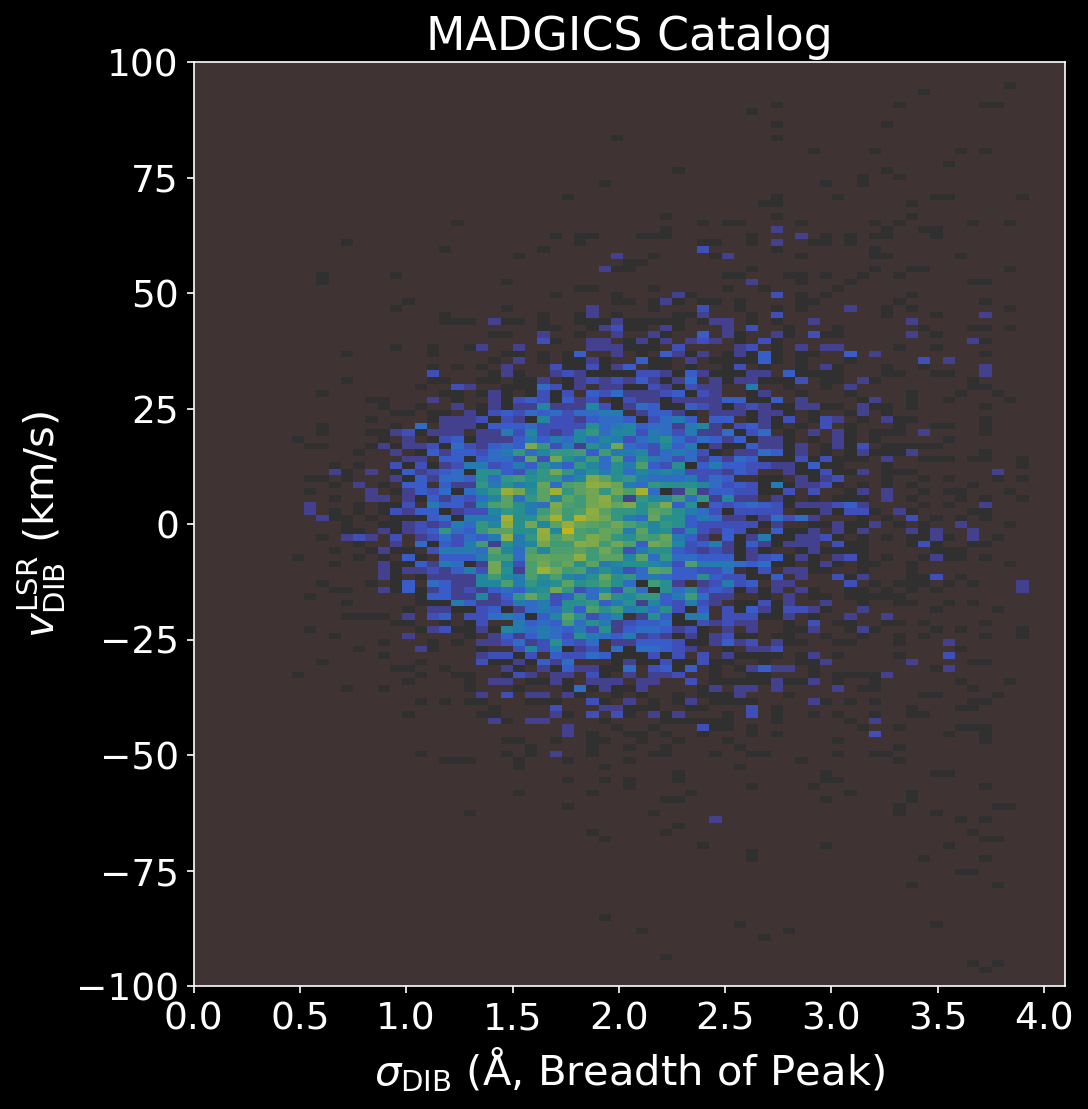 Line List
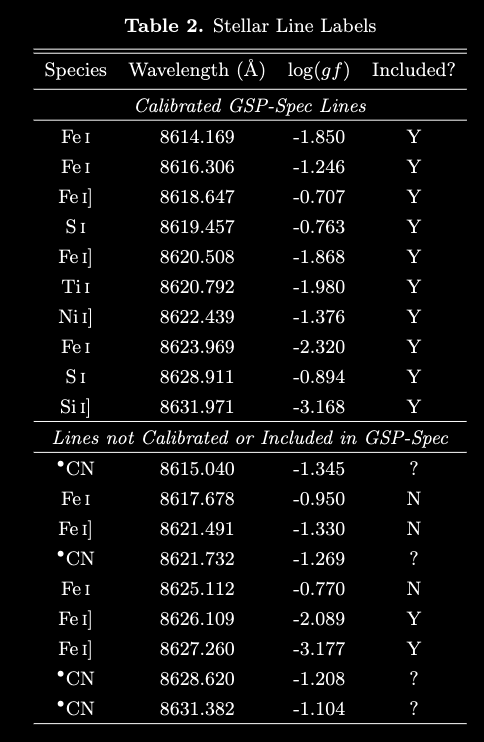 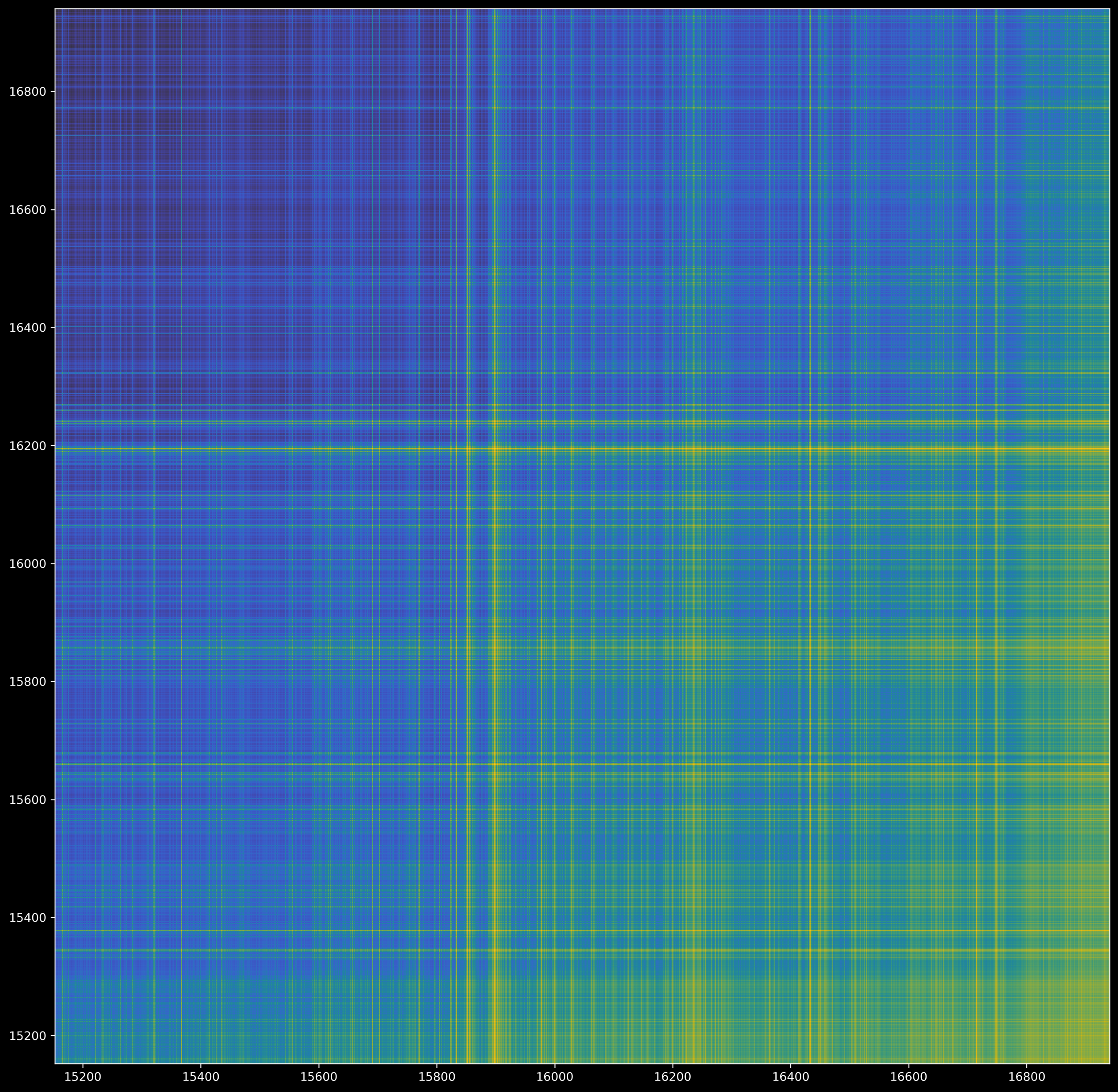 Application to APOGEE DR17 Spectra
Sky Line Removal
Cstar- trained on best fit spectra   Csky- trained on sky fibers   Cnoise- Poisson
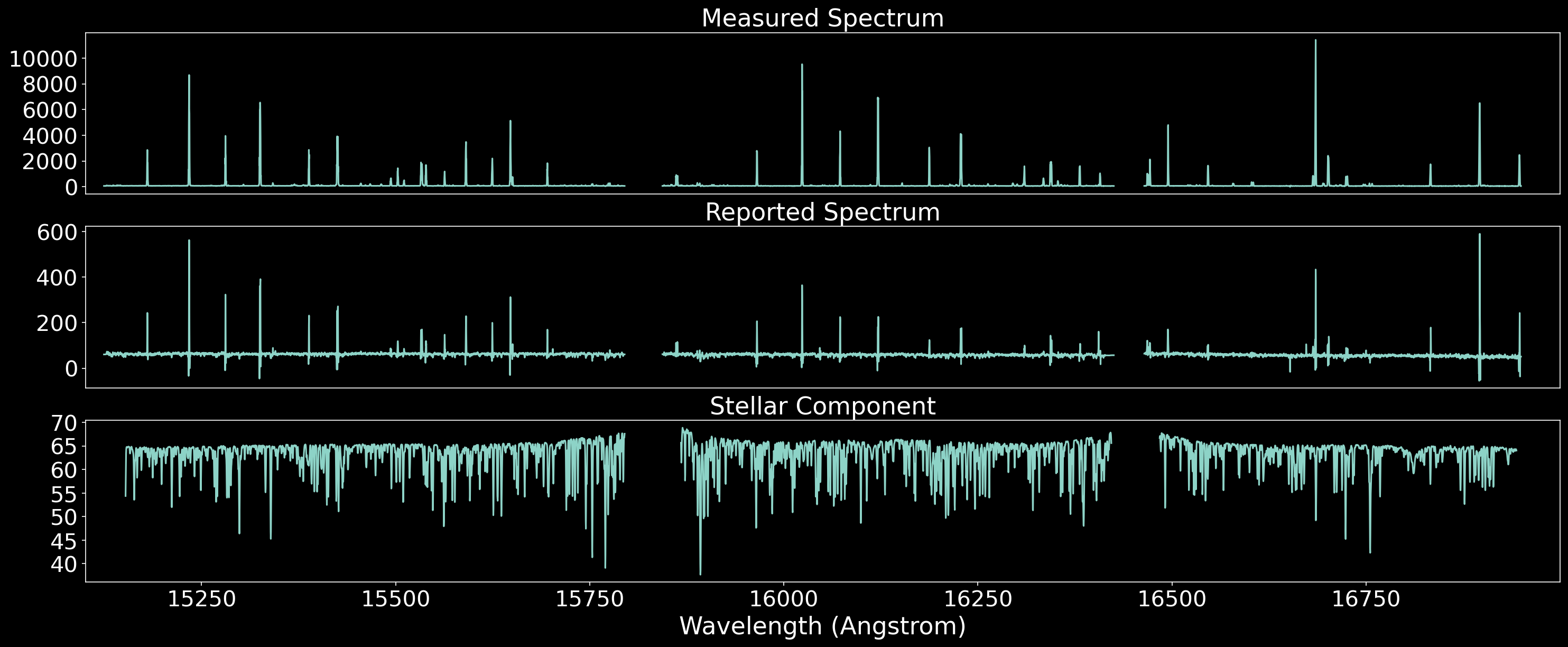 Homogeneity for ML/classical pipelines, uncertainty quantification, (and aesthetics).
Spectroscopic Separation of Multiple Stars
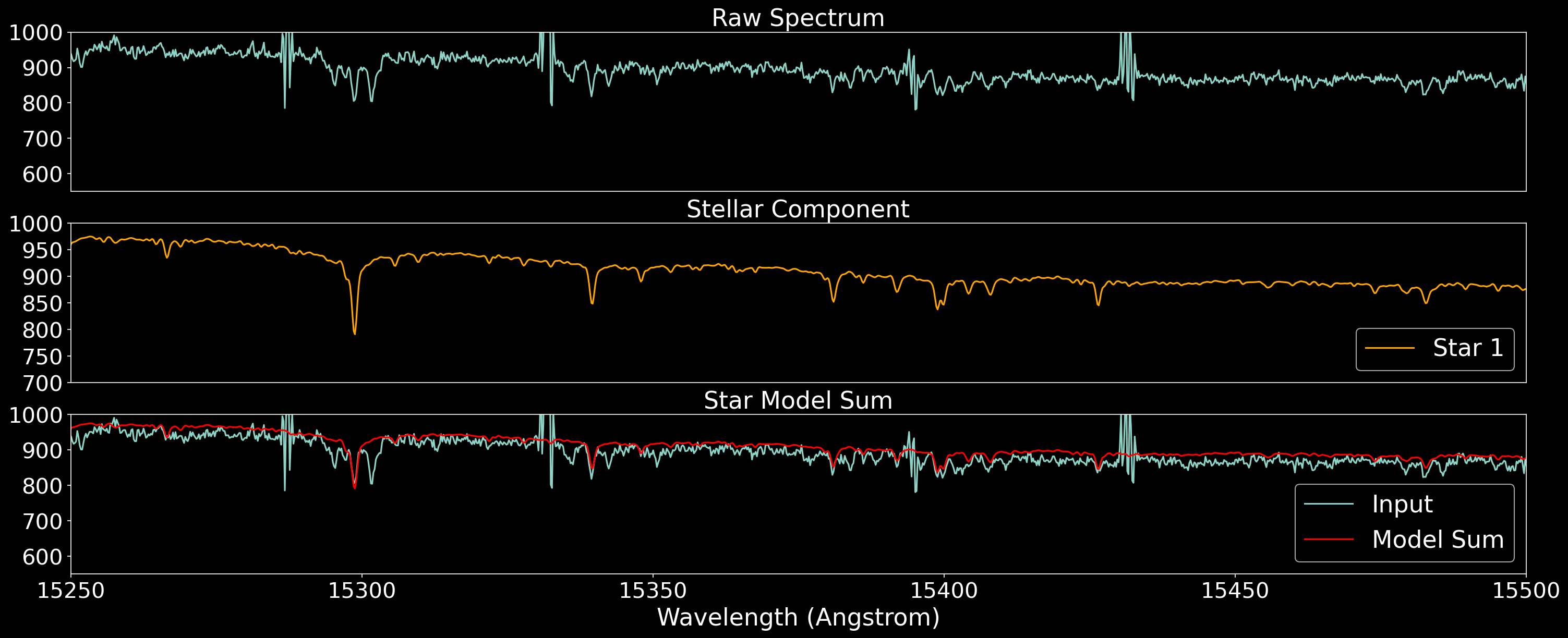 Spectroscopic Separation of Multiple Stars
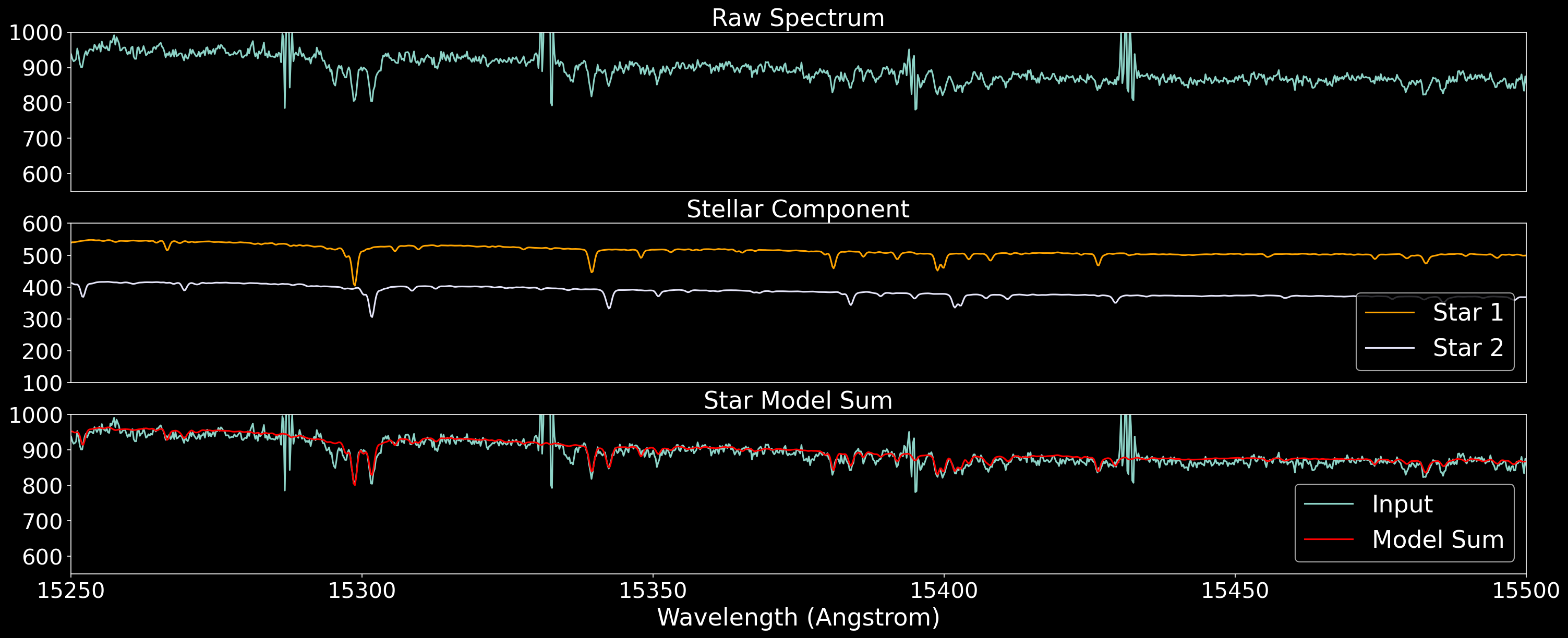 Spectroscopic Separation of Multiple Stars
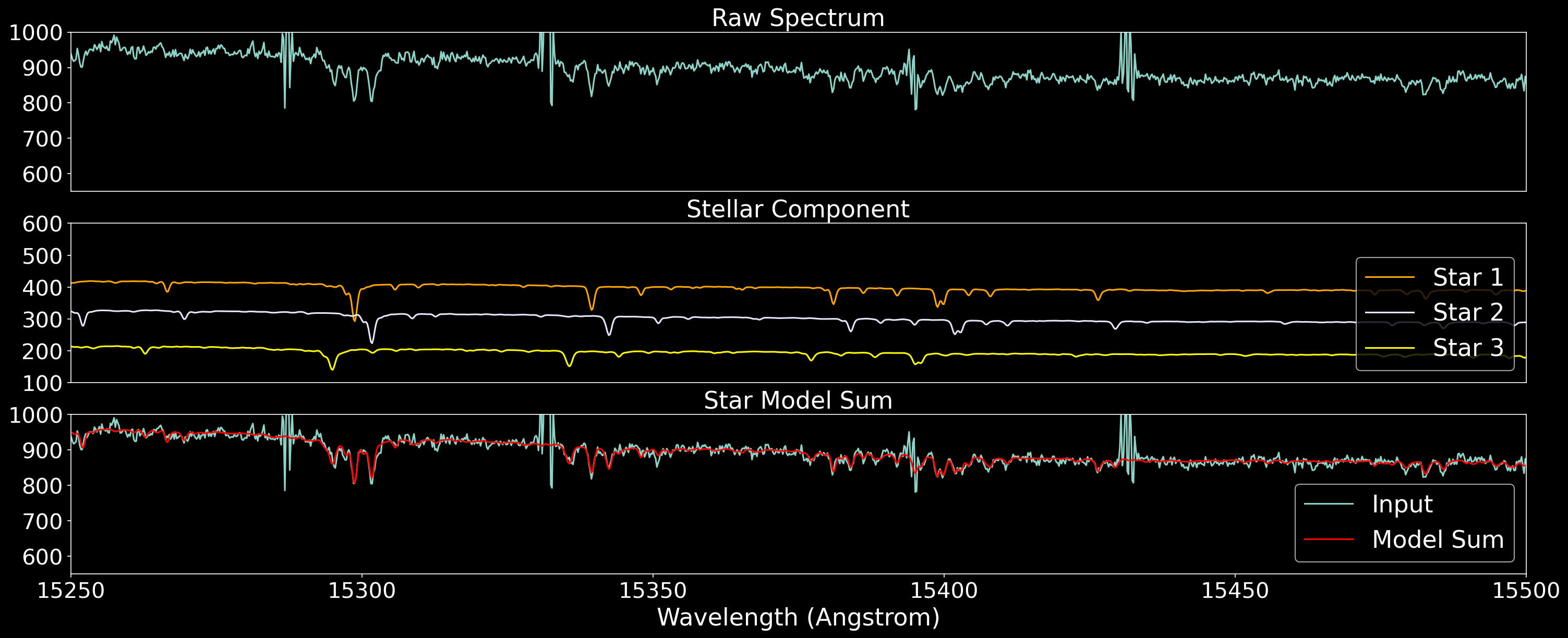 Found while doing binary search because multiple minima in Δχ2